2022–23 FAFSA® Form on StudentAid.gov Preview Presentation
September 2021
[Speaker Notes: 2022–23 FAFSA® Form on StudentAid.gov Preview Presentation title slide]
Topics
Overview
Home and Log In Views
Dependent Student With Parental Data View
Independent Student View
My FAFSA® View 
SAR View
FAFSA® Corrections View 
Auto-Zero EFC (Skipping the Remaining Financial Questions) View
Special Circumstances View
Special Circumstance–Unsubsidized Loan Only View
Homeless Circumstance View
Additional Resources View
2
[Speaker Notes: 2021-22 Topics slide]
Overview
The 2022–23 Free Application for Federal Student Aid (FAFSA®) form preview presentation provides screenshots that financial aid professionals, mentors, and counselors can use as a guide for the 2022–23 web application. The screenshots and information provided can be used to create/modify presentations for professional trainings and high school nights.
The screenshots are intended to show the majority of the questions displayed on the FAFSA form; however, most applicants and/or parents are unlikely to need to answer all the questions when completing the form.
The screenshots used in this presentation show examples of what the FAFSA® form will look like.
The 2022–23 version of the FAFSA® form will be available for applicants to use on Oct. 1, 2021.
The 2022–23 web demonstration site will be available on Sept. 27, 2021.
3
[Speaker Notes: 2022-23 Overview slide]
Overview (continued, part 2)
The following are key features of the FAFSA® form on StudentAid.gov:
Students and parents may begin, complete, and submit a new or renewal FAFSA  form for the 2022–23 FAFSA  form processing cycle.
Students and parents who are eligible may use the IRS Data Retrieval Tool (IRS DRT) to electronically transfer federal tax return information into a FAFSA form.
Students and parents may be eligible to transfer their FAFSA information into a state aid application. Participating states include Iowa, Minnesota, Mississippi, New Jersey, New York, Pennsylvania, and Vermont. 
Parents that have multiple students who need to file an application may be eligible to transfer their FAFSA information into a new application from the original student’s confirmation page.  
Students will be able to view additional information about the schools they selected on their FAFSA form for easy comparison of schools.
Students and parents can correct or update an application once it is been processed.  
Students and parents can save an application and resume where they left off on the myStudentAid mobile app and vice versa.
4
[Speaker Notes: 2022-23 Overview slide (continued, part 2)]
FAFSA® Home and Log In Views
Home View page
5
[Speaker Notes: FAFSA Form Home and Log In Views]
StudentAid.gov Home
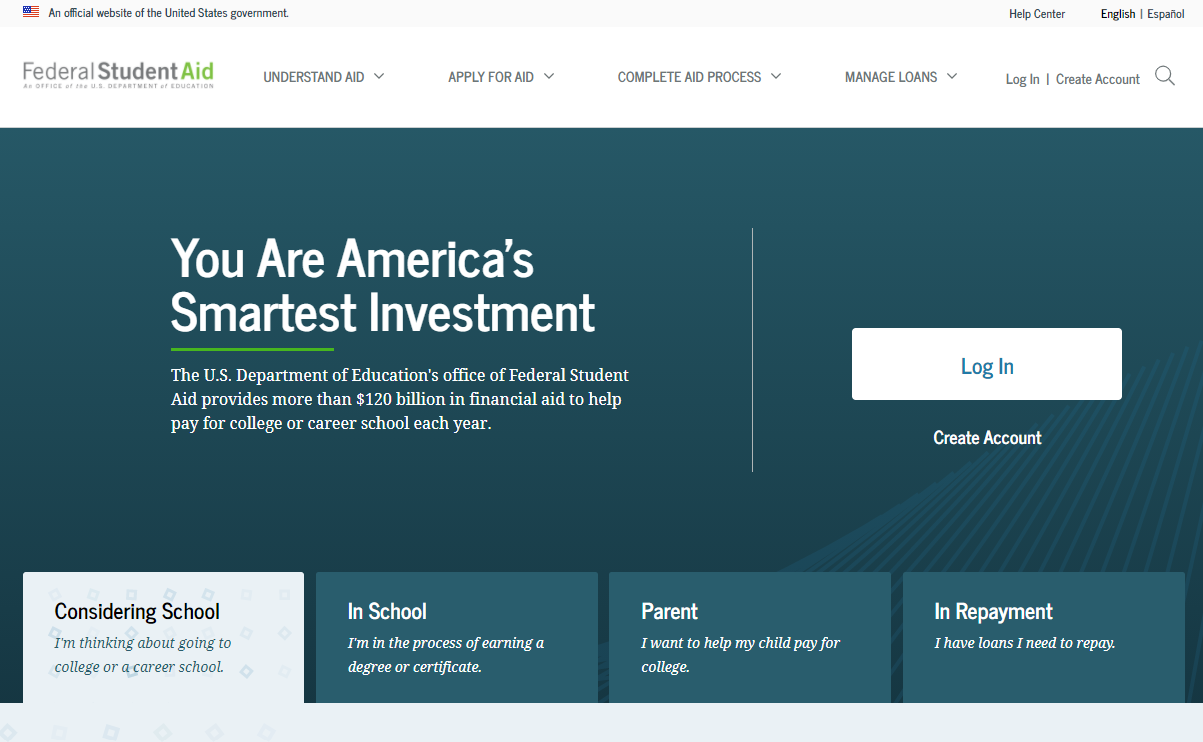 6
[Speaker Notes: StudentAid.gov home view]
Apply for Aid
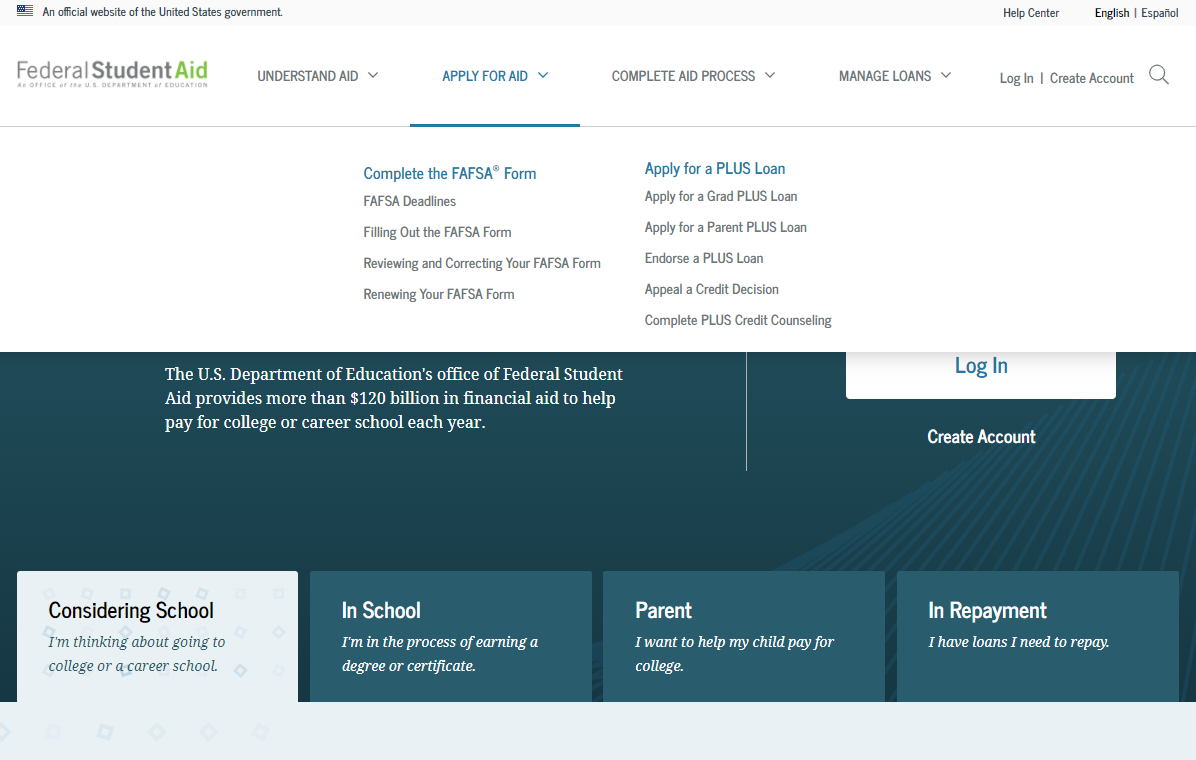 7
[Speaker Notes: Apply for Aid header view

If the applicant is navigating to the FAFSA form from the StudentAid.gov home page, he or she can select “Apply for Aid” from the page header, then select “Complete the FAFSA® Form.”]
FAFSA® Form Welcome Page
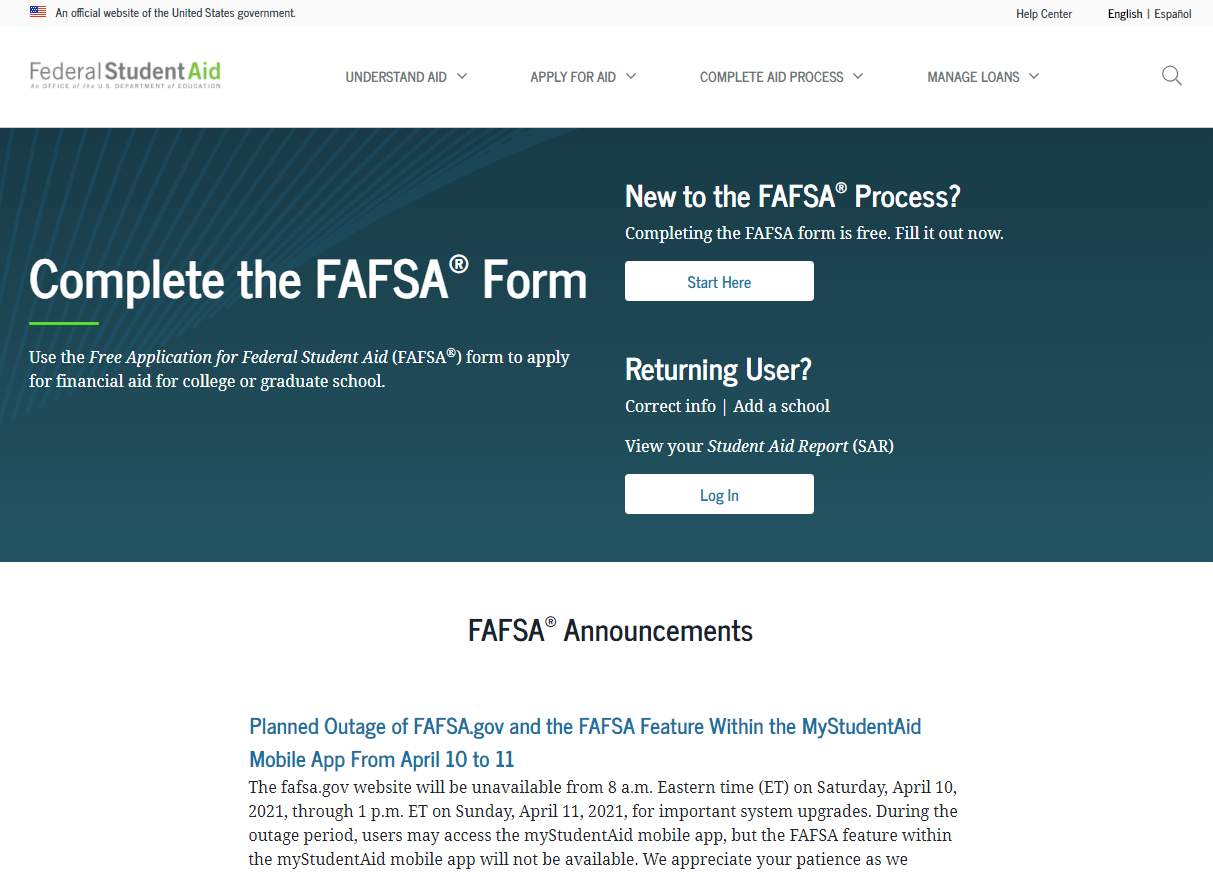 8
[Speaker Notes: FAFSA Form Welcome page view

The applicant may have a direct link to the FAFSA form or may arrive from the FAFSA form home page. The “FAFSA Form Welcome” page directs new users to the “Start Here” button and returning users to the “Log In” button. For the purpose of this presentation, the applicant is beginning a new application.]
Role Selection
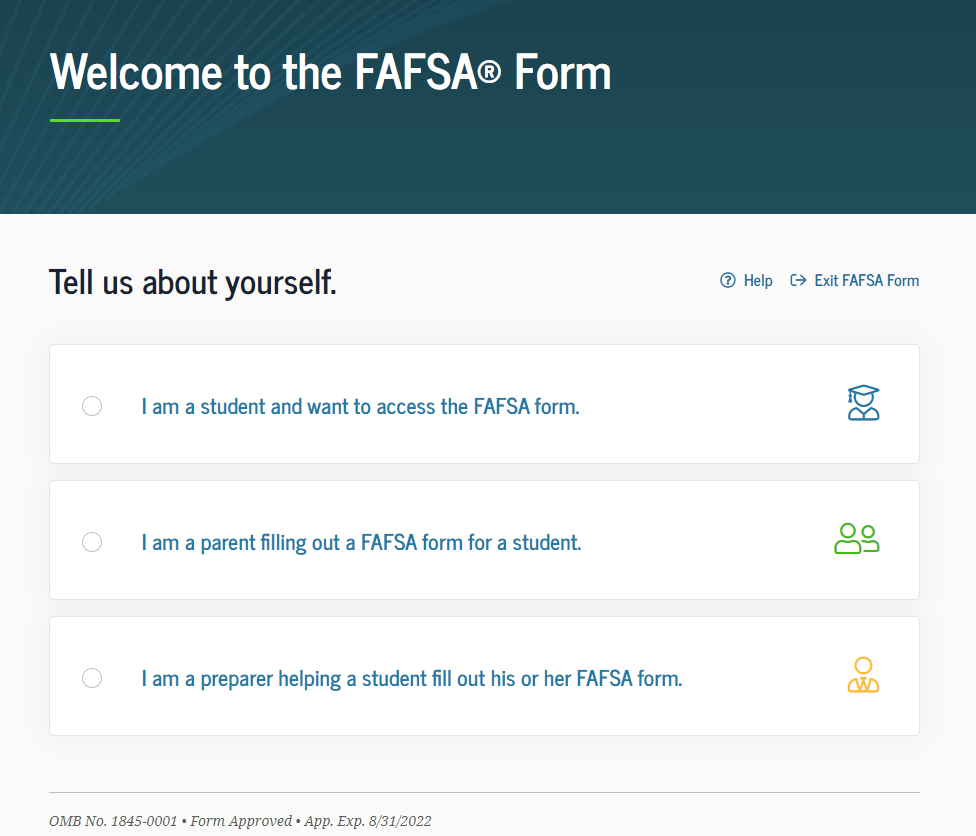 9
[Speaker Notes: Role Selection (1 of 3) view

The user will select the applicable role to fill out the FAFSA form: student, parent of a student, or preparer helping a student.

For this presentation, the user selects a student role. In the dependent student section, the parent will also log in to sign and submit the FAFSA form.]
Role Selection Dependent
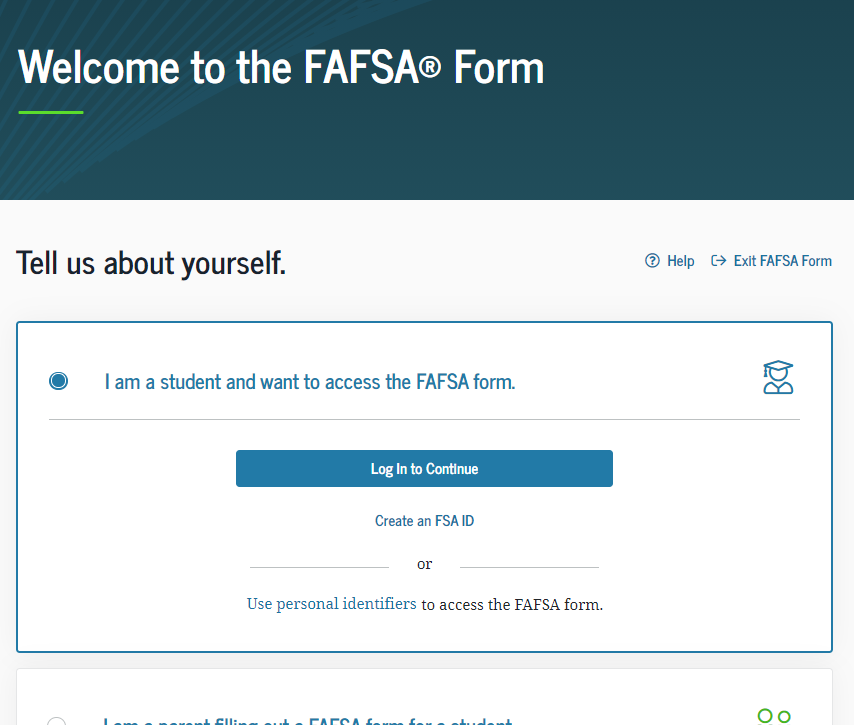 10
[Speaker Notes: Role Selection (2 of 3) view

The form will ask the user to log in or create an FSA ID or start the form with personal identifiers (next slide).]
Role Selection
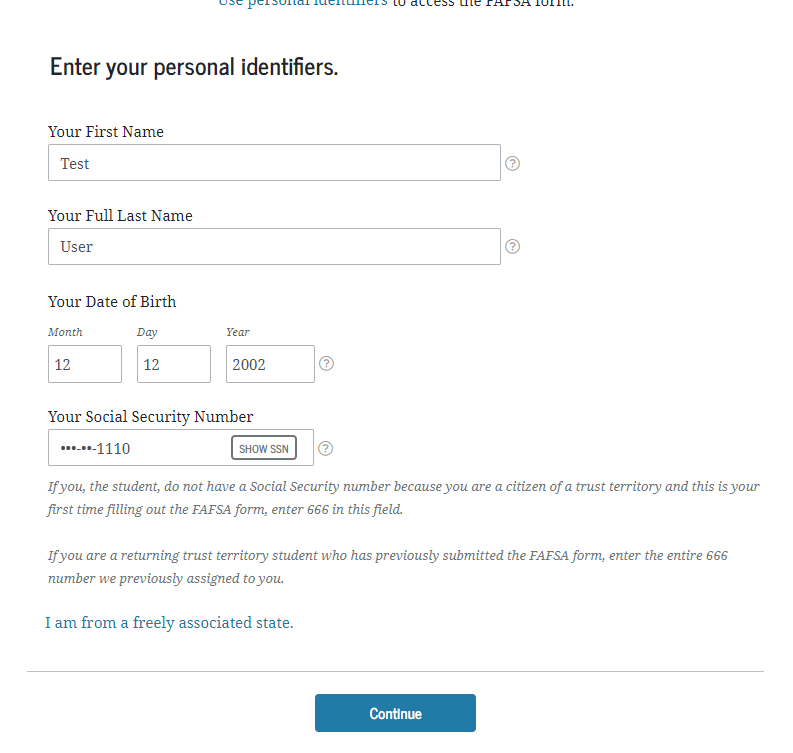 11
[Speaker Notes: Role Selection (3 of 3) view

The user may also choose to begin the FAFSA form with personal identifiers: first name, last name, date of birth, and Social Security number.

Once the user has entered in his or her personal identifiers, he or she will select “Continue.”]
Log In Page
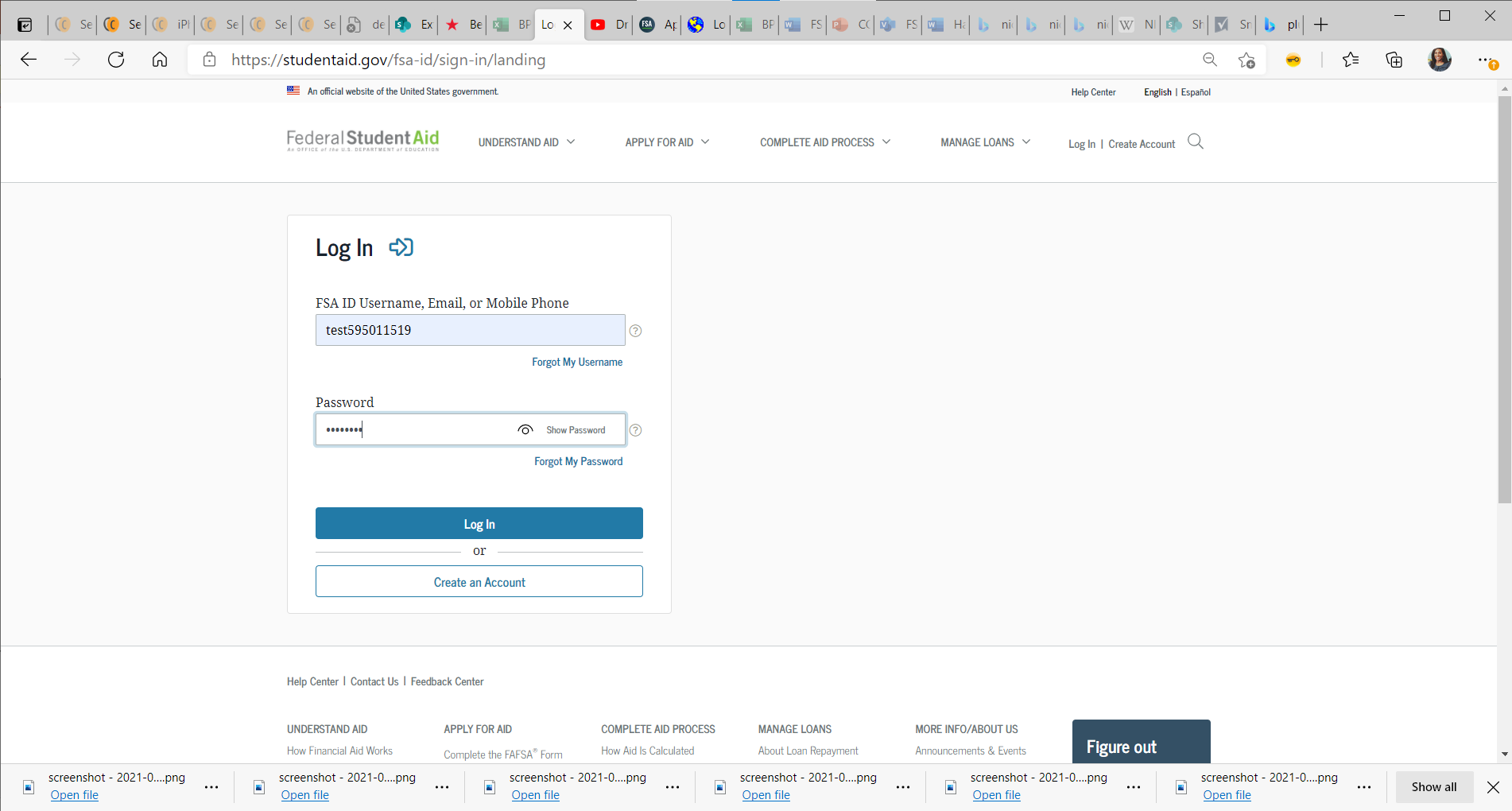 12
[Speaker Notes: Log In Page view

If the user has an FSA ID account, he or she will be prompted to log in with his or her credentials. If not, the user can select "Create an Account."]
Dependent Student with Parental Data
13
[Speaker Notes: Dependent Student with Parental Data]
Personal Information for Student
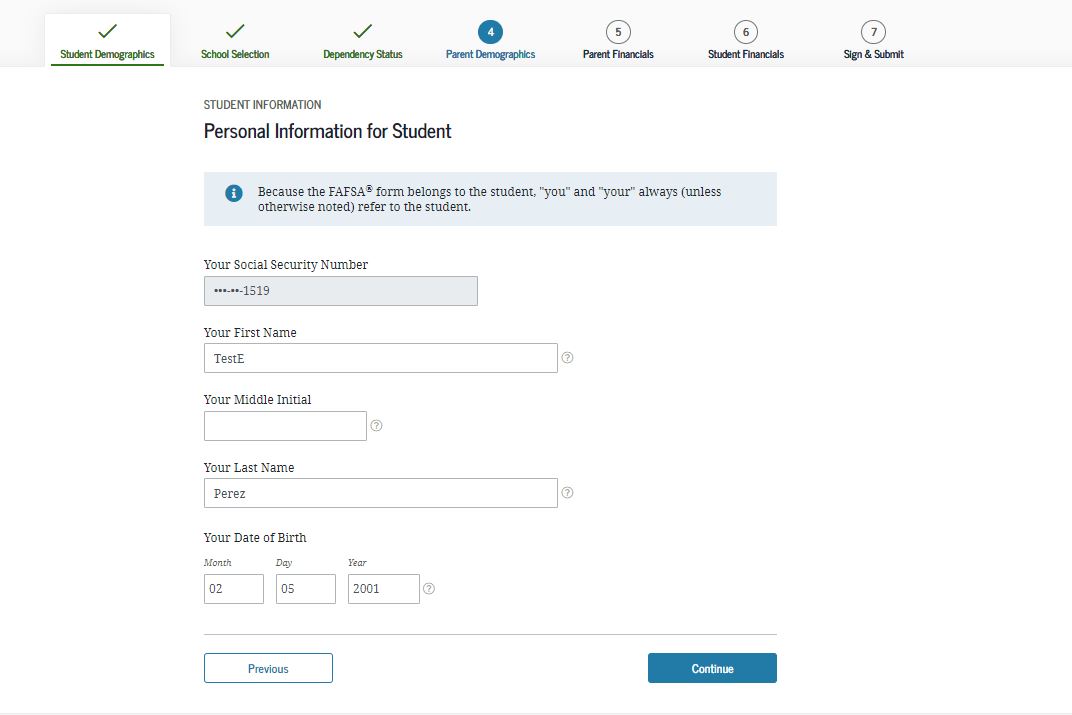 14
[Speaker Notes: Personal Information for Student view

This is one of multiple pages on fafsa.gov that explains that “you” and “your” are referencing the student. Other pages where this messaging appears includes the "Search for High School," "Student Marital Status," "Parent Marital Status," and "Student Tax Filing Status."  ​

Note: This is the first view for the Student Demographics section.]
Student Email and Phone
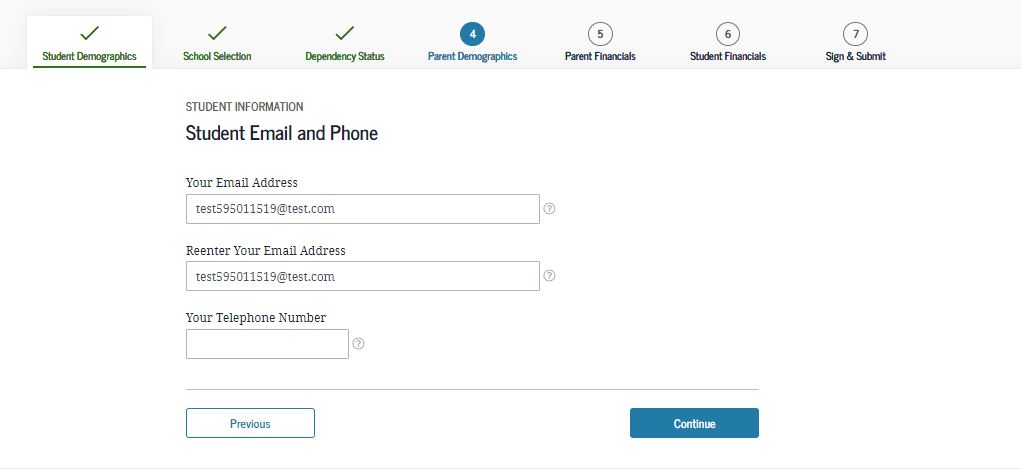 15
[Speaker Notes: Student Email and Phone view

It is beneficial for the student to include an email address on the FAFSA form in order to receive important communications about the student’s financial aid.]
Student Address
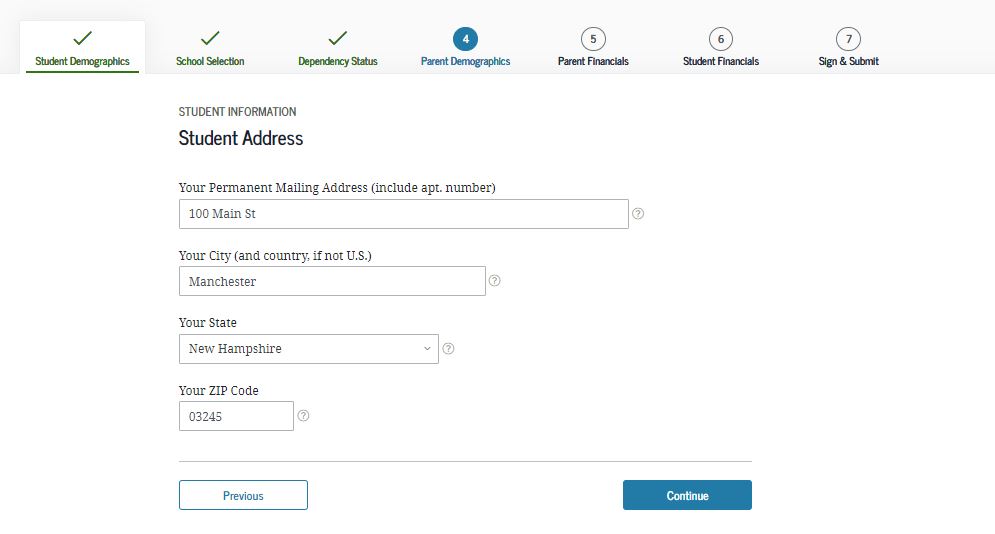 16
[Speaker Notes: Student Address view]
Student Residency and Eligibility
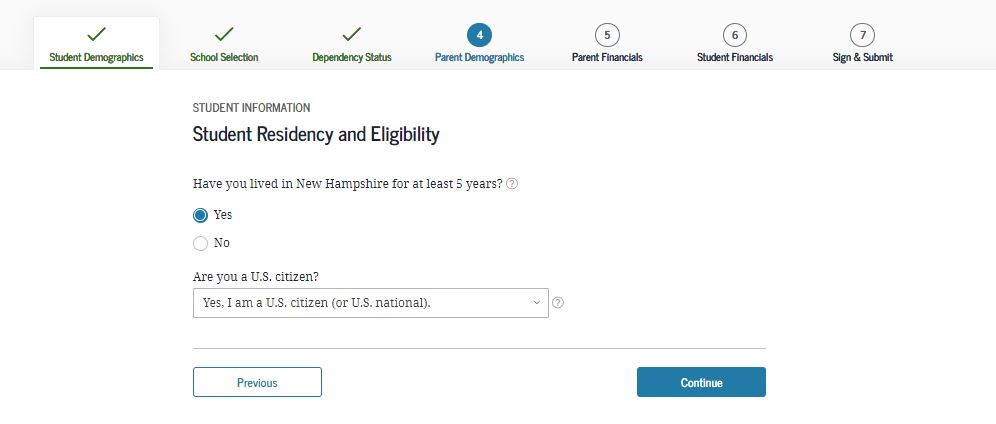 17
[Speaker Notes: Student Residency and Eligibility view]
State of Legal Residence
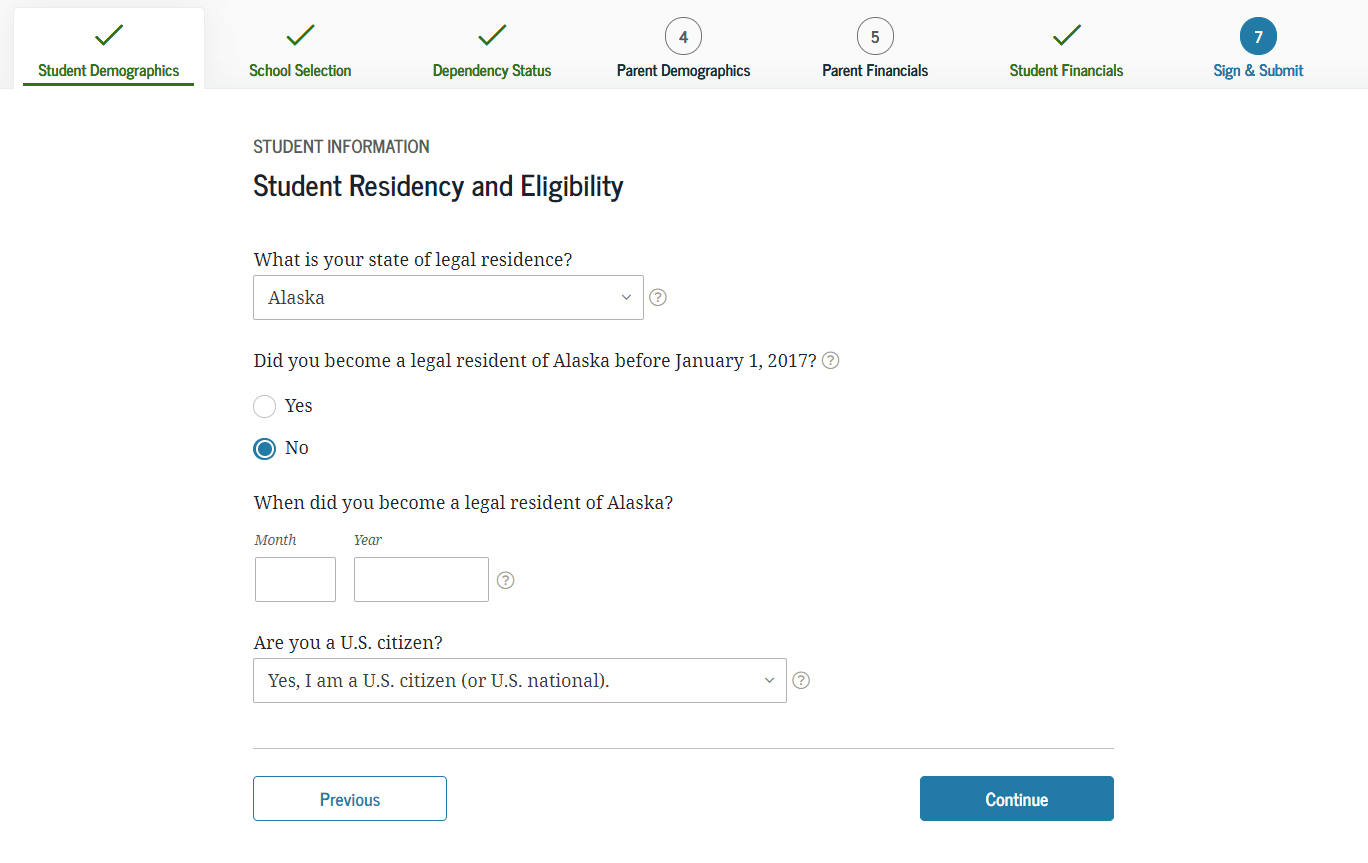 18
[Speaker Notes: State of Legal Residence view]
Student Education
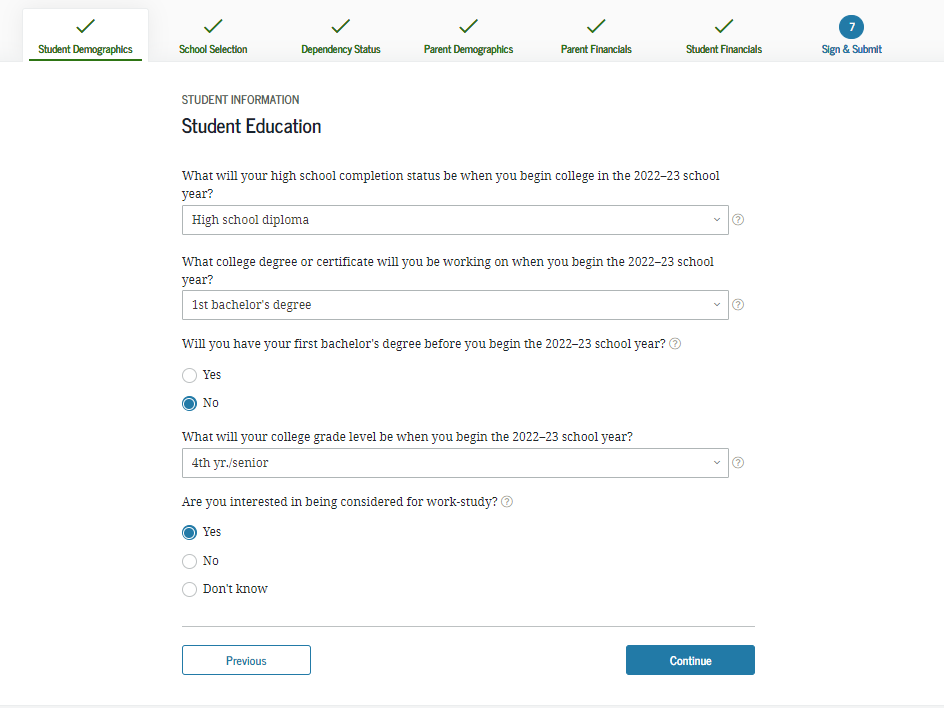 19
[Speaker Notes: Student Education view]
Student Selective Service
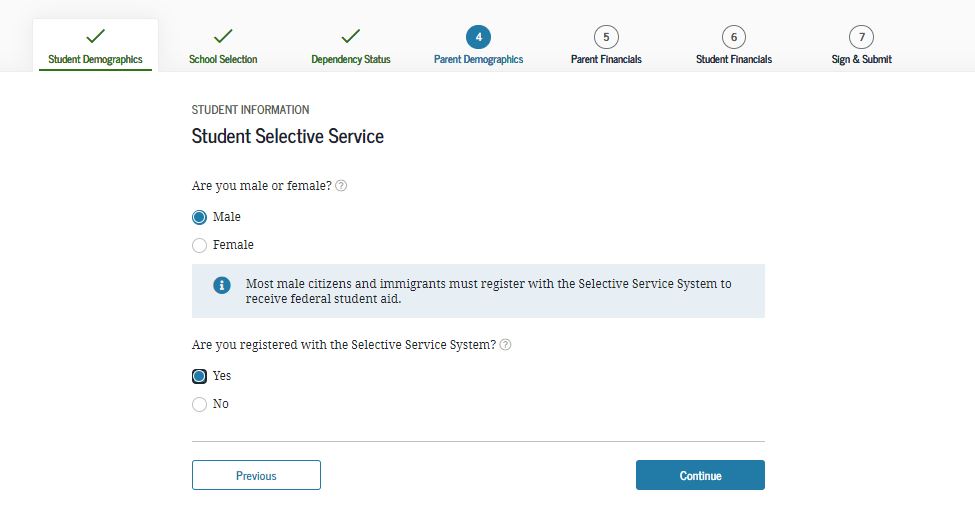 20
[Speaker Notes: Student Selective Service view

The response to this question is used to determine if the user needs to register with the Selective Service System. The answer to the Selective Service question will not impact the applicant’s eligibility to receive federal student aid.]
Student Driver’s License
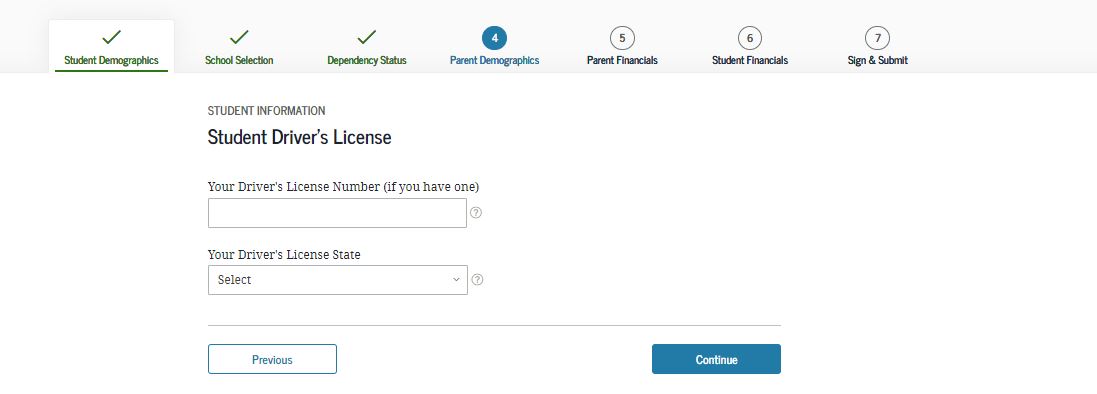 21
[Speaker Notes: Student Driver’s License view]
Student Foster Care and Parent Education Completion
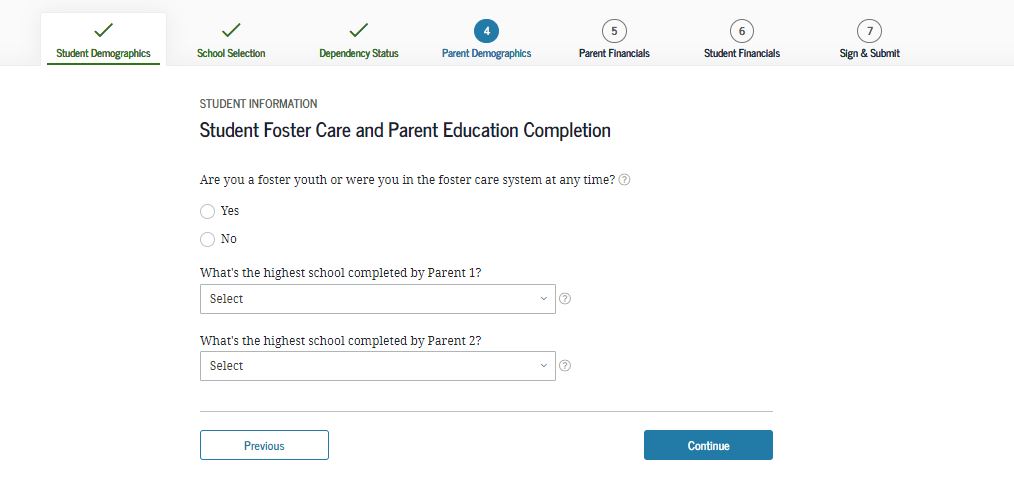 22
[Speaker Notes: Student Foster Care and Parent Education Completion view]
Student Eligibility Worksheet
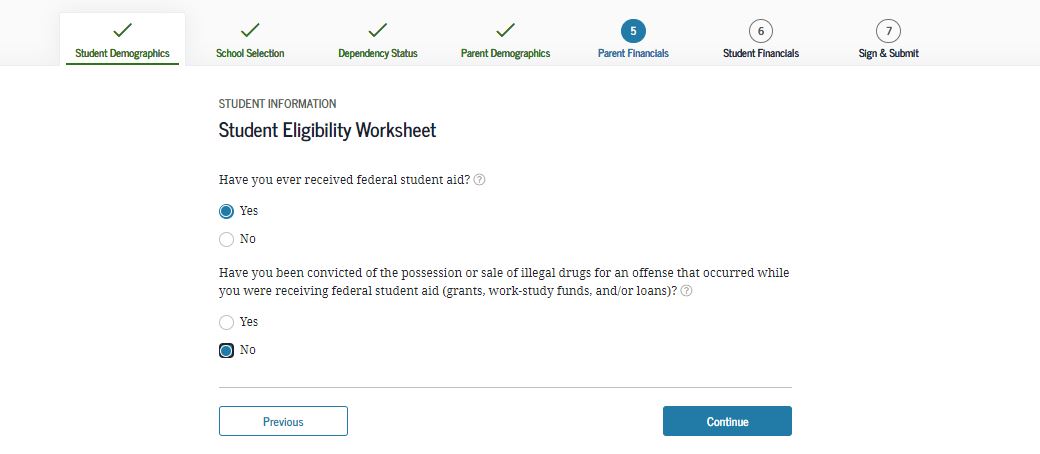 23
[Speaker Notes: Student Eligibility Worksheet view

The answers to the student eligibility worksheet will not impact the applicant’s eligibility to receive federal student aid.]
Search for High School
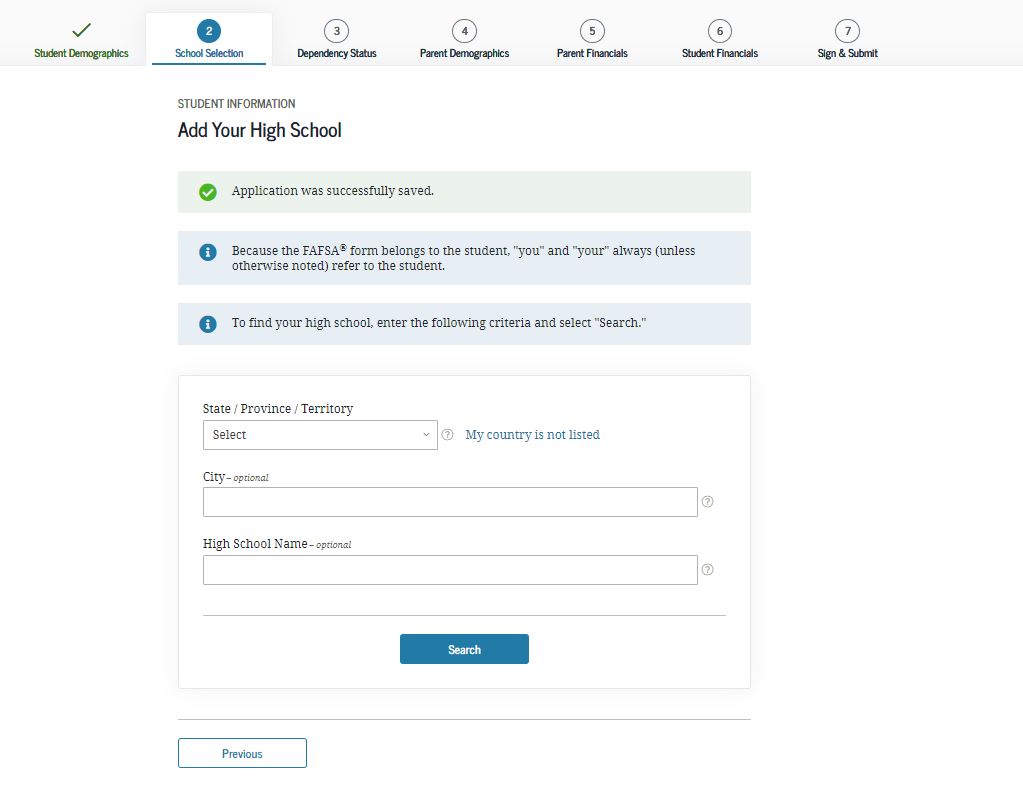 24
[Speaker Notes: Search for High School view

This is the first page for the School Selection section.]
Add Your High School Manually
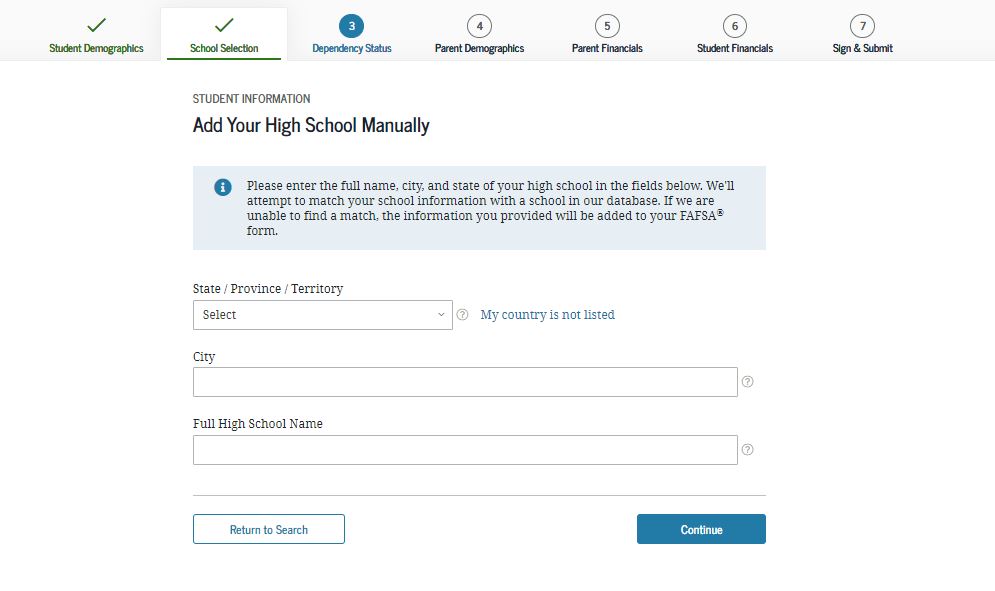 25
[Speaker Notes: Add Your High School Manually view

New: This functionality has been updated to allow the applicant to enter the full name, city, and state of the high school in the fields on this screen.]
High School Search Results
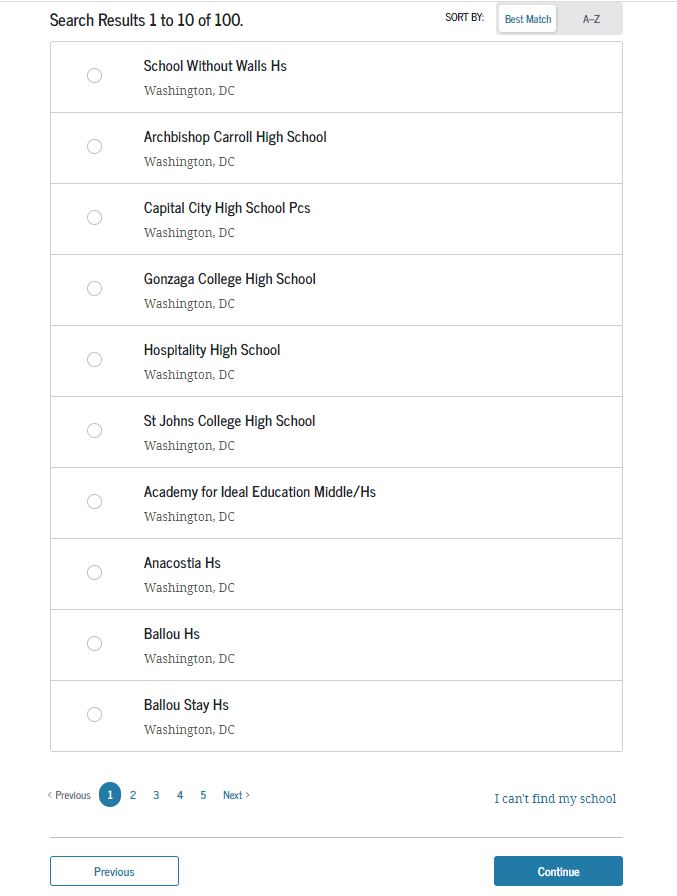 26
[Speaker Notes: High School Search Results view]
Confirm Your High School
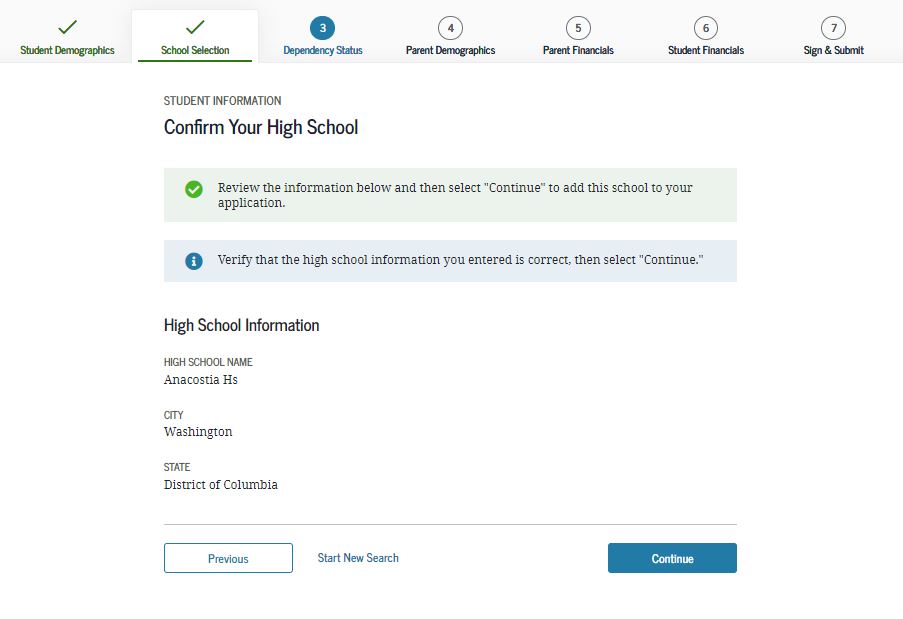 27
[Speaker Notes: Confirm Your High School view]
College Search
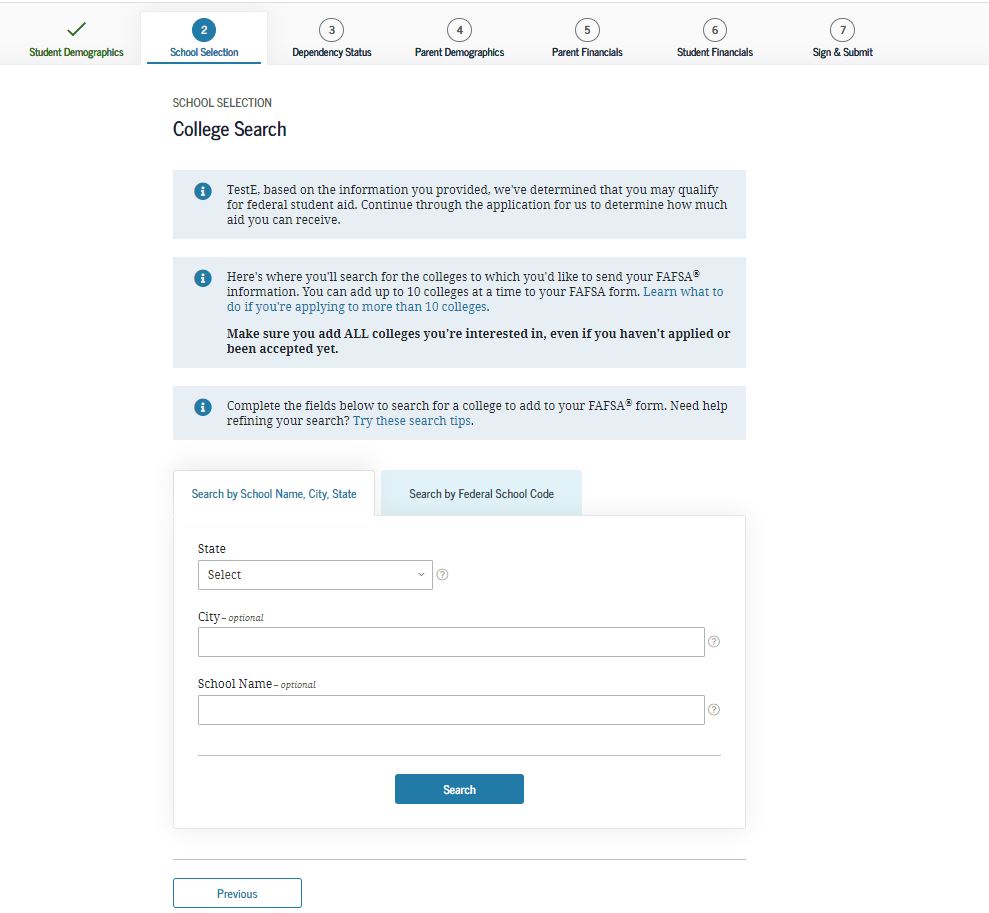 28
[Speaker Notes: College Search view]
Search by Federal School Code
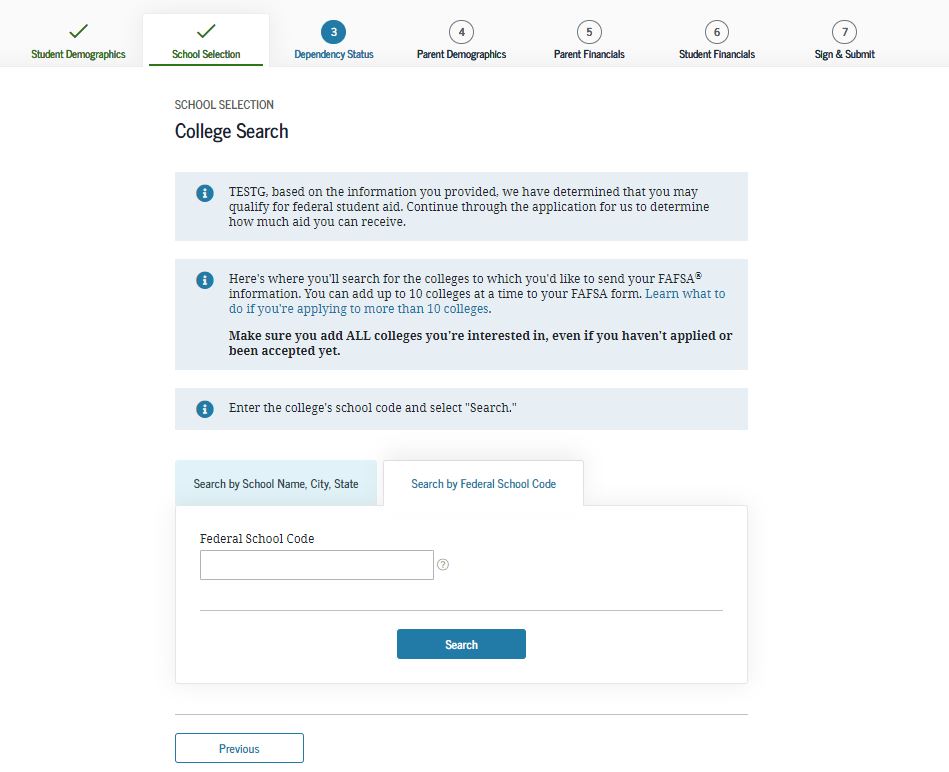 29
[Speaker Notes: Search by Federal School Code view]
College Search Results
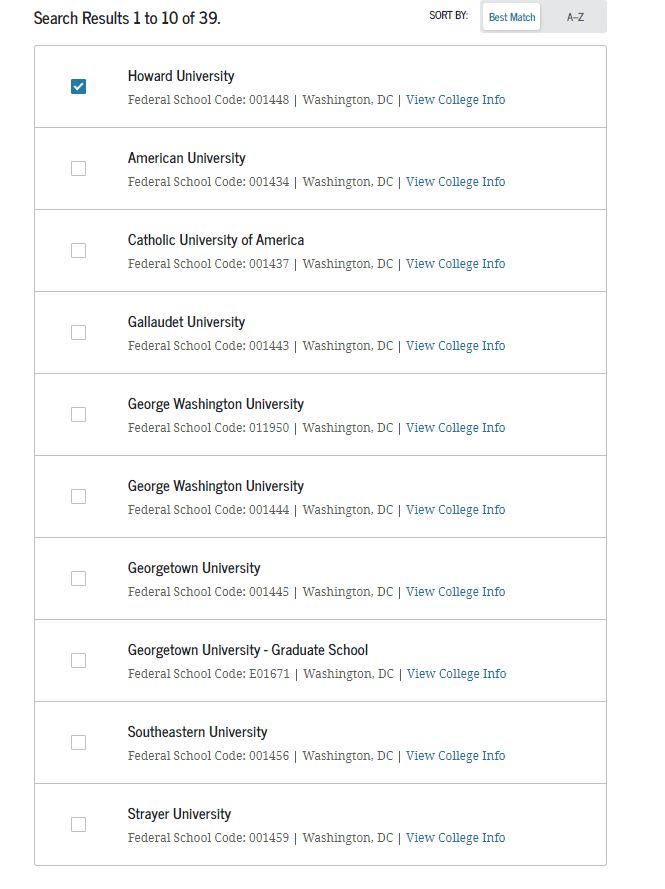 30
[Speaker Notes: College Search Results view]
Selected Colleges and Housing Info
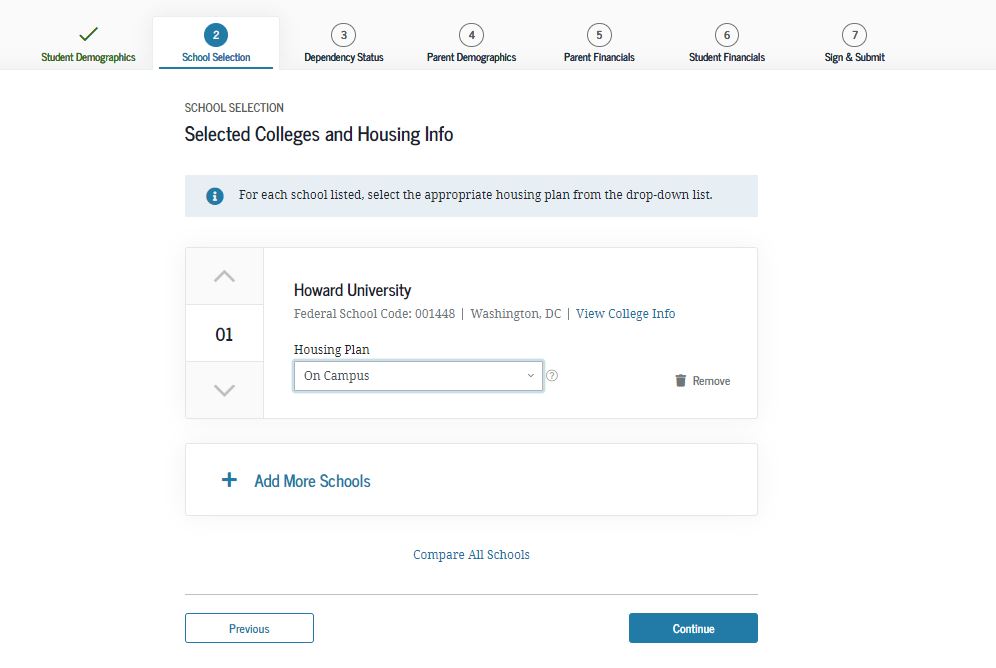 31
[Speaker Notes: Selected Colleges and Housing Info view

The applicant can reorder schools on this page which will not affect federal student aid but can affect state/school aid.]
Student Marital Status
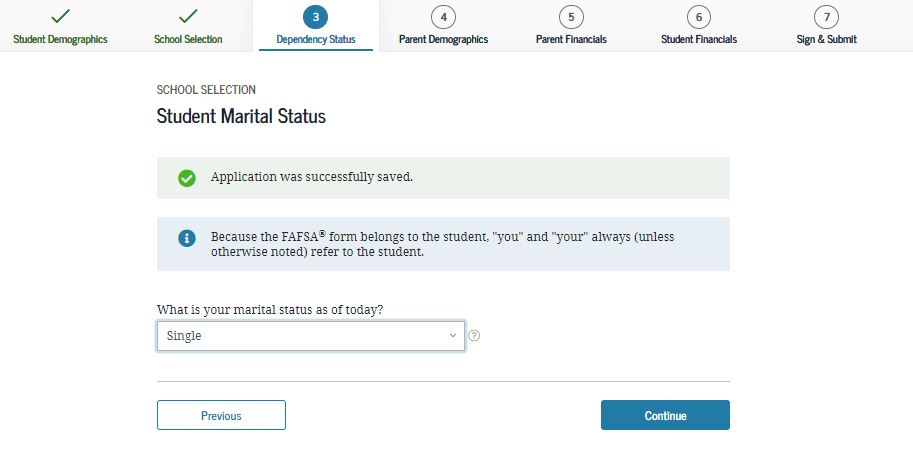 32
[Speaker Notes: Student Marital Status view

This is the first page of the Dependency Status section.]
Does the Student Have Dependents?
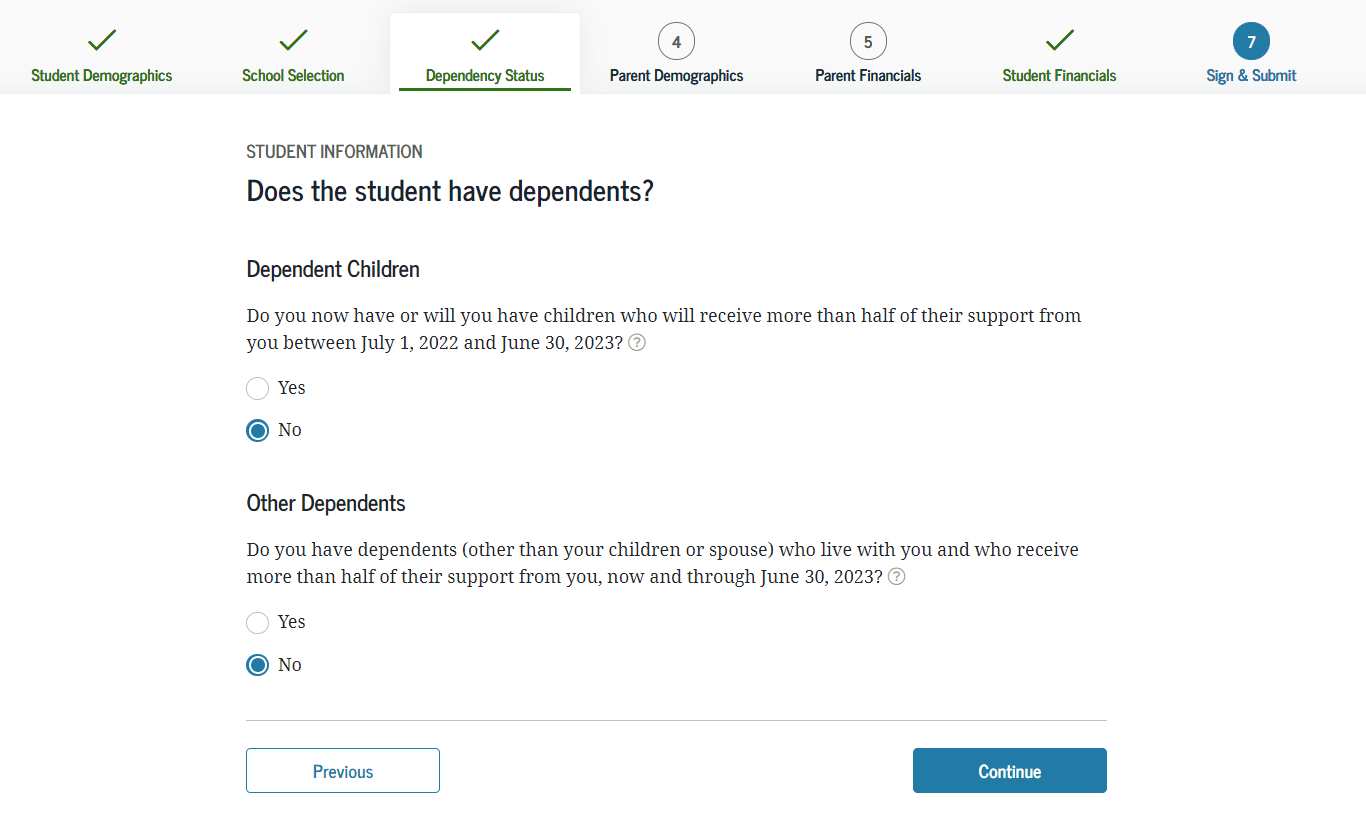 33
[Speaker Notes: Does the Student Have Dependents? view]
Student Additional Dependency Questions
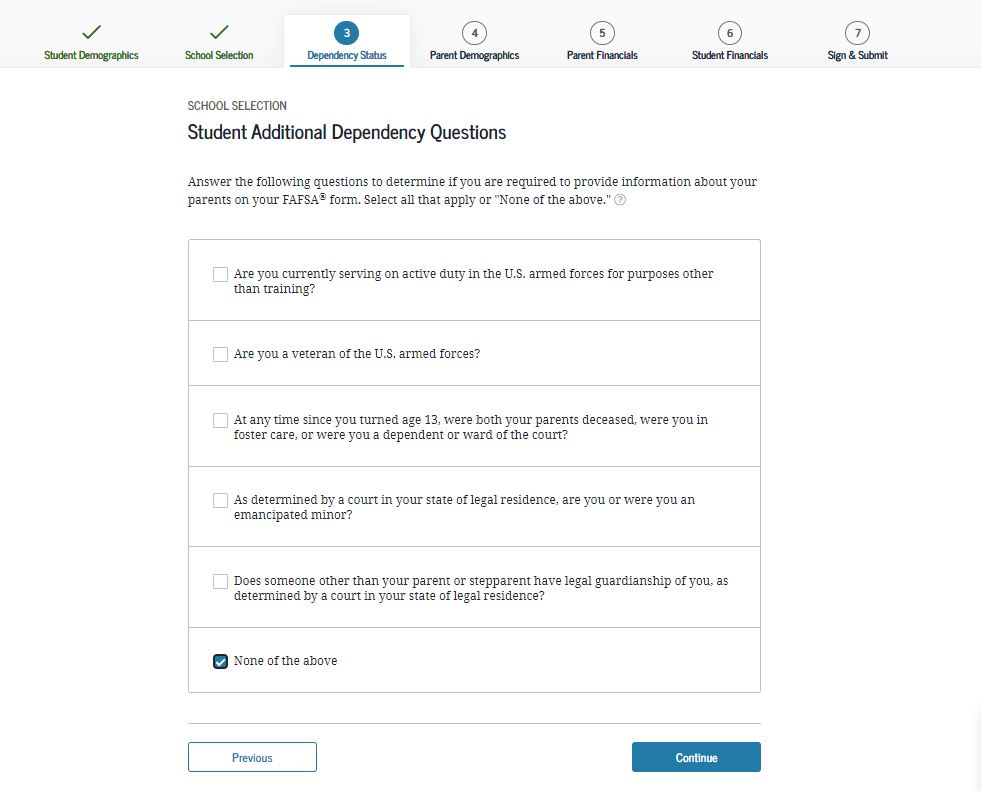 34
[Speaker Notes: Student Additional Dependency Questions view]
Student Homelessness Filter Questions
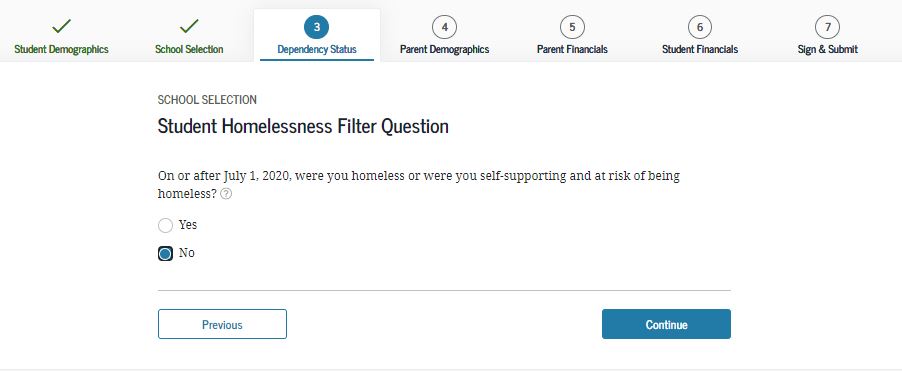 35
[Speaker Notes: Student Homelessness Filter Question view]
Dependent Student Status
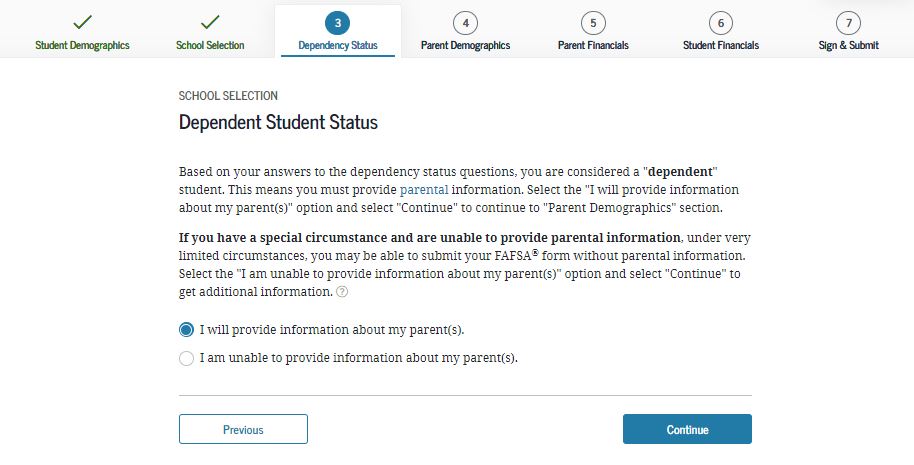 36
[Speaker Notes: Dependent Student Status view

This page only displays if it has been determined that the applicant is considered to be a dependent student.]
Whose Information Should I Provide?
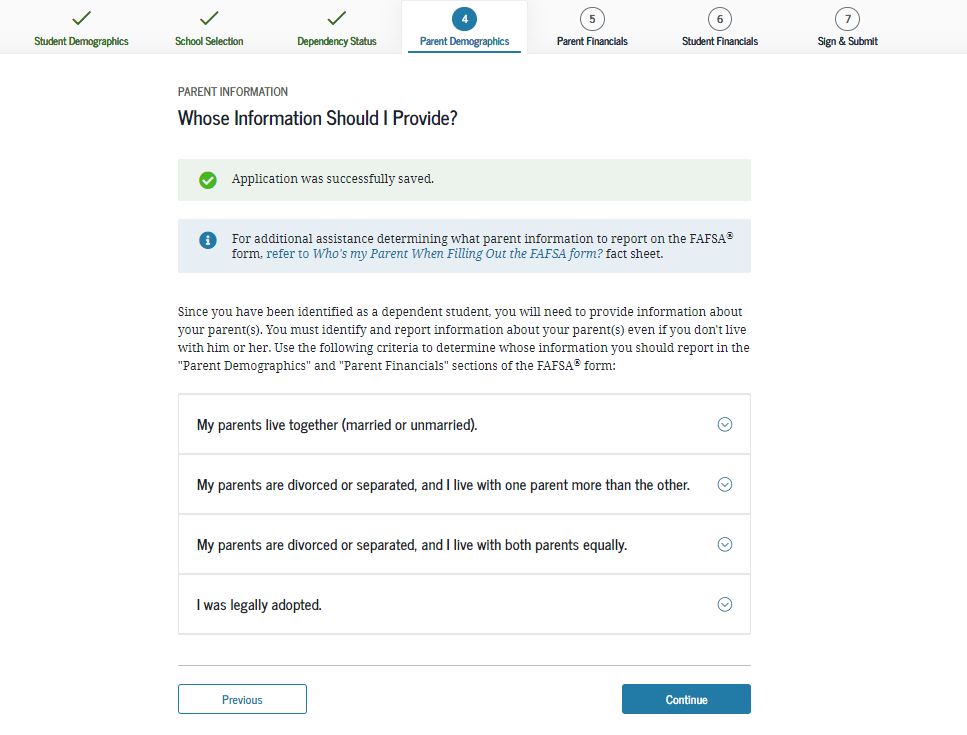 37
[Speaker Notes: Whose Information Should I Provide? View

This is first view of the Parent Demographics section.]
Parent Marital Status
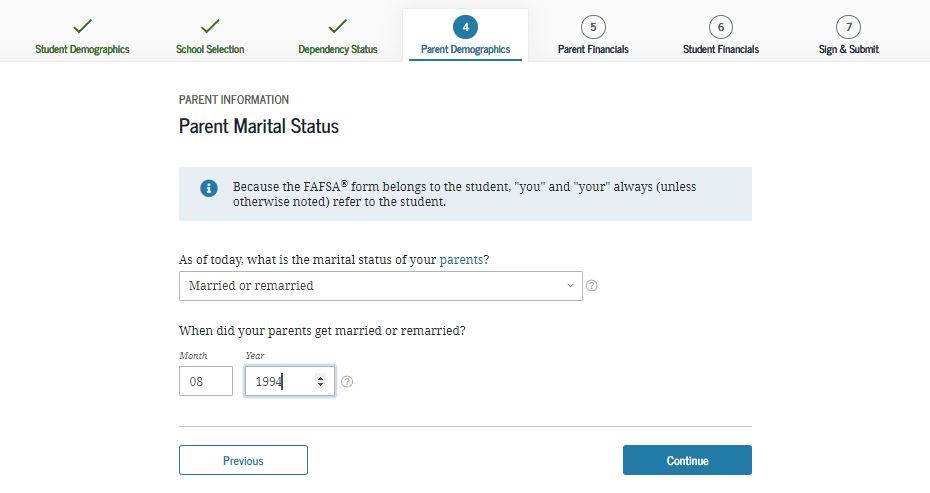 38
[Speaker Notes: Parent Marital Status view]
Personal Information for First Parent
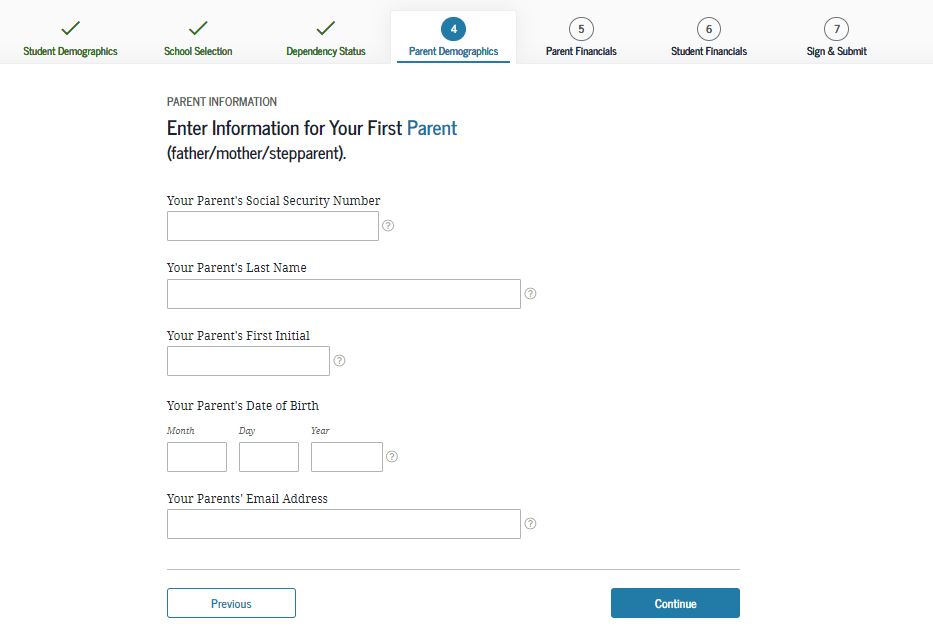 39
[Speaker Notes: Personal Information for First Parent view]
Personal Information for Other Parent
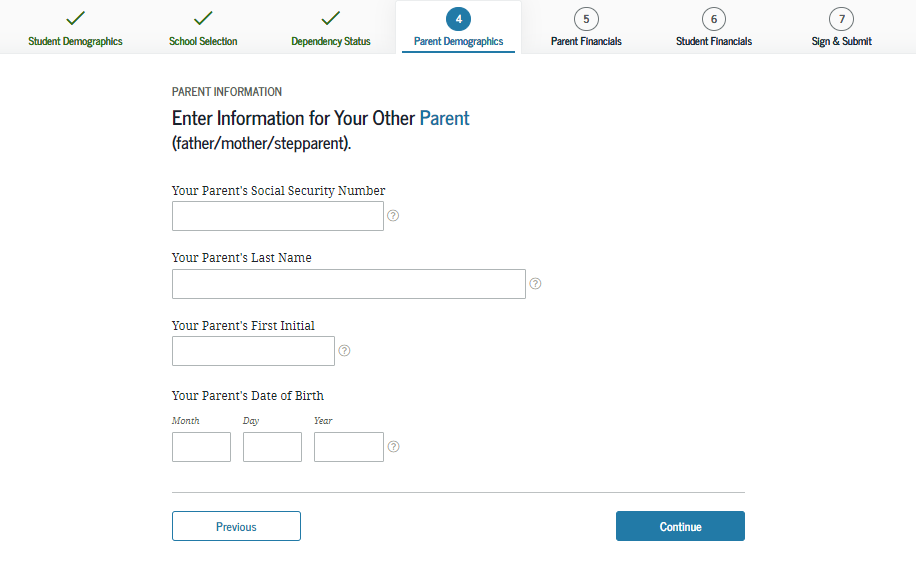 40
[Speaker Notes: Personal Information for Other Parent view]
Parent State of Legal Residence
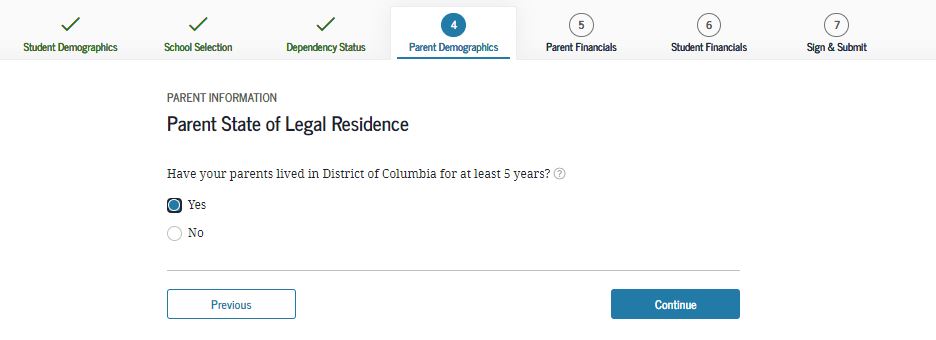 41
[Speaker Notes: Parent State of Legal Residence view]
Enter Information for Your Parent’s Dependents (2 of 2)
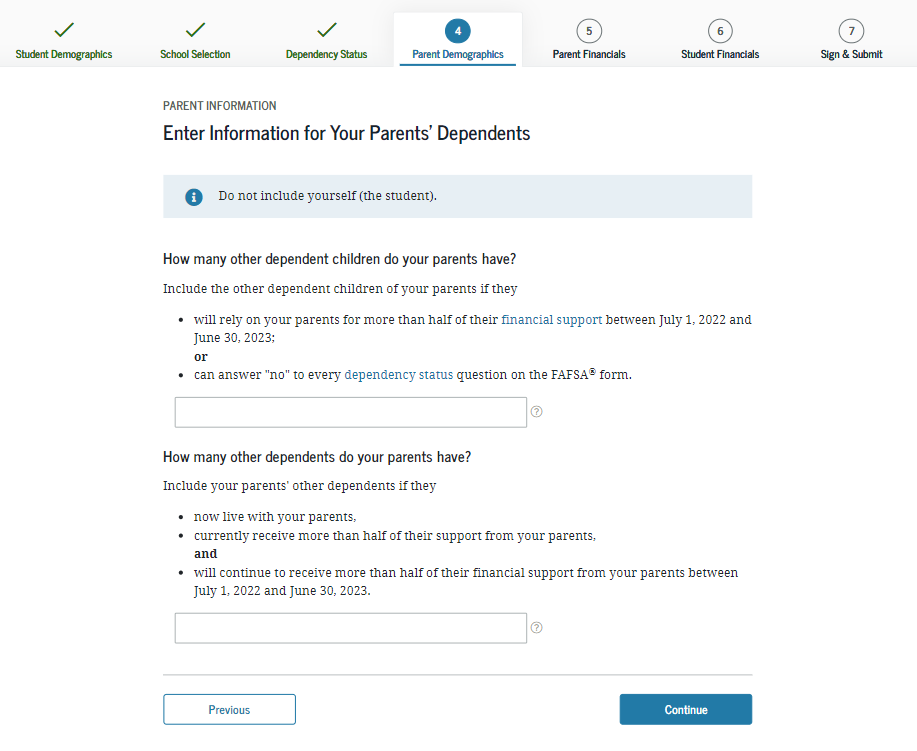 42
[Speaker Notes: Enter Information for Your Parent’s Dependents view.]
Enter Information for Your Parent’s Dependents
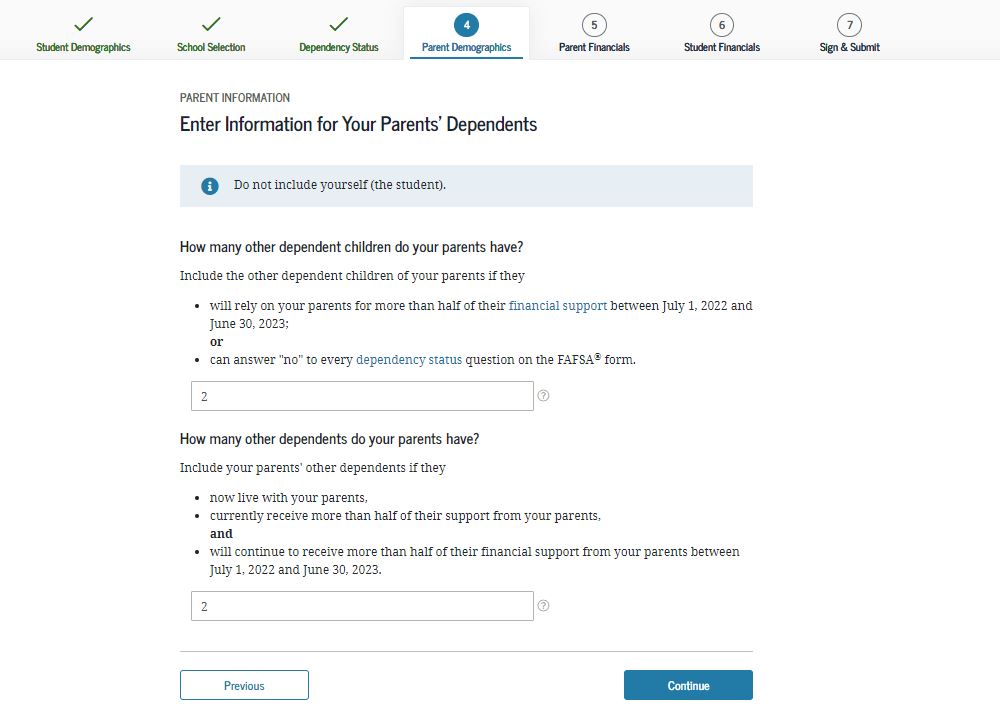 43
[Speaker Notes: Enter Information for Your Parent’s Dependents view

Note: In this view, the parent has additional dependents.]
Parent Household Information
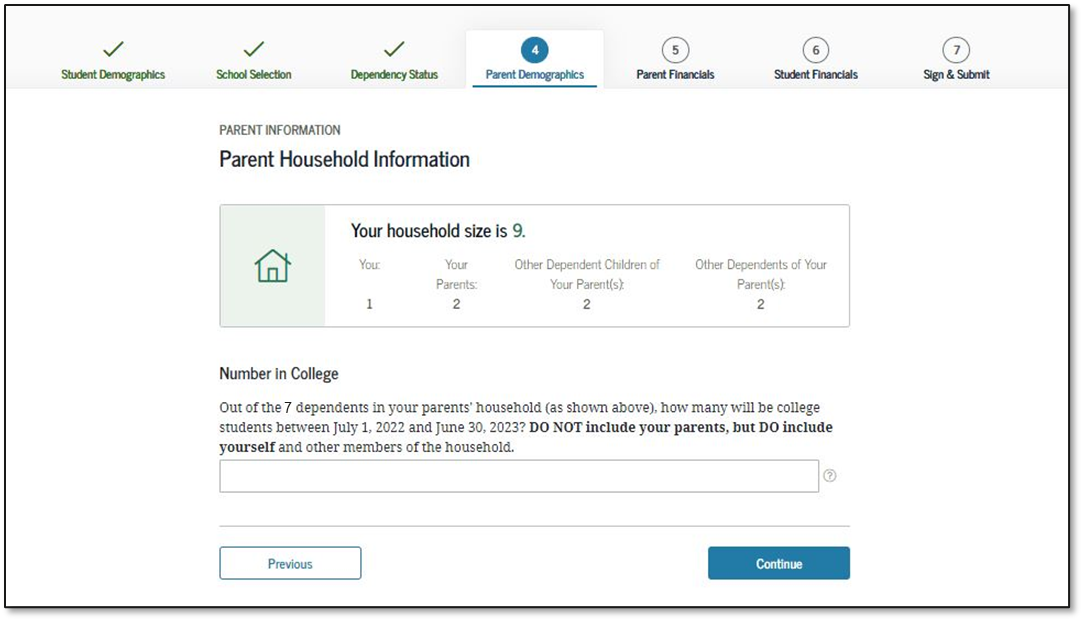 44
[Speaker Notes: Parent Household Information view

New: Household size is calculated based on previous answers. The applicant will enter the number of household members in college, including himself or herself.]
Parent Tax Filing Status
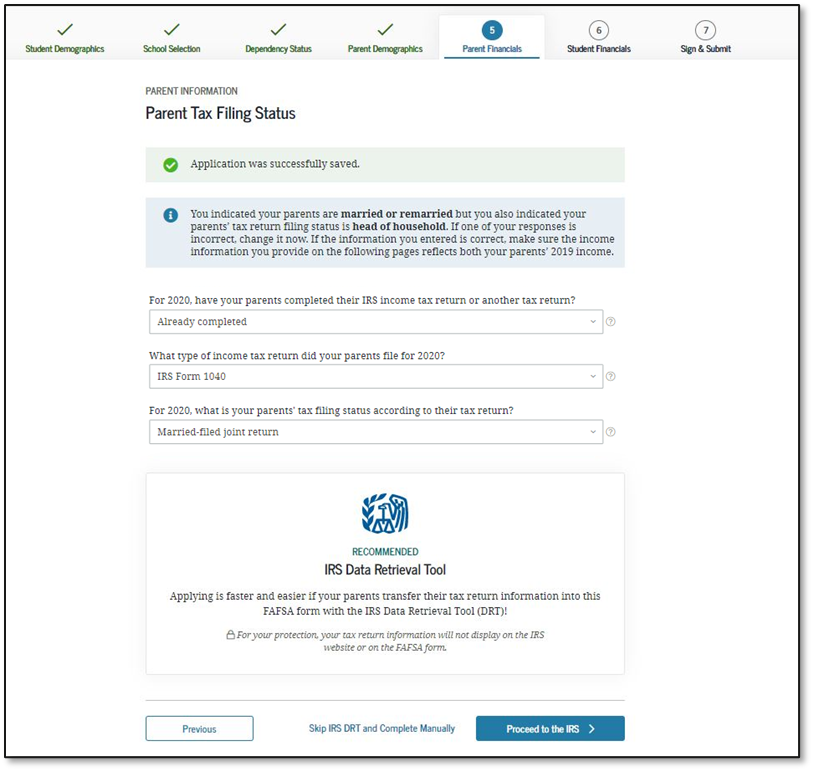 45
[Speaker Notes: Parent Tax Filing Status view

This view is displayed when the parent chooses not to use the IRS Data Retrieval Tool (DRT) on the previous view. An additional opportunity is presented to the parent to determine if he or she would like to link to the IRS for his or her financial information or to continue to enter it manually. 

This is the first view in the Parent Financials section.]
Parent Eligible for IRS DRT
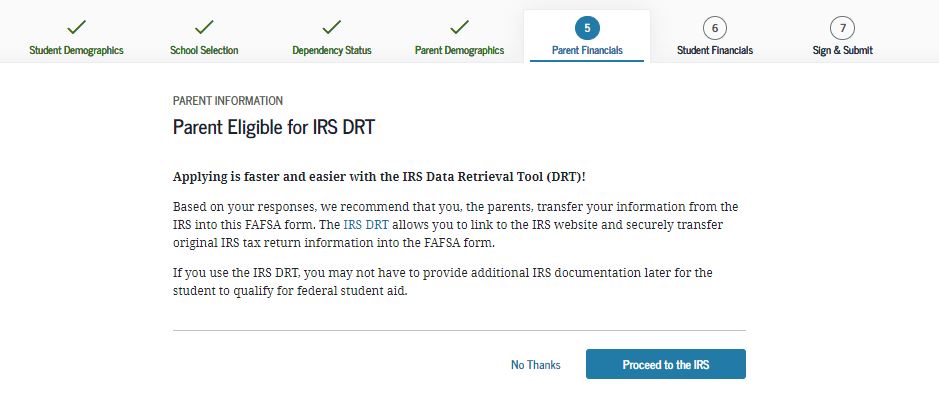 46
[Speaker Notes: Parent Eligible for IRS DRT view]
Parent Log In to IRS Data Retrieval Tool
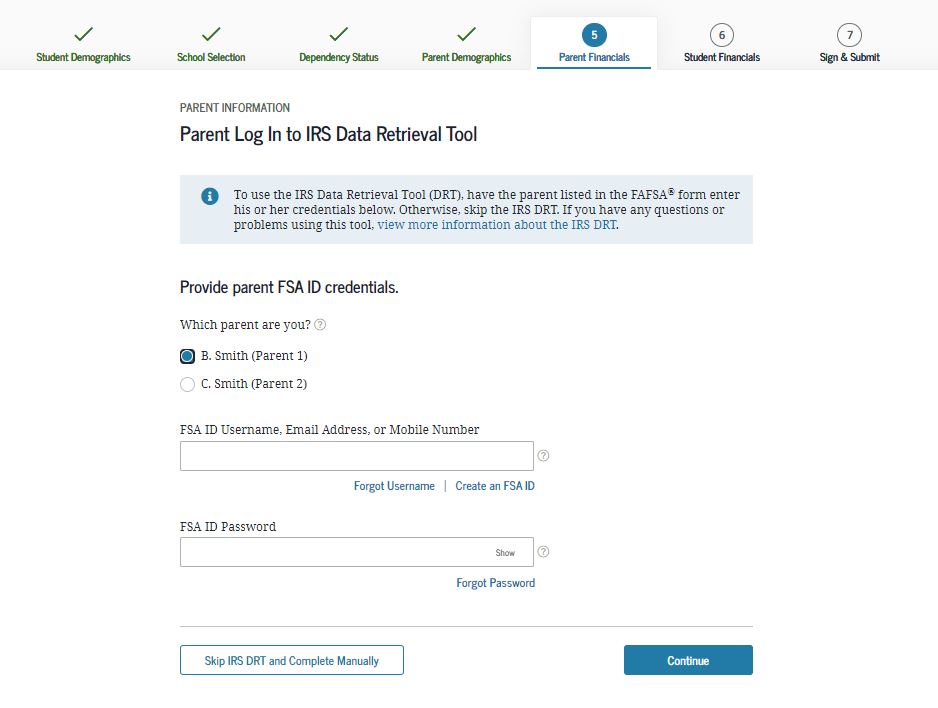 47
[Speaker Notes: Parent Log in to IRS Data Retrieval Tool view

This screen only shows if the parent decides to use the IRS Data Retrieval Tool. In this example, the parent has indicated that he or she is married or living together.]
Parent IRS Info
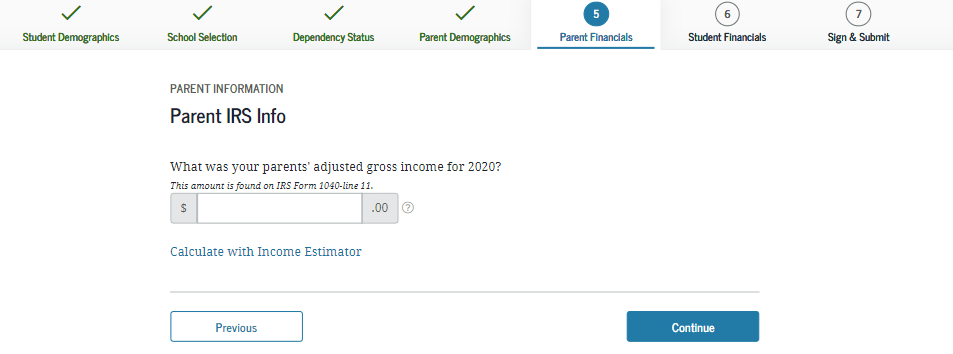 48
[Speaker Notes: Parent IRS Info view

If the parent is either ineligible or decides not to use the IRS DRT, he or she will be required to enter his or her financial information manually.]
Parent Income from Work
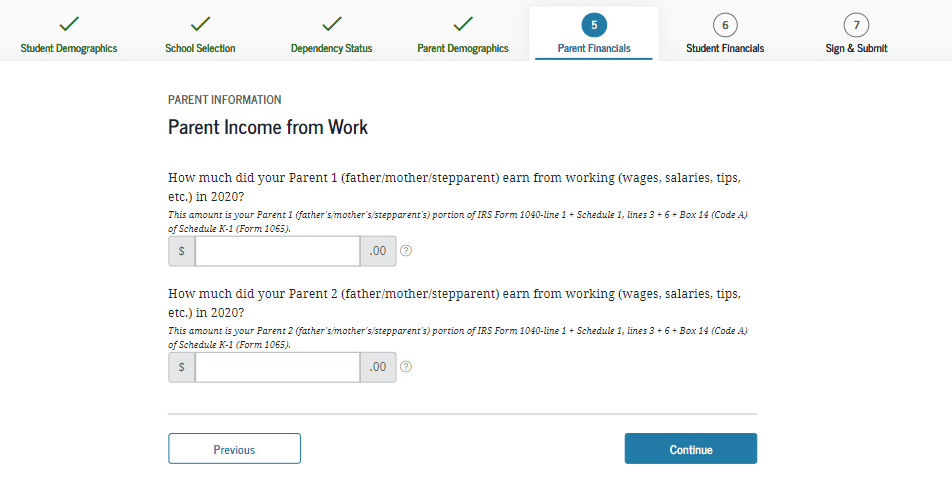 49
[Speaker Notes: Parent Income from Work view]
Parent Additional IRS Info
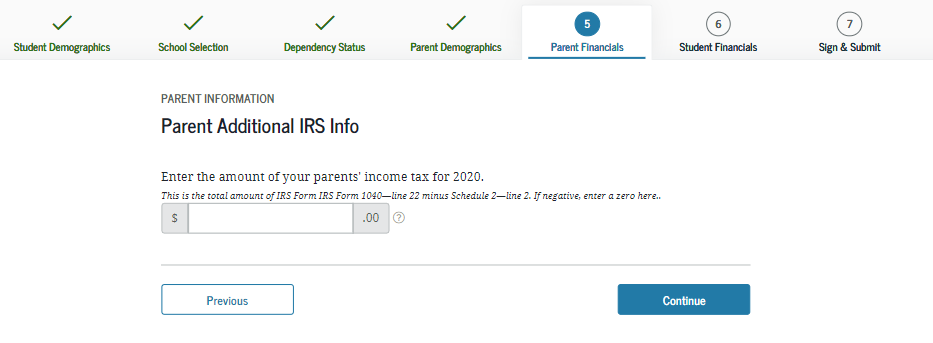 50
[Speaker Notes: Parent Additional IRS Info view]
Parent Questions for Tax Filers Only
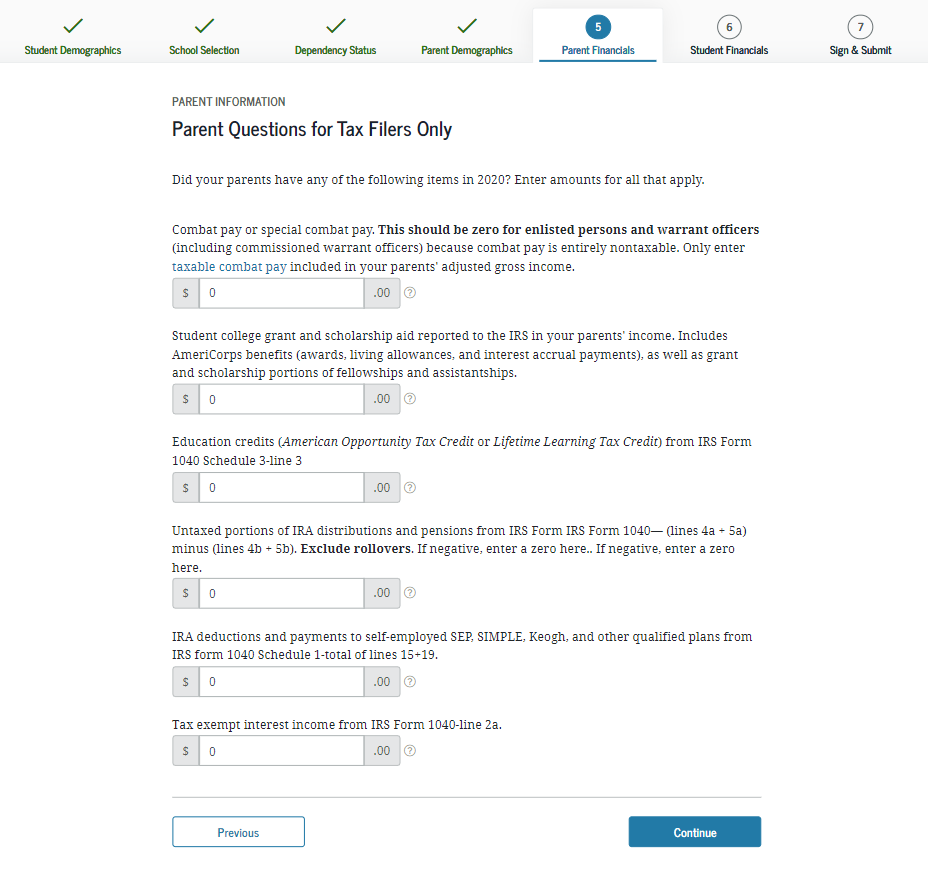 51
[Speaker Notes: Parent Questions for Tax Filers Only view]
Parent Additional Financial Info
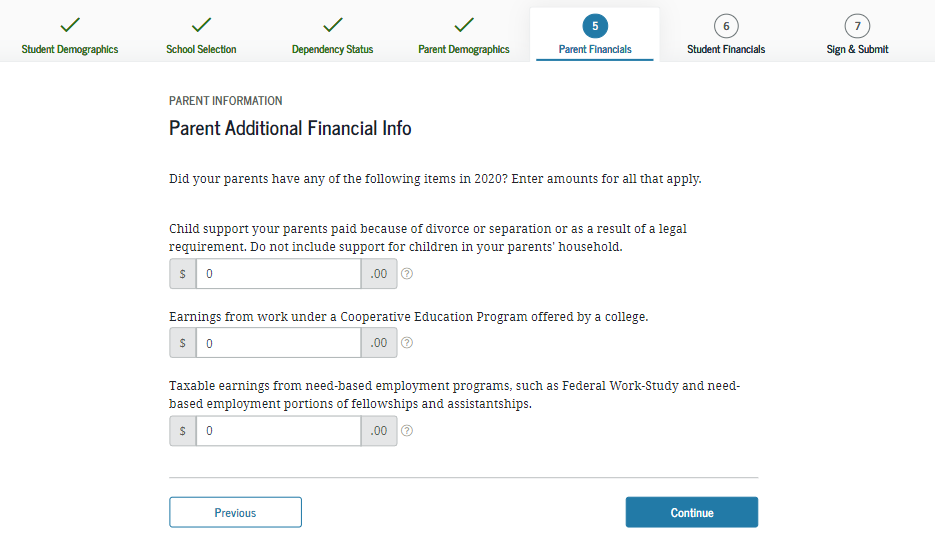 52
[Speaker Notes: Parent Additional Financial Info view]
Parent Untaxed Income
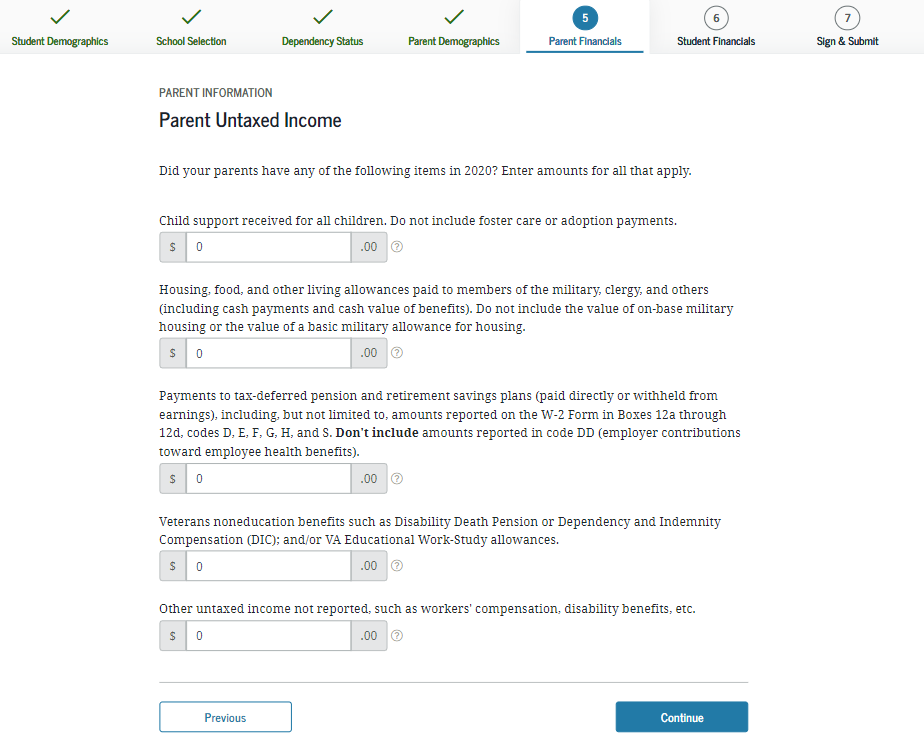 53
[Speaker Notes: Parent Untaxed Income view]
Parent Assets
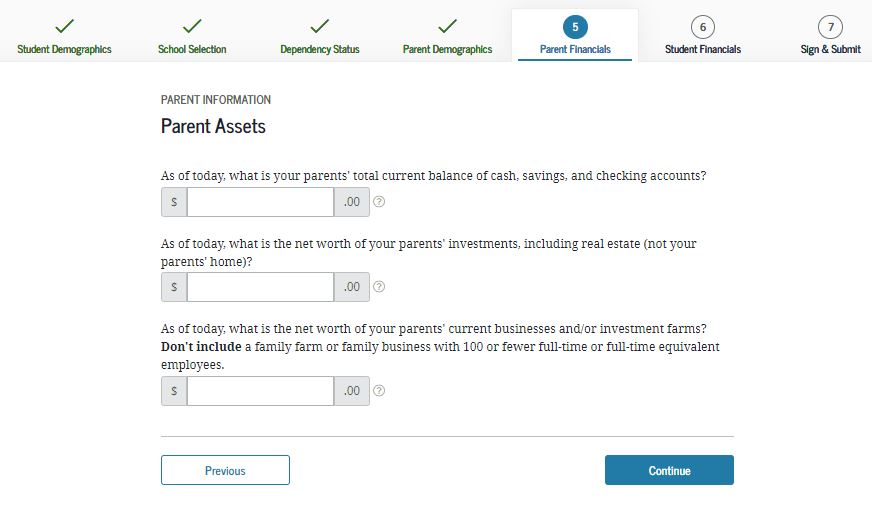 54
[Speaker Notes: Parent Assets view]
Student Tax Filing Status
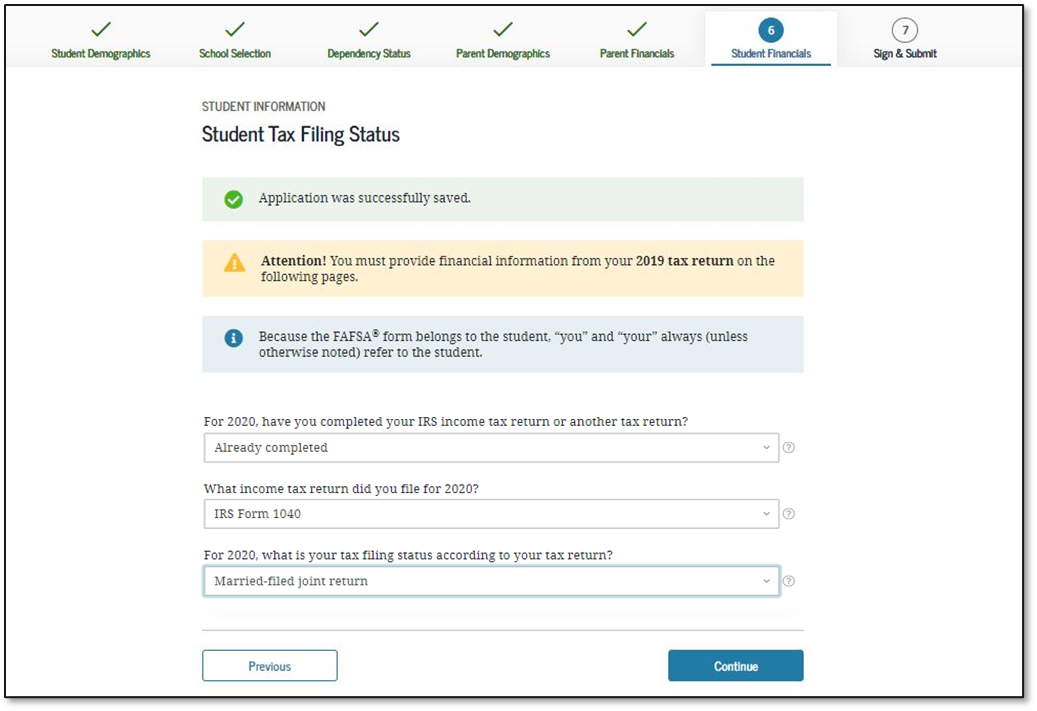 55
[Speaker Notes: Student Tax Filing Status view

This is first view in the Student Financials section.]
Student Tax Filing Status Dependent
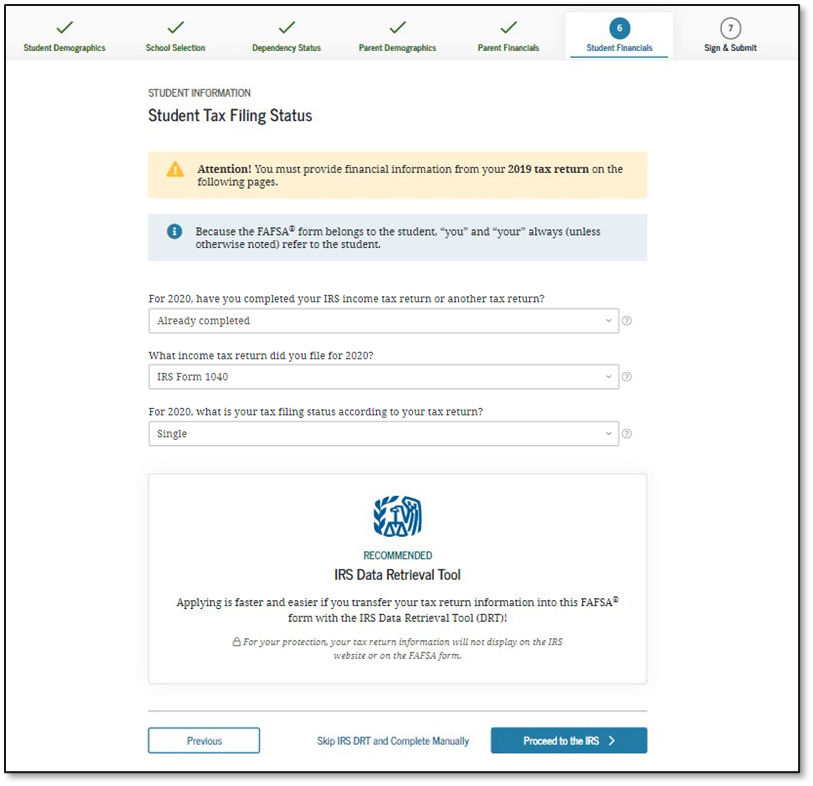 56
[Speaker Notes: Student Tax Filing Status view

This view is displayed when the user chooses not to use the IRS Data Retrieval Tool on the previous view. An additional opportunity is presented to the user to determine if he or she would like to link to the IRS for his or her financial information or to continue to enter it manually.]
Student Eligible for IRS Data Retrieval Tool (DRT)
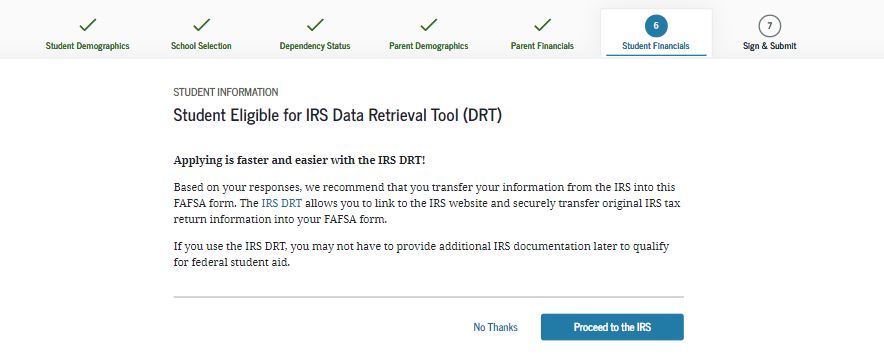 57
[Speaker Notes: Student Eligible for IRS Data Retrieval Tool (DRT) view]
Student IRS Info
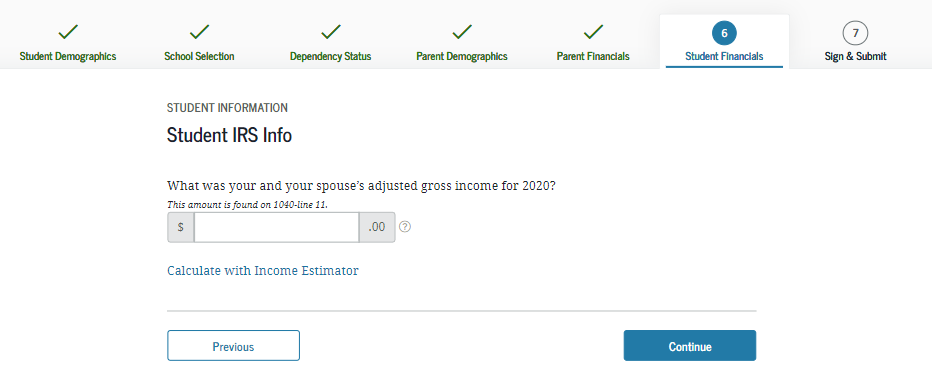 58
[Speaker Notes: Student IRS Info view

Note: If the user is either ineligible or decides not to use the IRS DRT, he or she will be required to enter his or her financial information manually.]
Student Income from Work
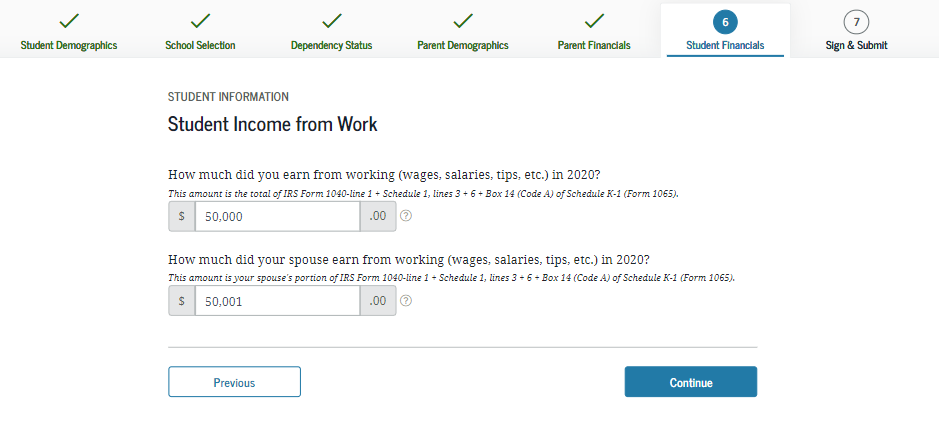 59
[Speaker Notes: Student Income from Work view]
Student Additional IRS Info
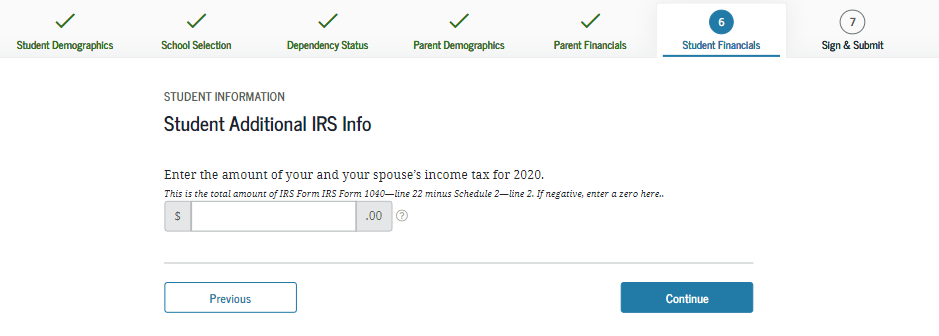 60
[Speaker Notes: Student Additional IRS Info view]
Student Questions for Tax Filers Only
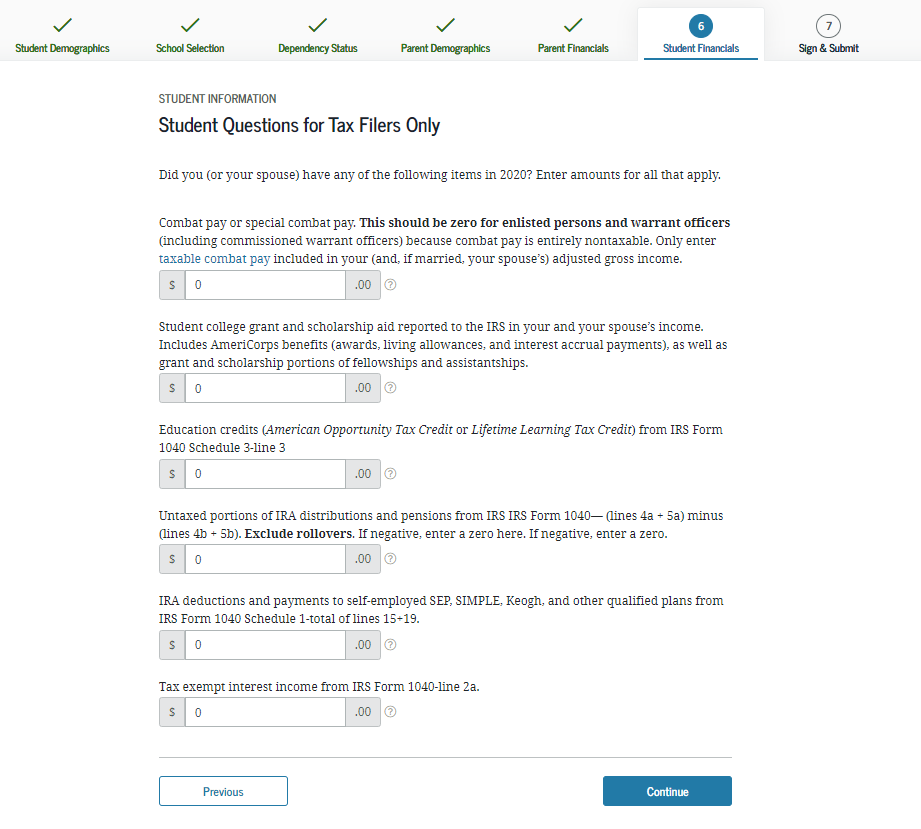 61
[Speaker Notes: Student Questions for Tax Filers Only view]
Student Additional Financial Info
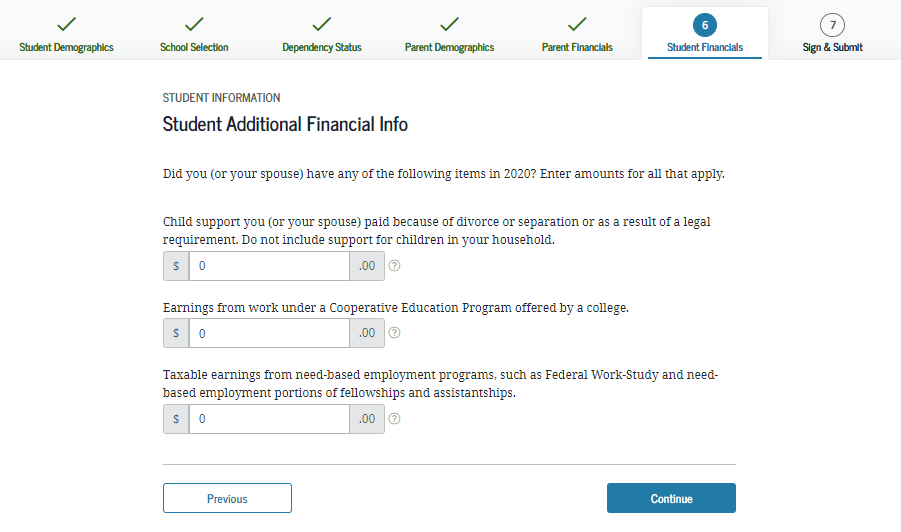 62
[Speaker Notes: Student Additional Financial Info view]
Student Untaxed Income
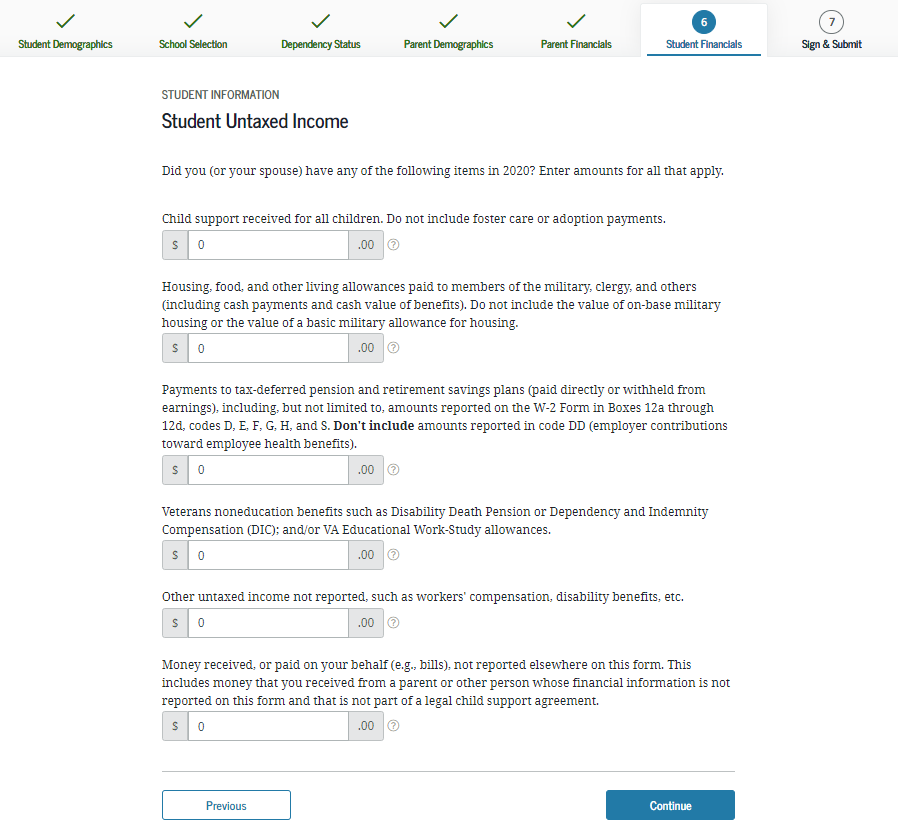 63
[Speaker Notes: Student Untaxed Income view]
Student Assets
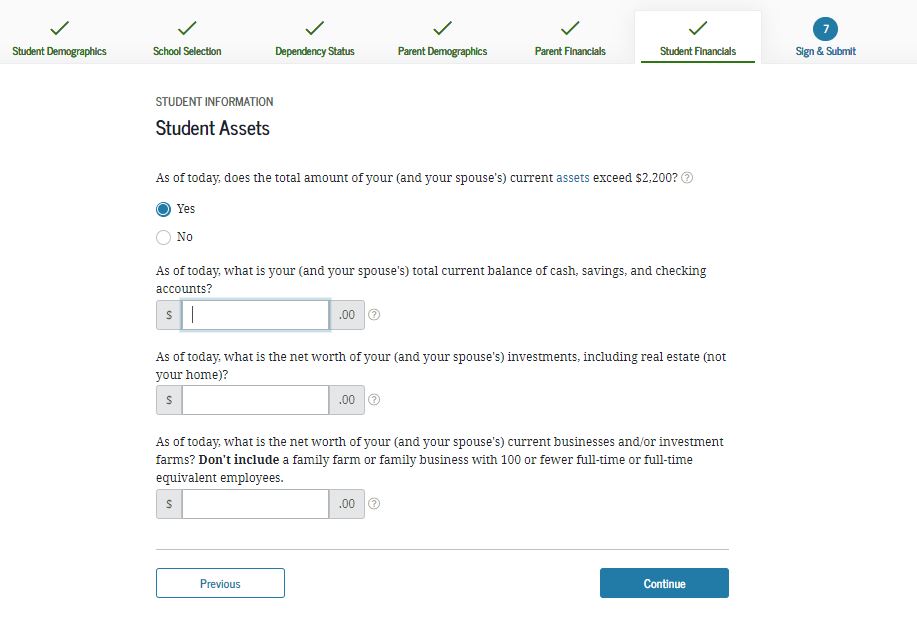 64
[Speaker Notes: Student Assets view]
Preparer Info
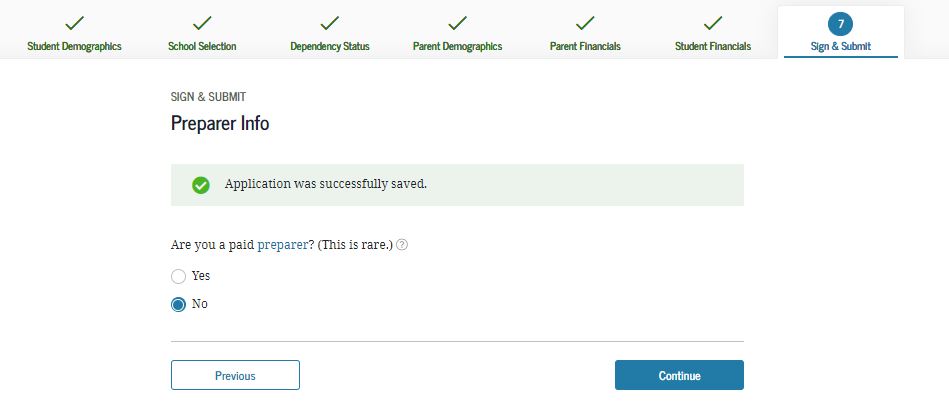 65
[Speaker Notes: Preparer Info view

New: The Preparer view will now only show if someone has logged in under the Preparer role.]
FAFSA Summary
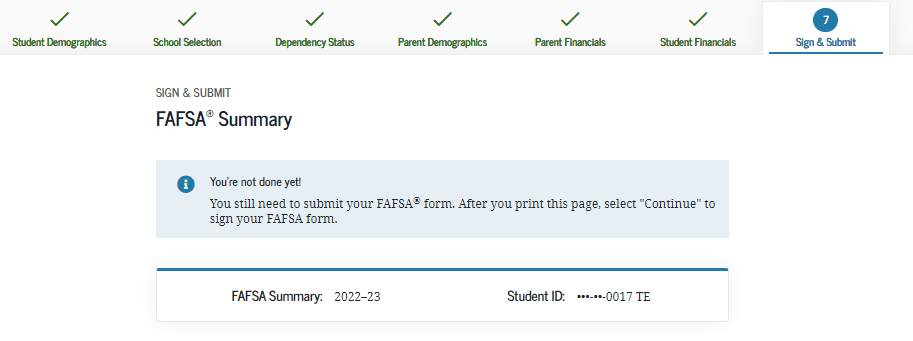 66
[Speaker Notes: FAFSA Summary view]
FAFSA Summary 1
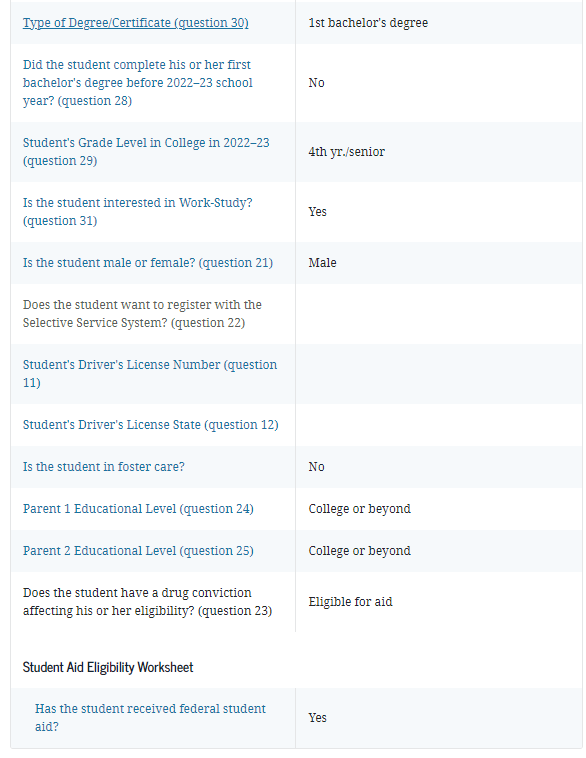 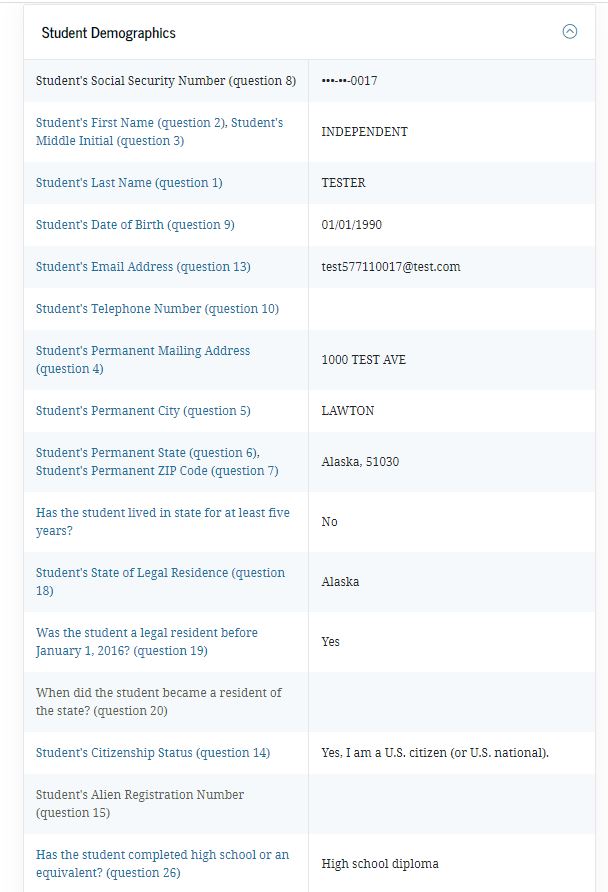 67
[Speaker Notes: FAFSA Summary view – Student Demographics and School Selection

Note: Users can use the hyperlinks in the summary to edit any question in the form.]
FAFSA Summary 2
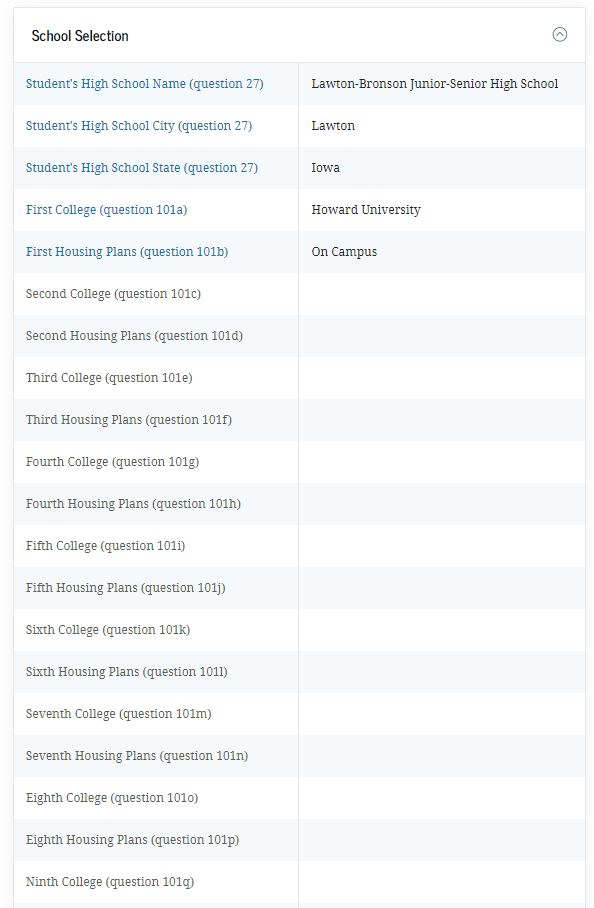 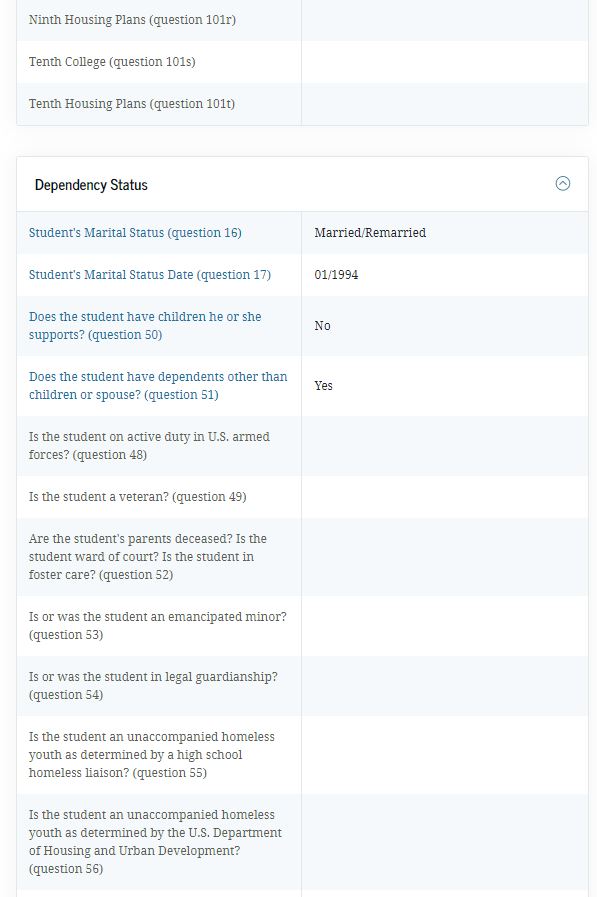 68
[Speaker Notes: FAFSA Summary view (continued) –  School Selection and Dependency Status]
FAFSA Summary 3
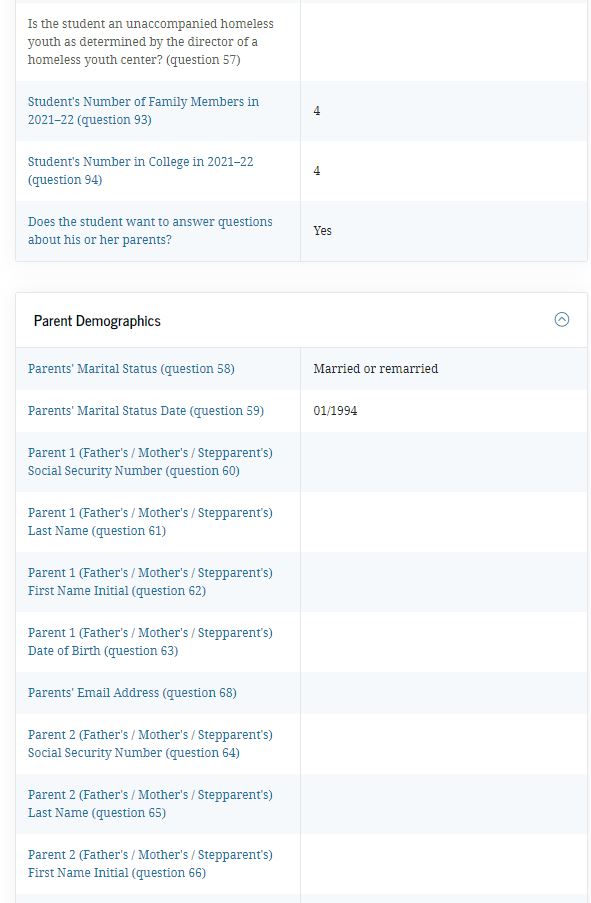 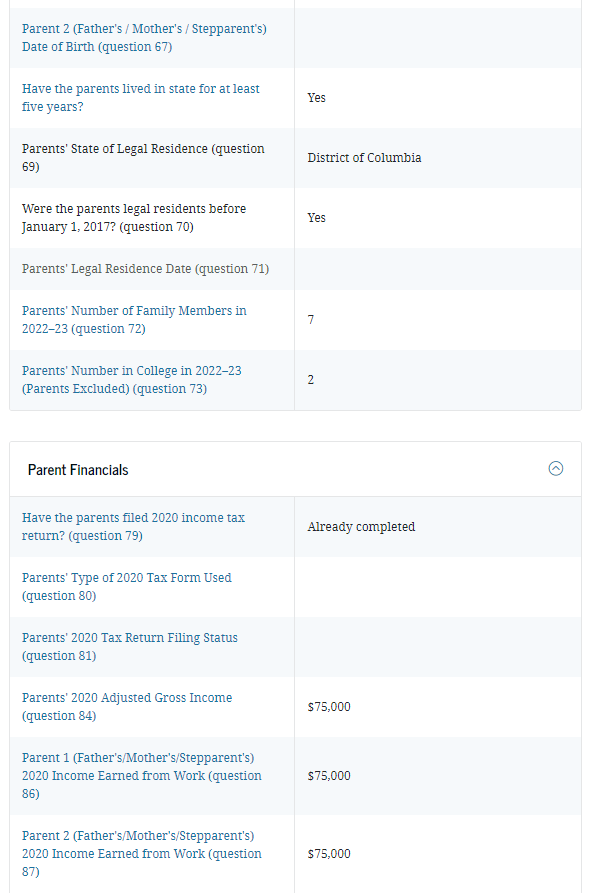 69
[Speaker Notes: FAFSA Summary view (continued) – Parent Demographics and Parent Financials]
FAFSA Summary 4
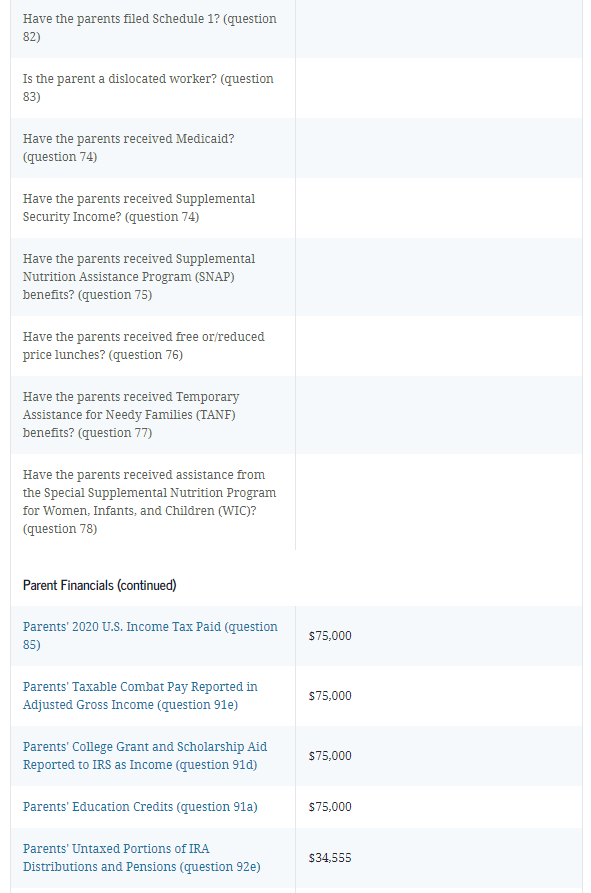 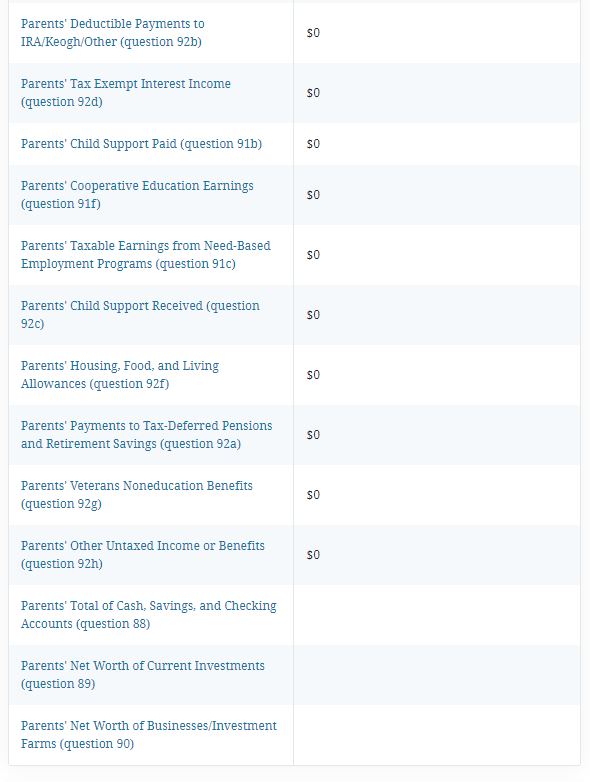 70
[Speaker Notes: FAFSA Summary view (continued) – Parent Financials Continued]
FAFSA Summary 5
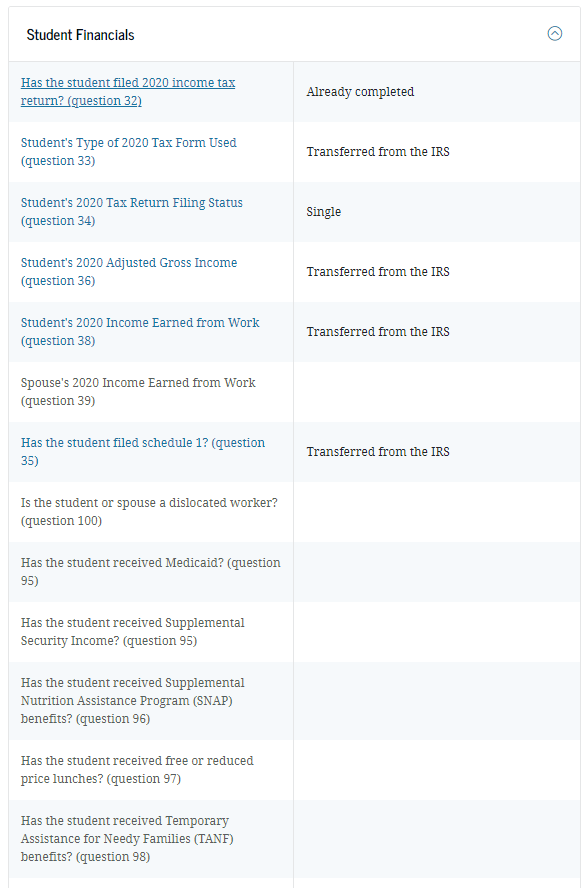 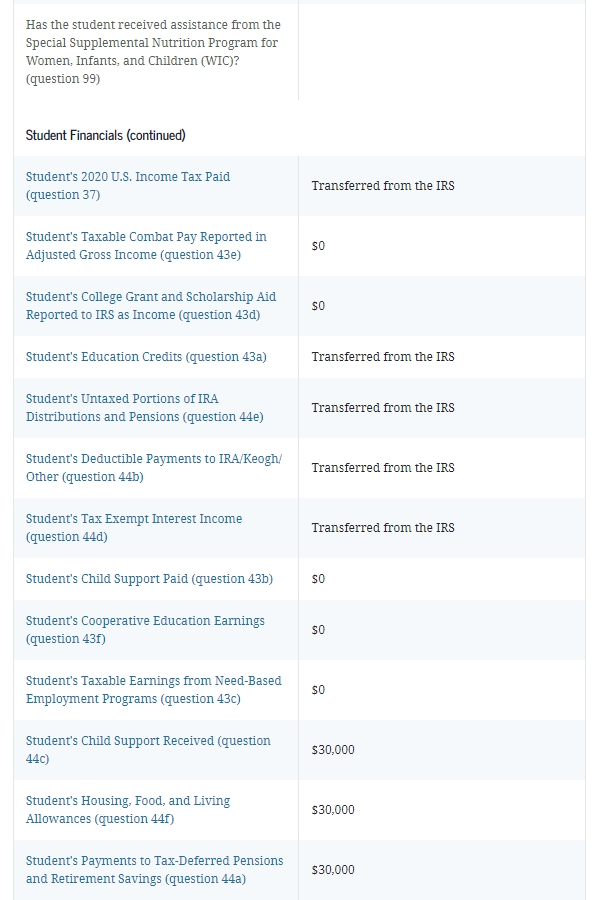 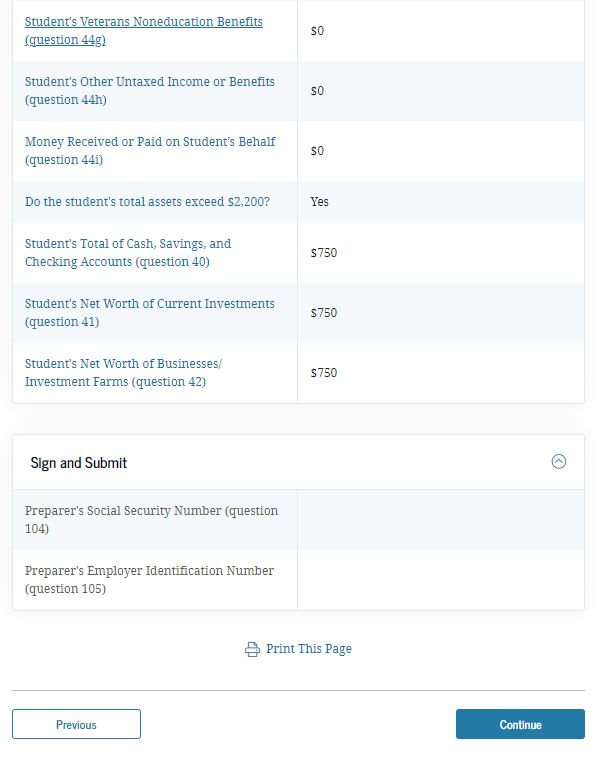 71
[Speaker Notes: FAFSA Summary view (continued) –Student Financials and Sign and Submit]
Agreement of Terms
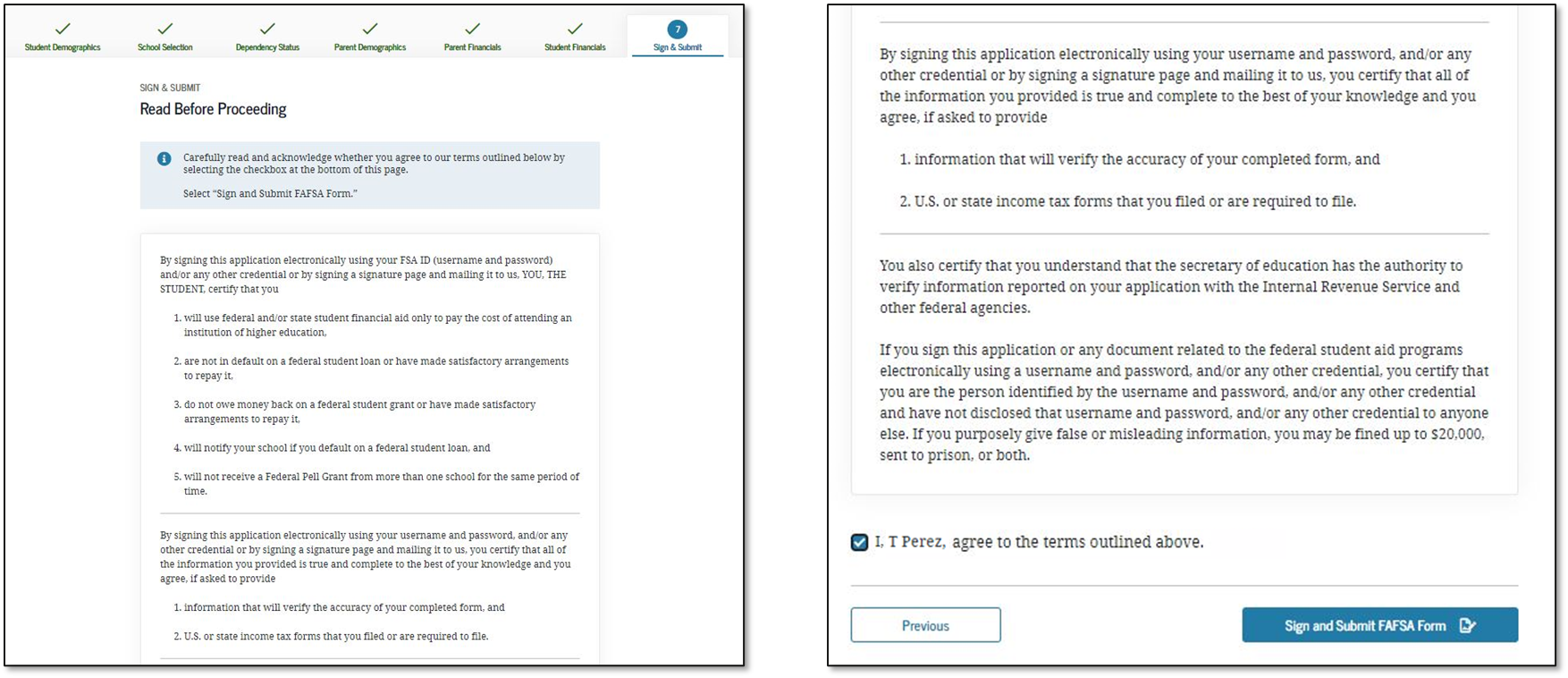 72
[Speaker Notes: Agreement of Terms student view

This is where the student acknowledges the Certification Statement.]
Signature Status
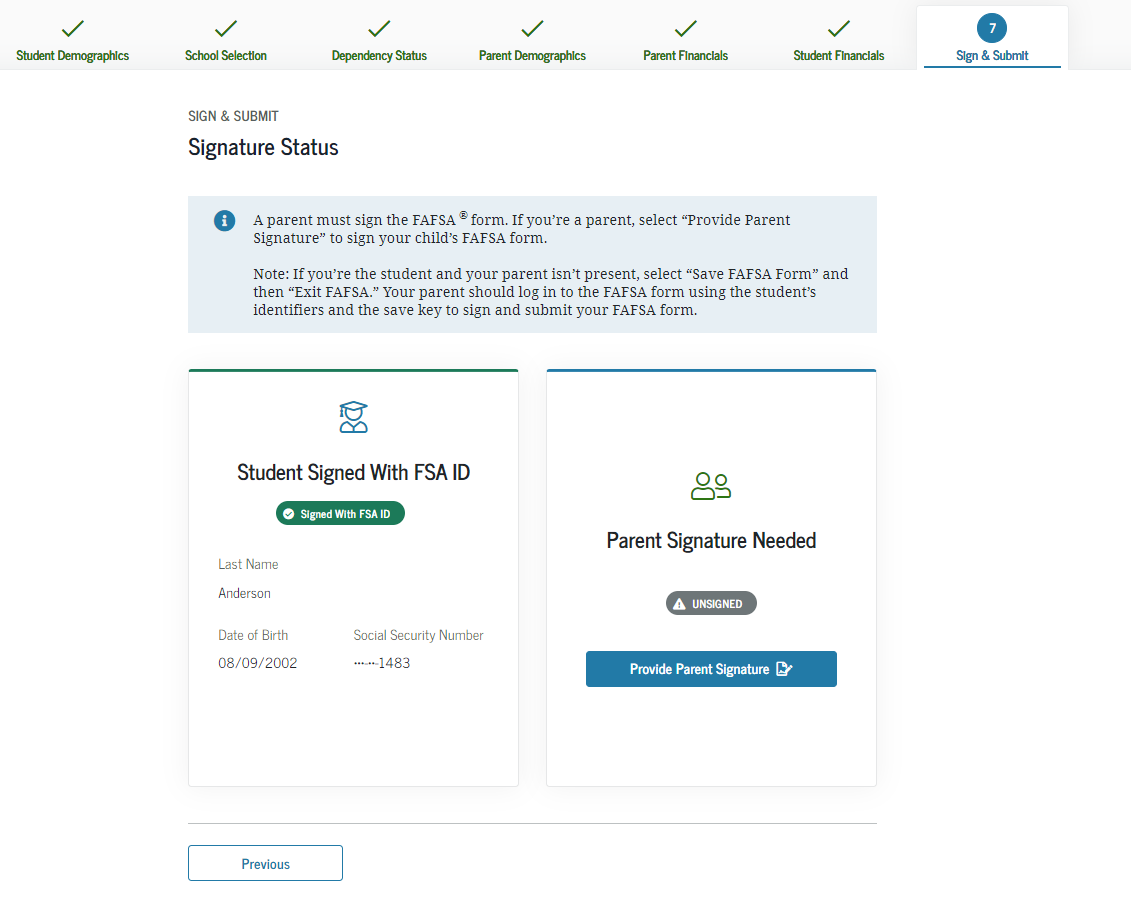 73
[Speaker Notes: Signature Status view

The student’s signature was accepted, and now the parent will need to sign.]
Parent Signature Selection
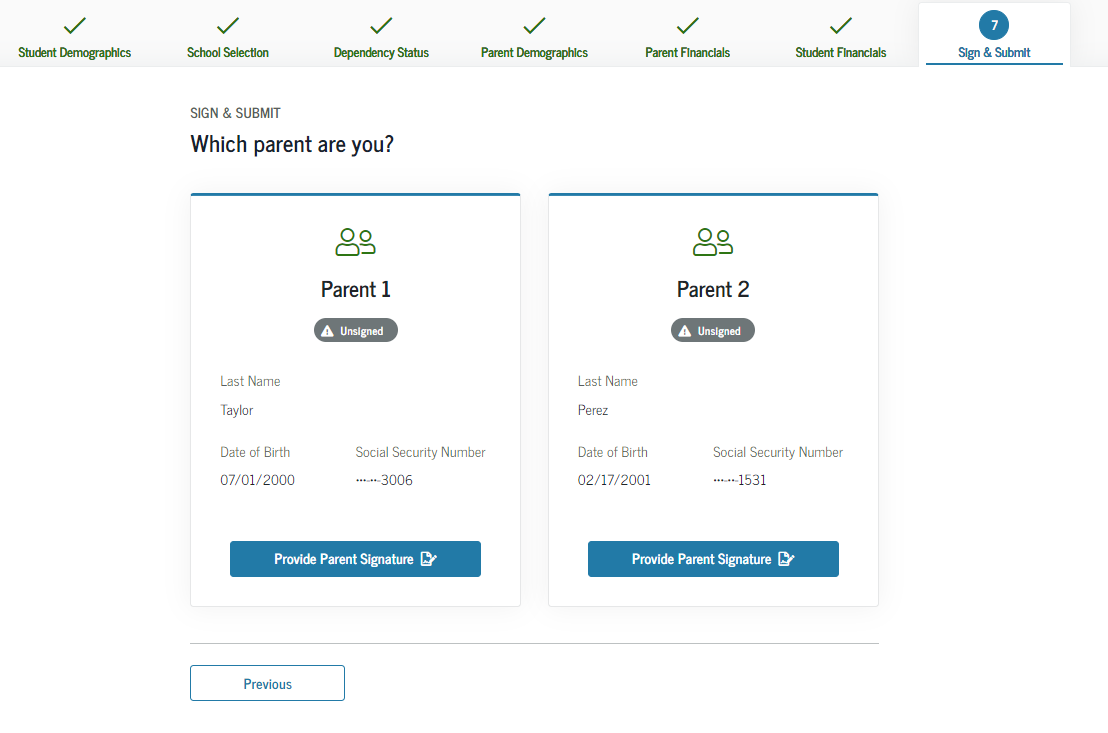 74
[Speaker Notes: Parent Signature Selection view

The choice between parents is only present if information was provided for two parents. Otherwise, this view does not display.]
Agreement of Terms Dependent
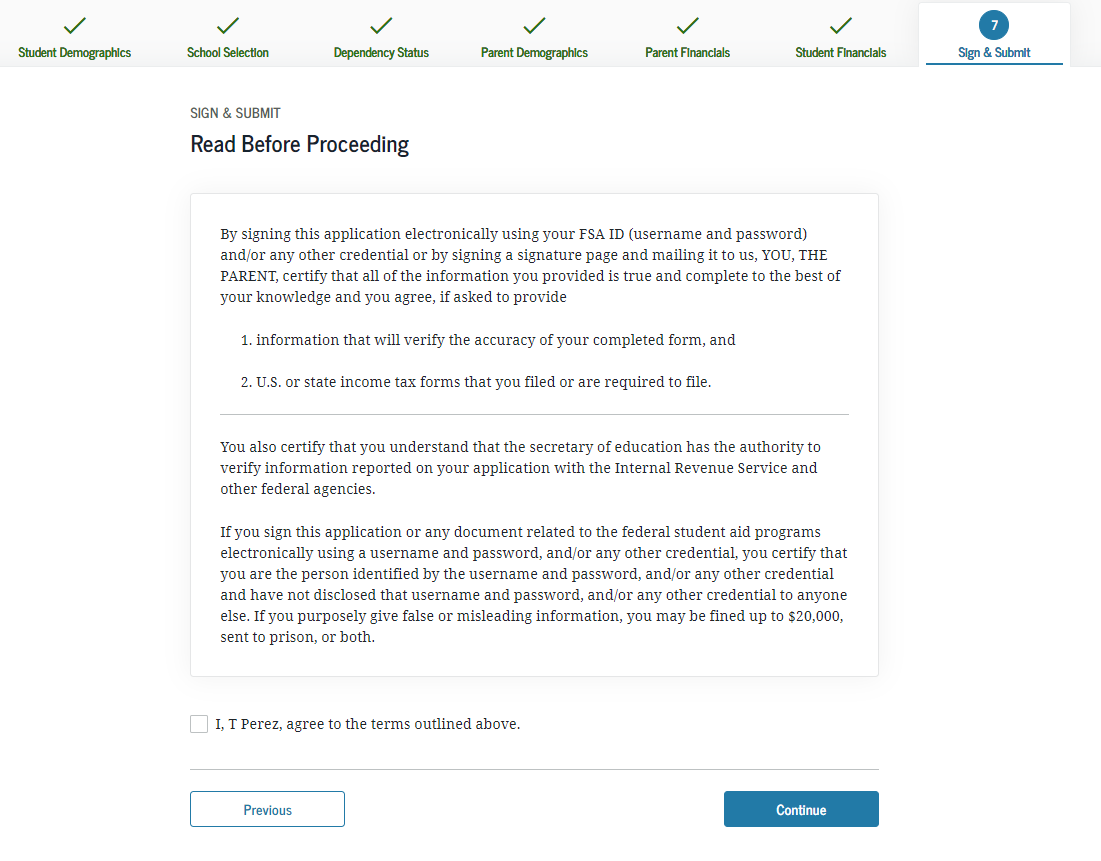 75
[Speaker Notes: Agreement of Terms parent view

This is where the parent acknowledges the Certification Statement.]
Signature Options
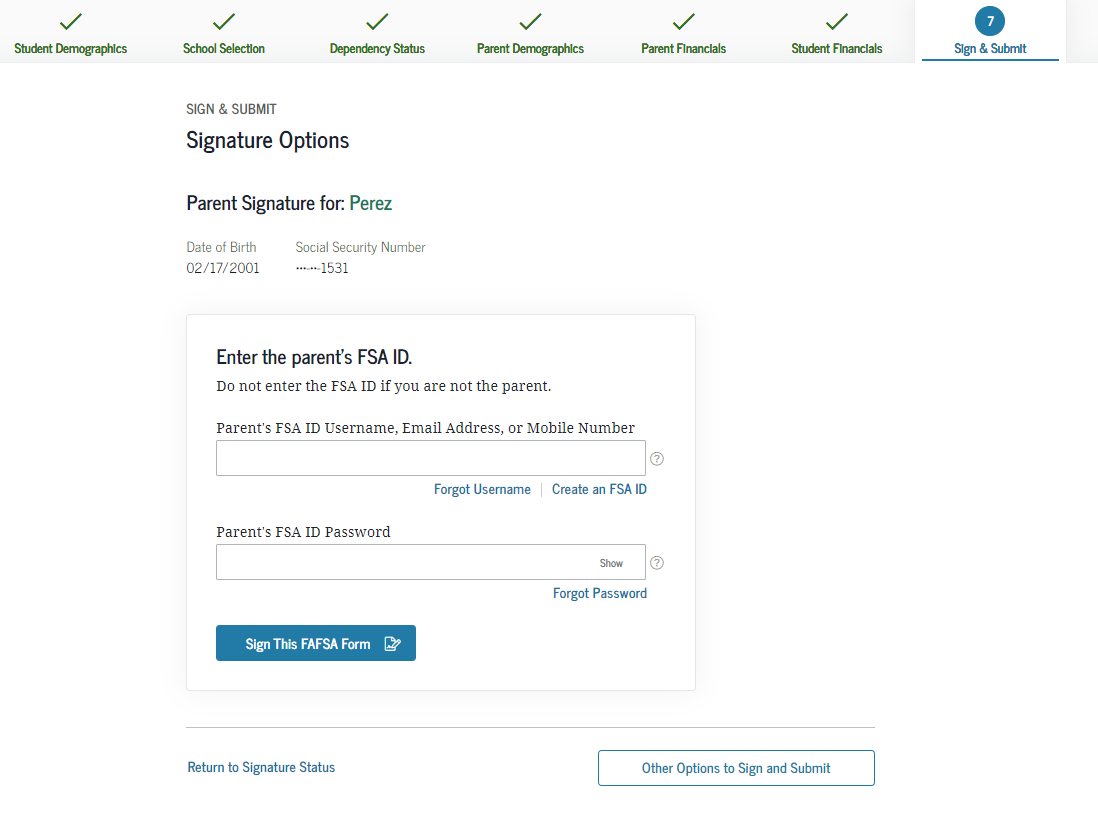 76
[Speaker Notes: Signature Options view]
Confirmation Page
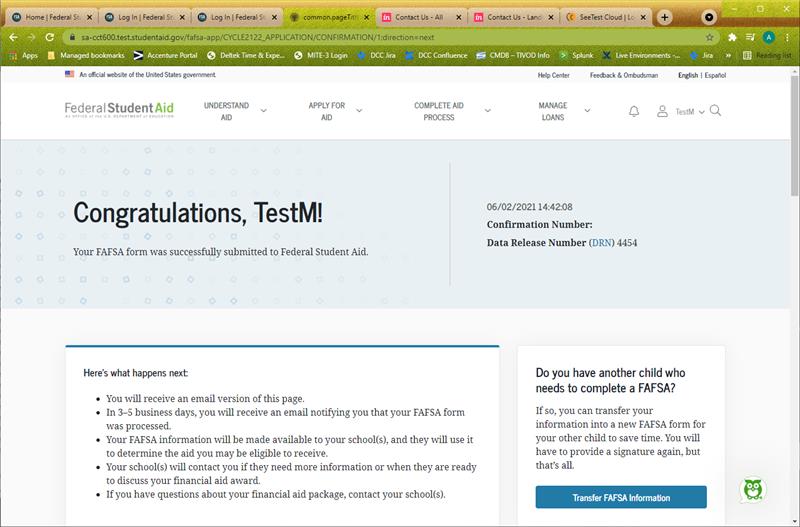 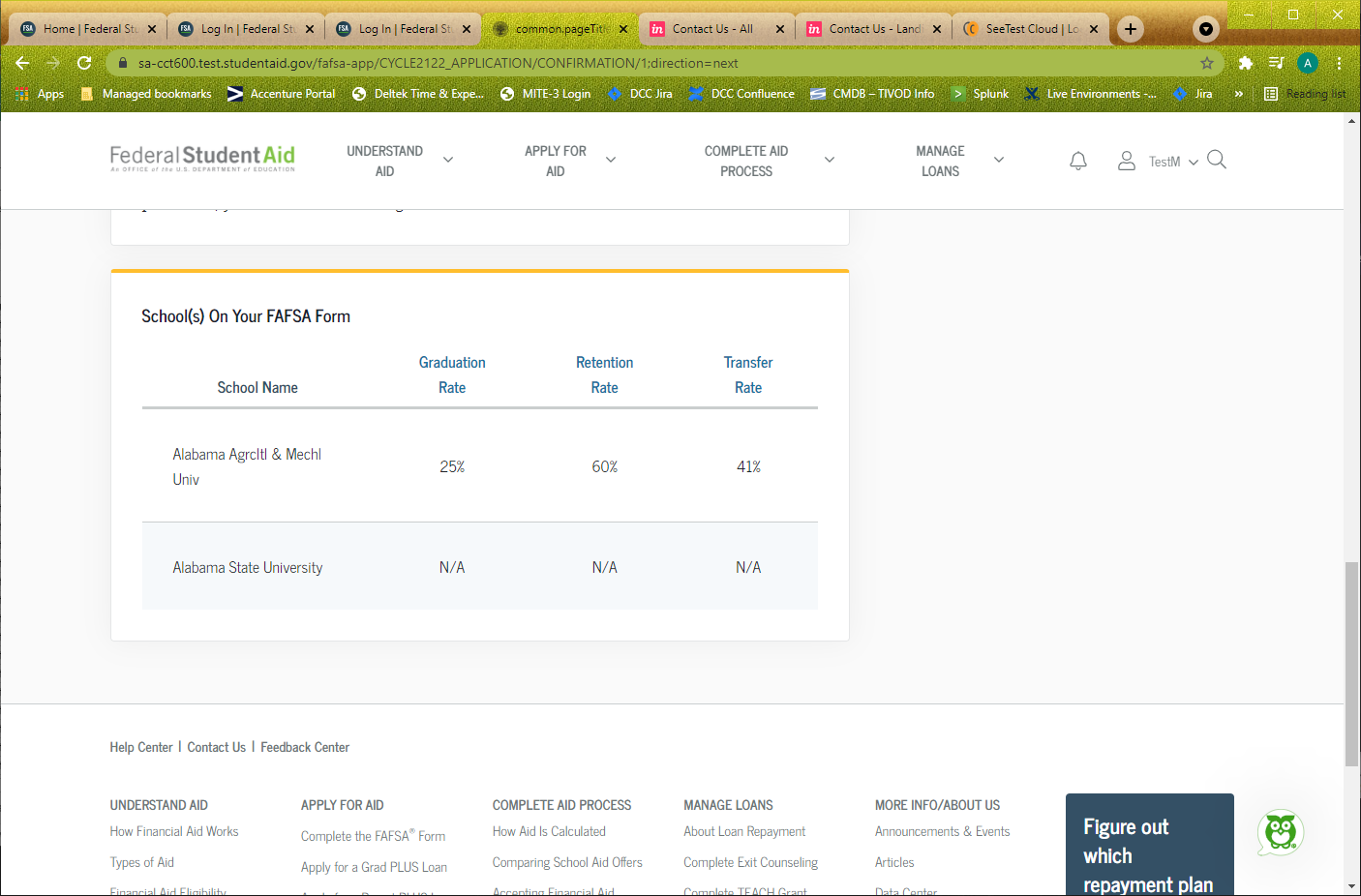 77
[Speaker Notes: Confirmation Page view]
Independent Student and IRS DRT Flow
78
[Speaker Notes: Independent Student and IRS DRT Flow]
Personal Information for Student Independent
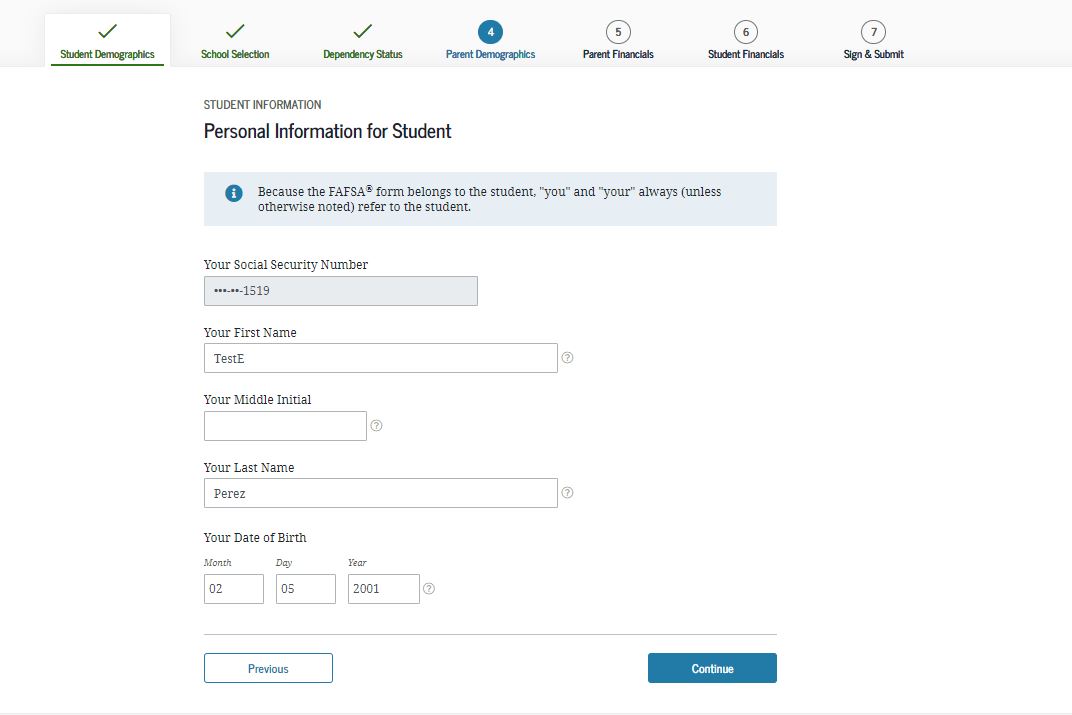 79
[Speaker Notes: Personal Information for Student view

This is one of multiple pages on fafsa.gov that explains that “you” and “your” are referencing the student. Other pages where this messaging appears includes the "Search for High School," "Student Marital Status," "Parent Marital Status," and "Student Tax Filing Status." 

Note: This is the first view for the Student Demographics section.]
Student Email and Phone Independent
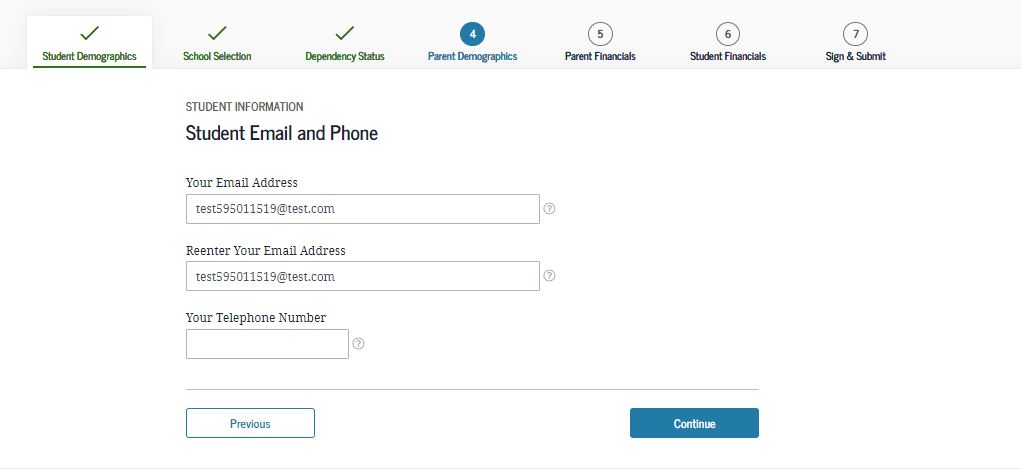 80
[Speaker Notes: Note: It is beneficial for the student to include an email address on the FAFSA form in order to receive important communications about the student’s financial aid.]
Student Address Independent
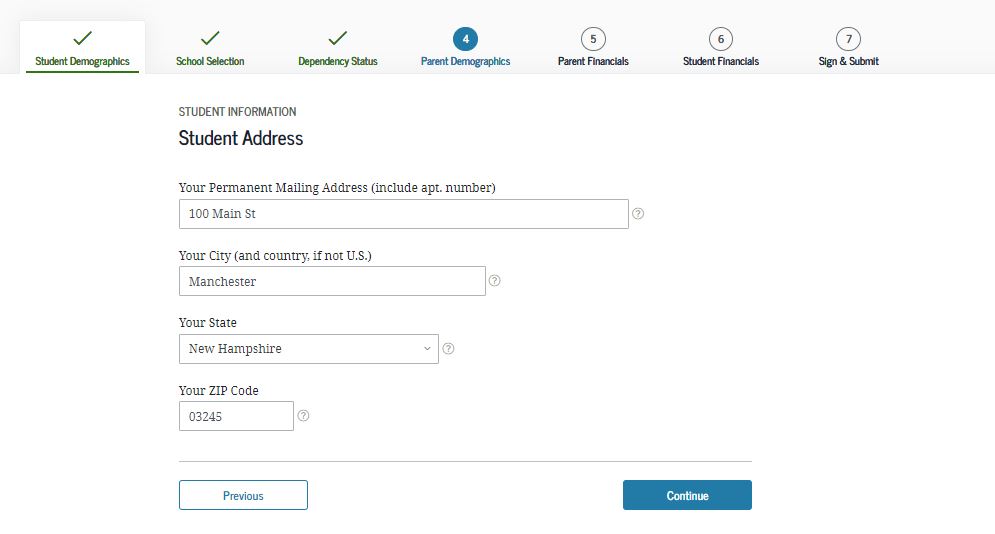 81
[Speaker Notes: Student Address view]
Student Residency and Eligibility Independent
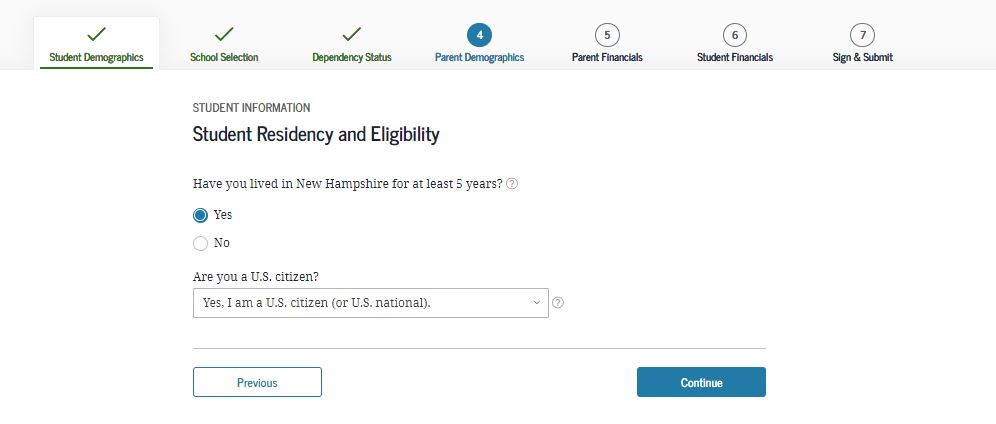 82
[Speaker Notes: Student Residency and Eligibility view]
Student Education Independent
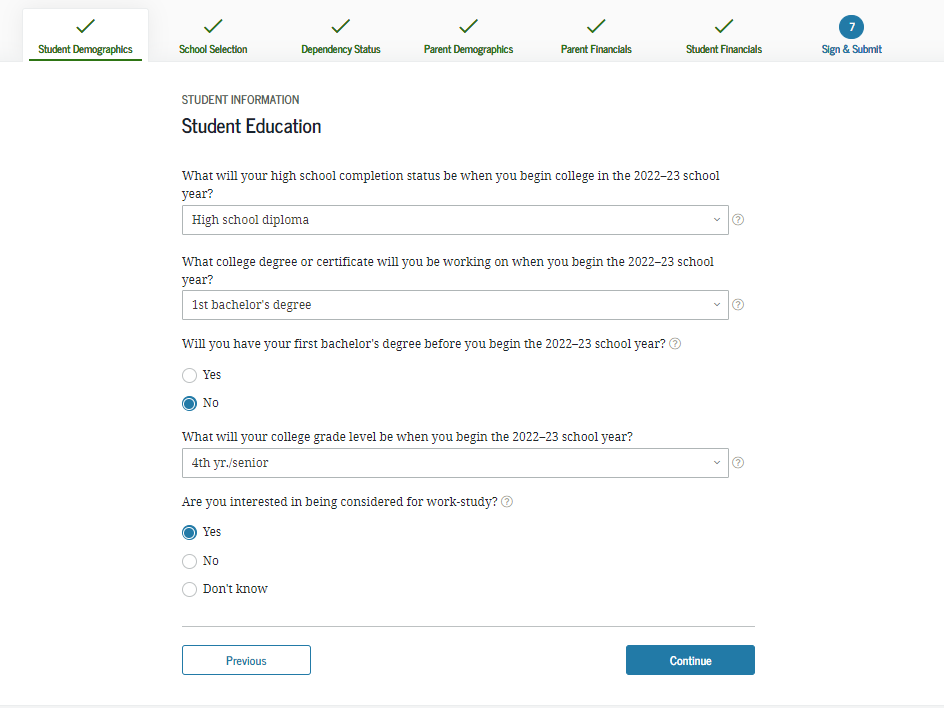 83
[Speaker Notes: Student Education view]
Student Selective Service Independent
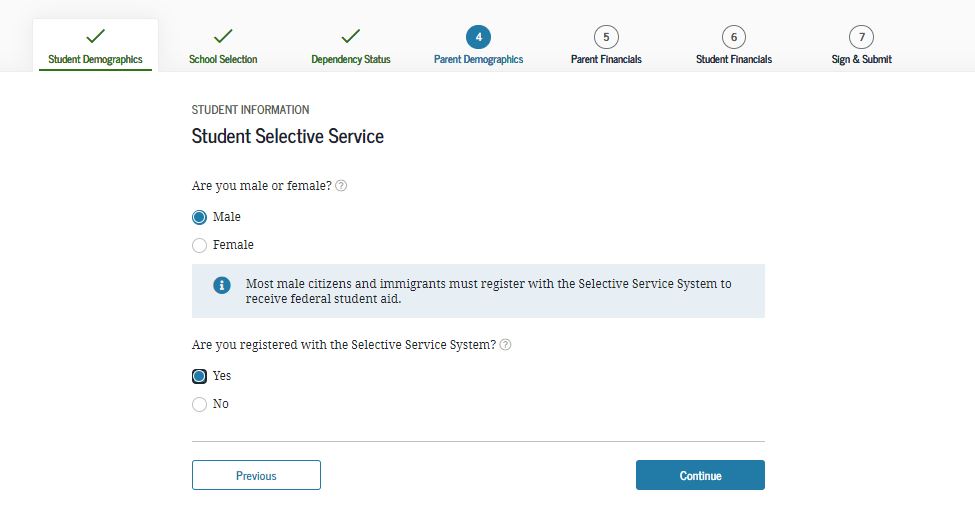 84
[Speaker Notes: Note: The response to this question doesn't affect eligibility the applicant’s eligibility for federal student aid.]
Student Driver’s License Independent
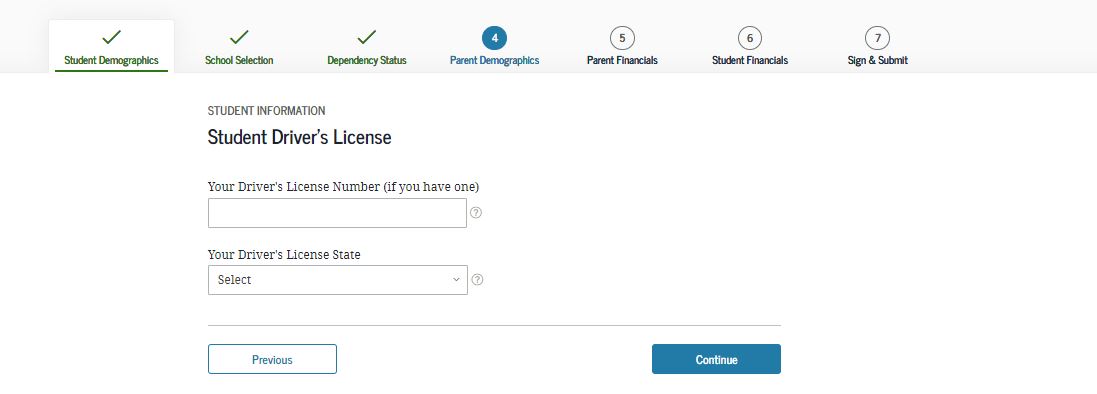 85
[Speaker Notes: Student Driver’s License view]
Student Foster Care and Parent Education Completion Independent
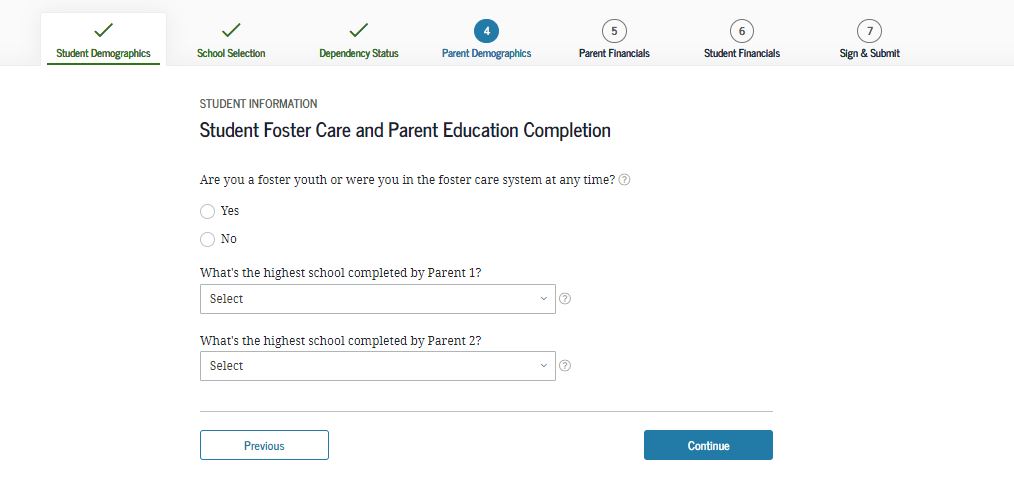 86
[Speaker Notes: Student Foster Care and Parent Education Completion view]
Student Eligibility Worksheet Independent
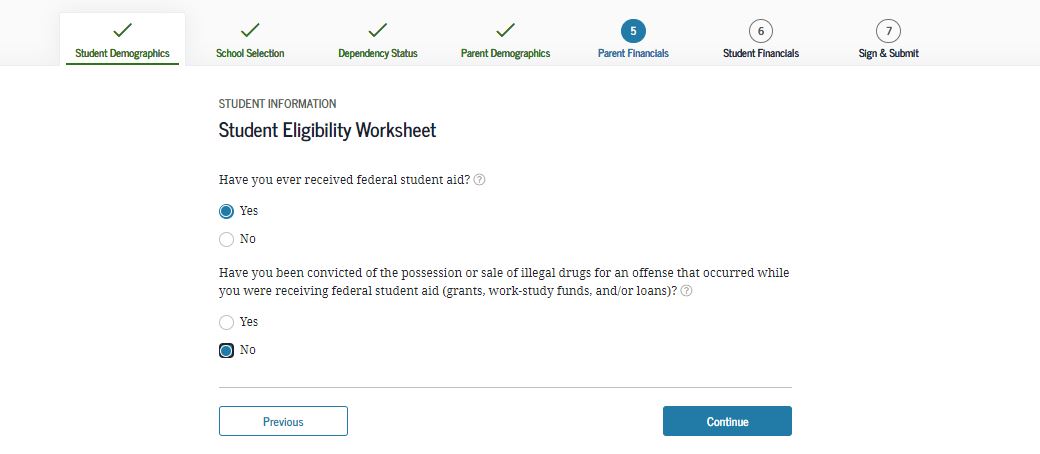 87
[Speaker Notes: Student Eligibility Worksheet view]
Search for High School Independent
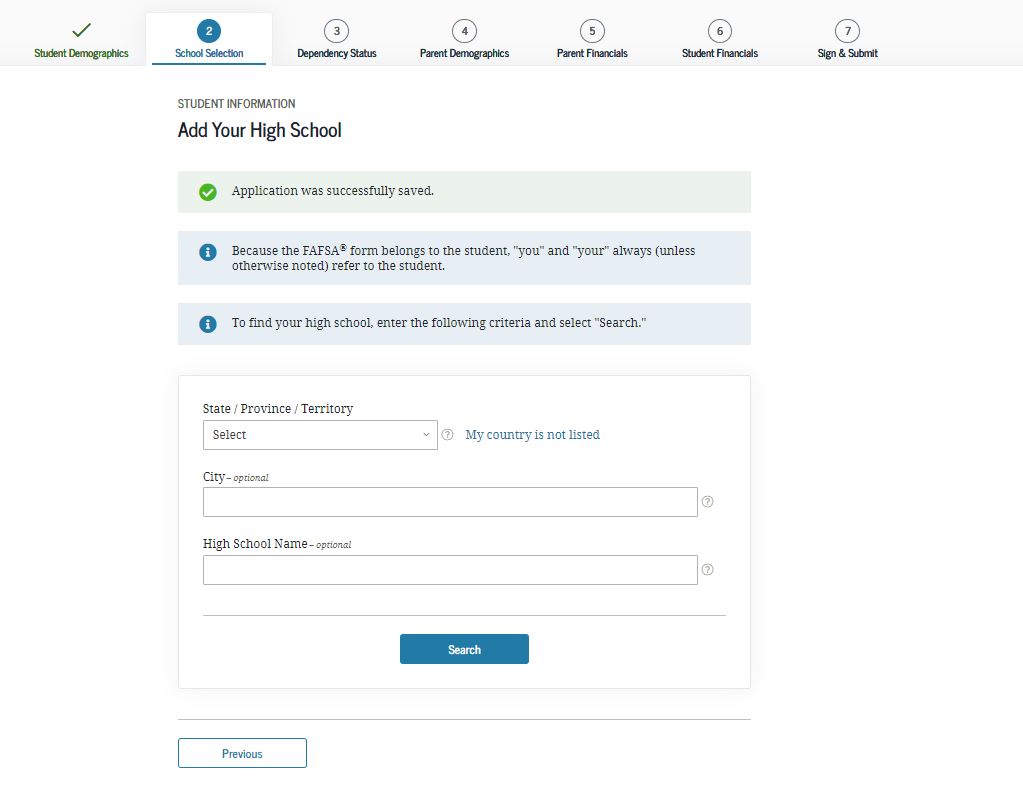 88
[Speaker Notes: Search for High School view

Note: This is the first page for the School Selection section.]
Add Your High School Manually Independent
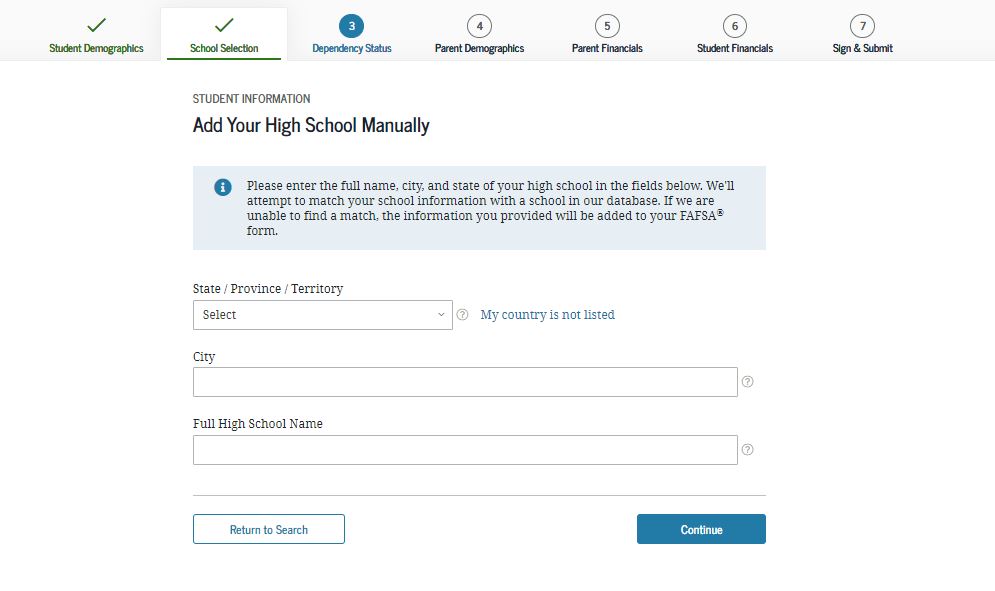 89
[Speaker Notes: Add Your High School Manually view]
High School Search Results Independent
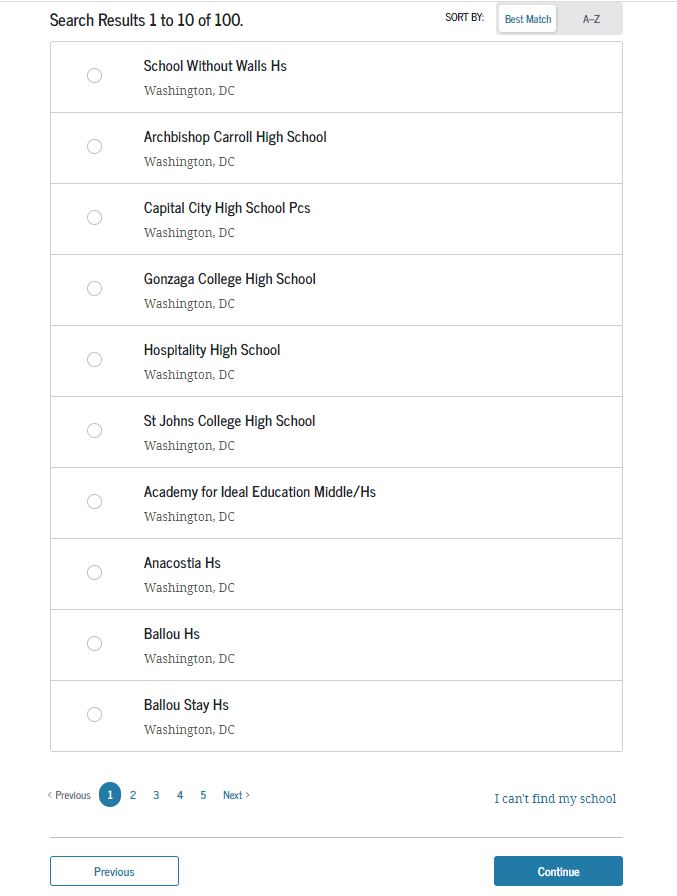 90
[Speaker Notes: High School Search Results view]
Confirm Your High School Independent
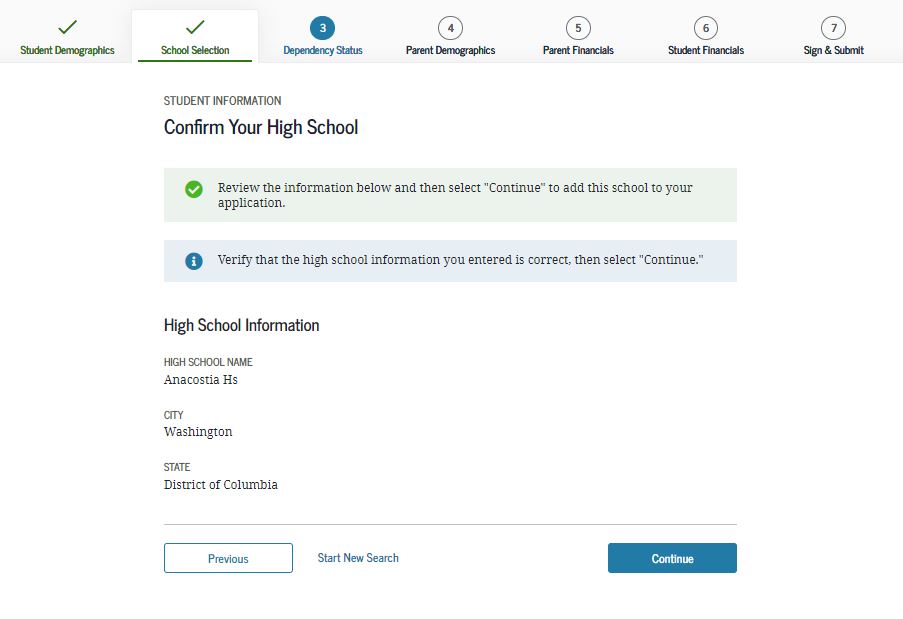 91
[Speaker Notes: Confirm Your High School view]
College Search Independent
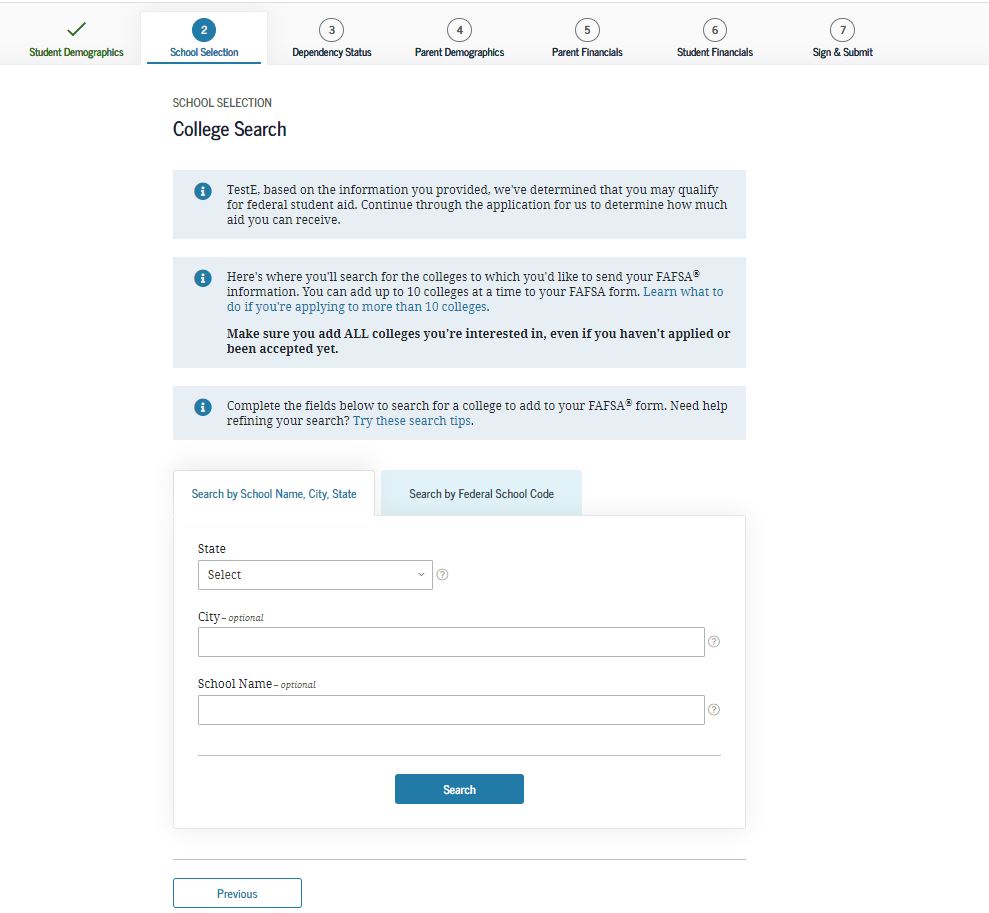 92
[Speaker Notes: College Search view]
College Search Results Independent
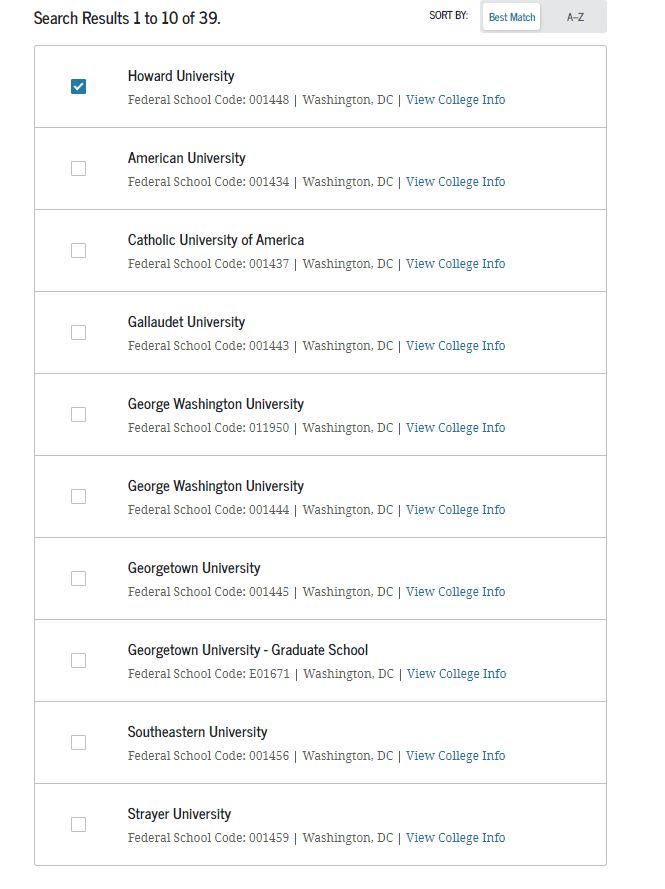 93
[Speaker Notes: College Search Results view]
Search by Federal School Code Independent
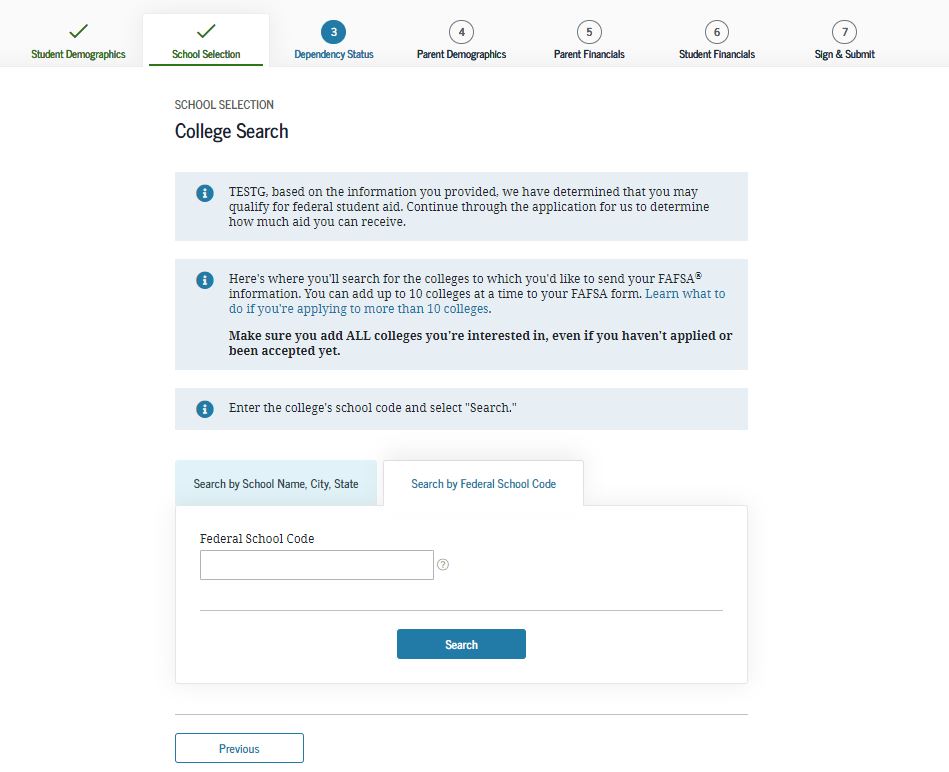 94
[Speaker Notes: Search by Federal School Code view]
Selected Colleges and Housing Info I
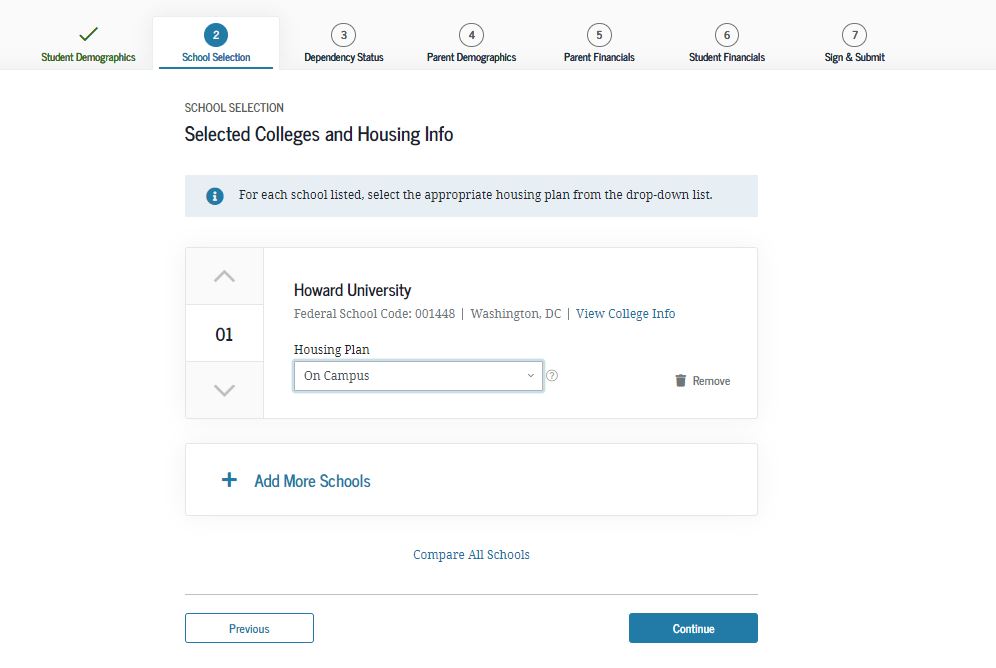 95
[Speaker Notes: Selected Colleges and Housing Info view

Note: Users can reorder schools on this page which will not affect federal aid but can affect state/school aid.]
Student Marital Status Independent
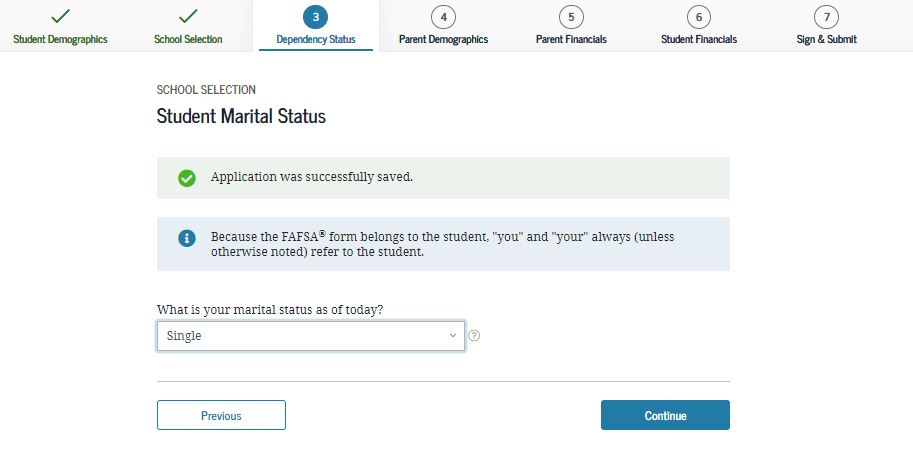 96
[Speaker Notes: Student Marital Status view

Note: This is the first page of the Dependency Status section.]
Does the Student Have Dependents? Independent
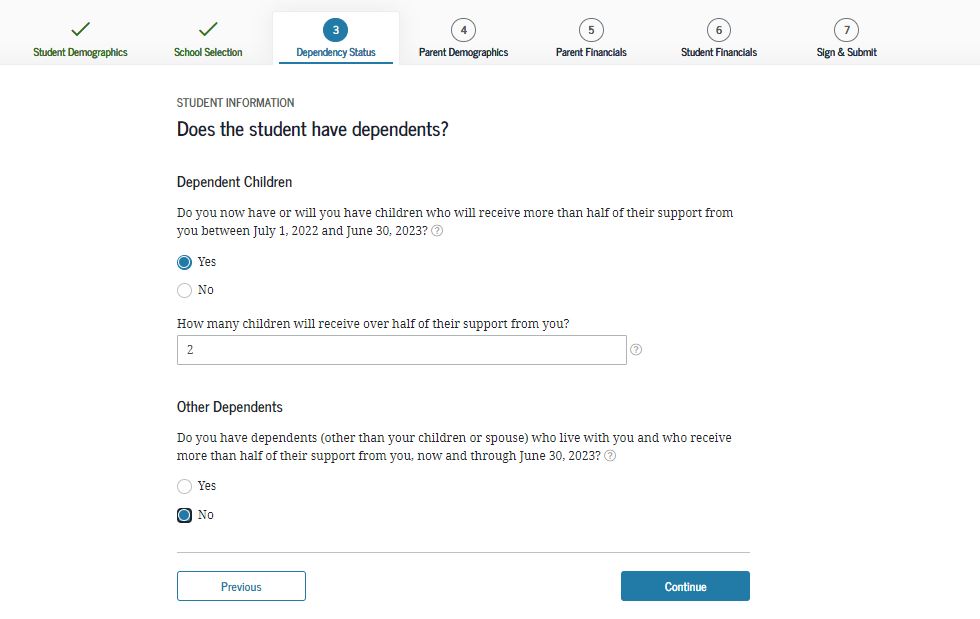 97
[Speaker Notes: Does the Student Have Dependents? view

Note: In this view, the student has dependents]
Student Household Info Independent
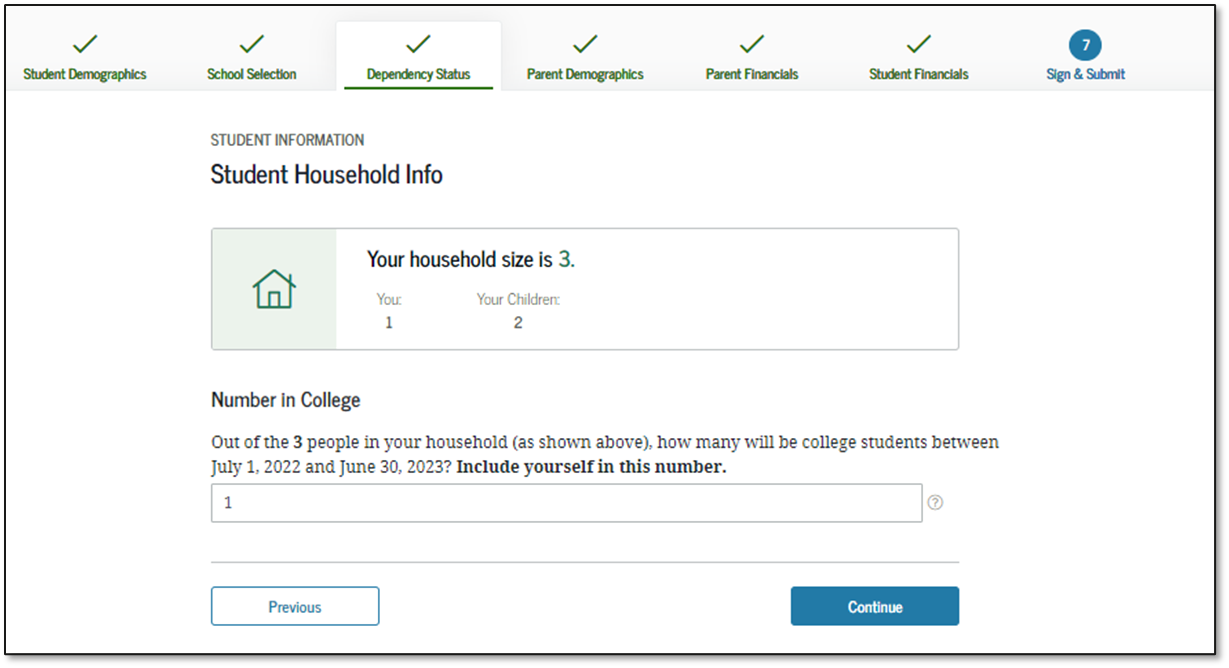 98
[Speaker Notes: Student Household Info view

Note: This view is only available if the student has dependents.]
Independent Student Status Independent
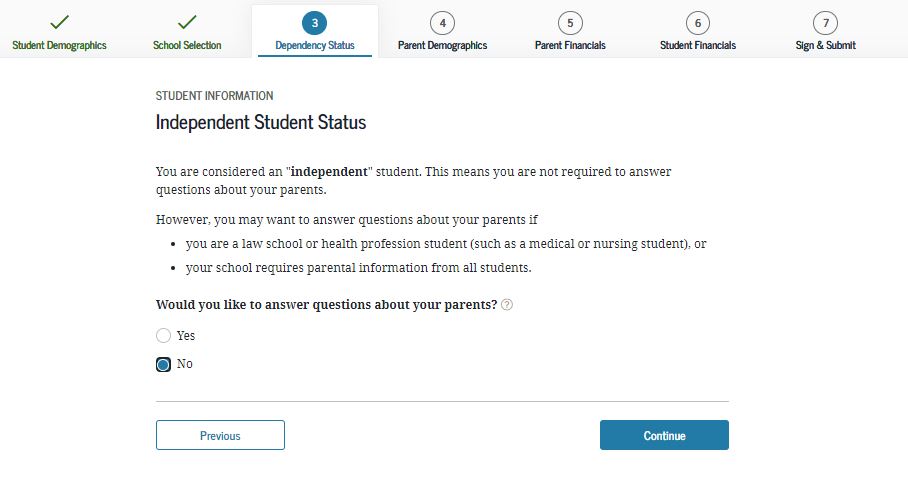 99
[Speaker Notes: Independent Student Status view

This view only displays if it has been determined that the user is considered to be an independent student. Generally, independent users have the choice of whether to answer questions about their parents; however, some health professions or law schools may require parent information.]
Student Tax Filing Status Independent
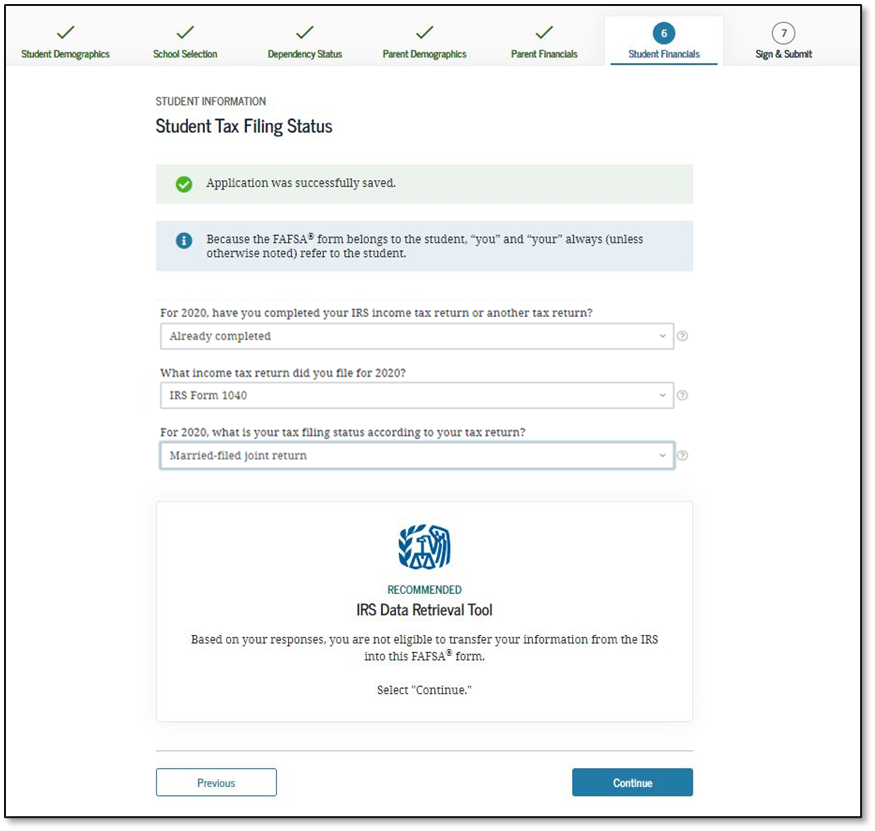 100
[Speaker Notes: Student Tax Filing Status view

Note: This is the first view of Student Financials section.

Parent demographics and financials have been skipped because the user is independent and chose to skip them.]
Leaving the FAFSA.gov Pop-up Independent
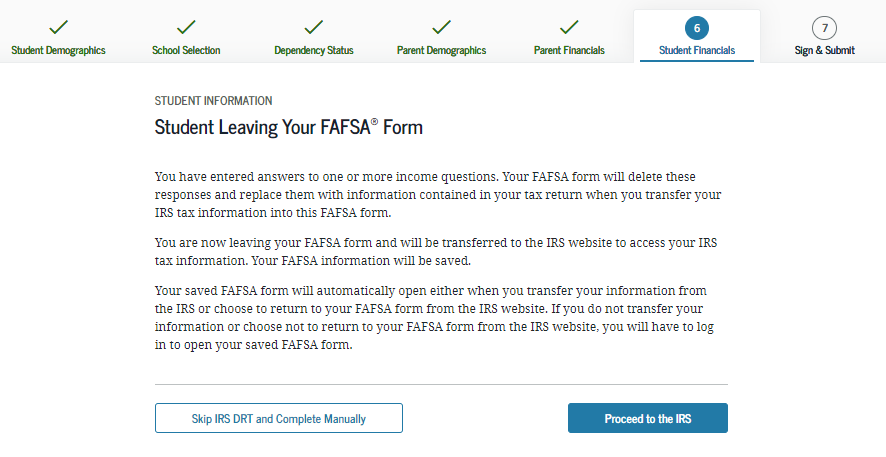 101
[Speaker Notes: Student Leaving the fafsa.gov pop-up view]
IRS Website Disclaimer Independent
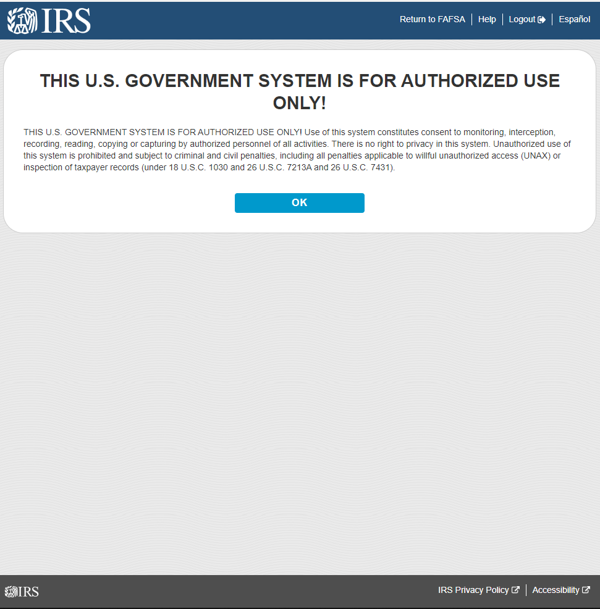 102
[Speaker Notes: IRS Website Disclaimer view]
Get My Federal Income Tax Information Independent
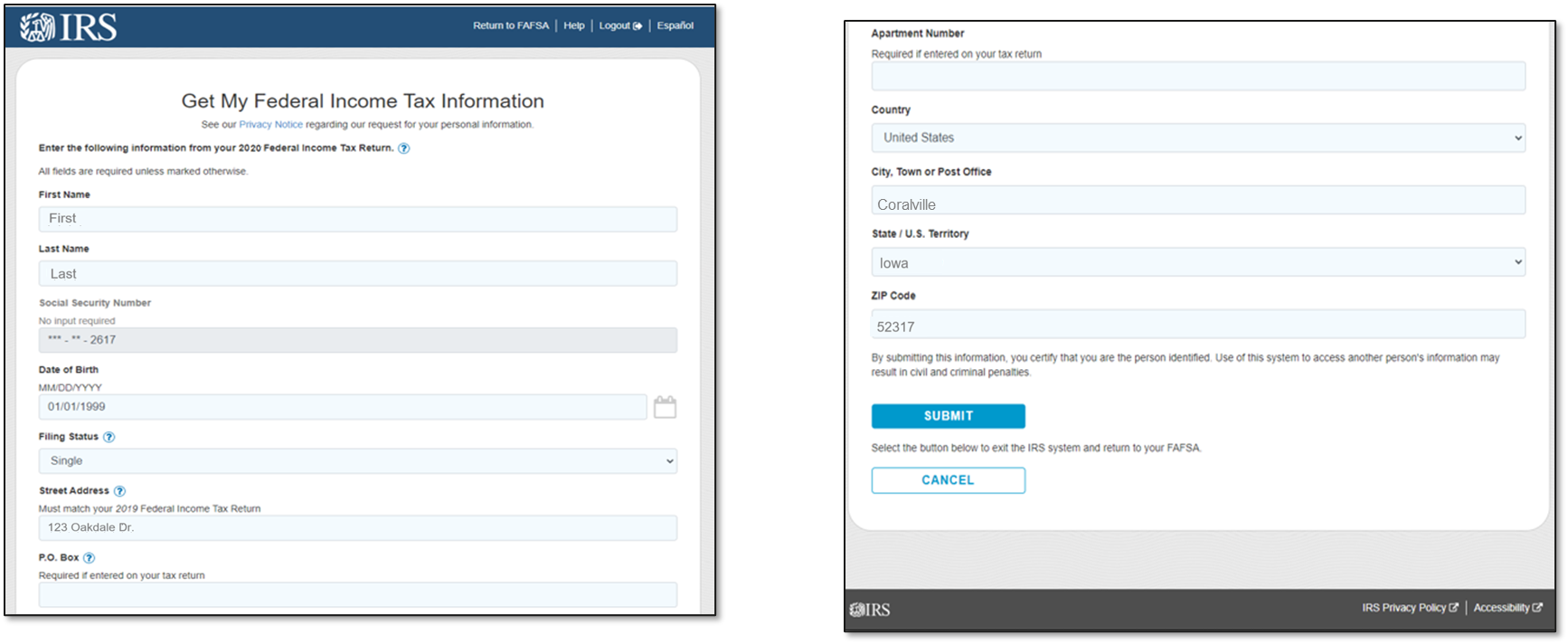 103
[Speaker Notes: Get My Federal Tax Income Information view

This is where the user provides tax information exactly as it appears on his or her tax return.  Some information will be prefilled from the FAFSA form such as name, Social Security number, date of birth, and tax filing status.]
Federal Income Tax Information Results Independent
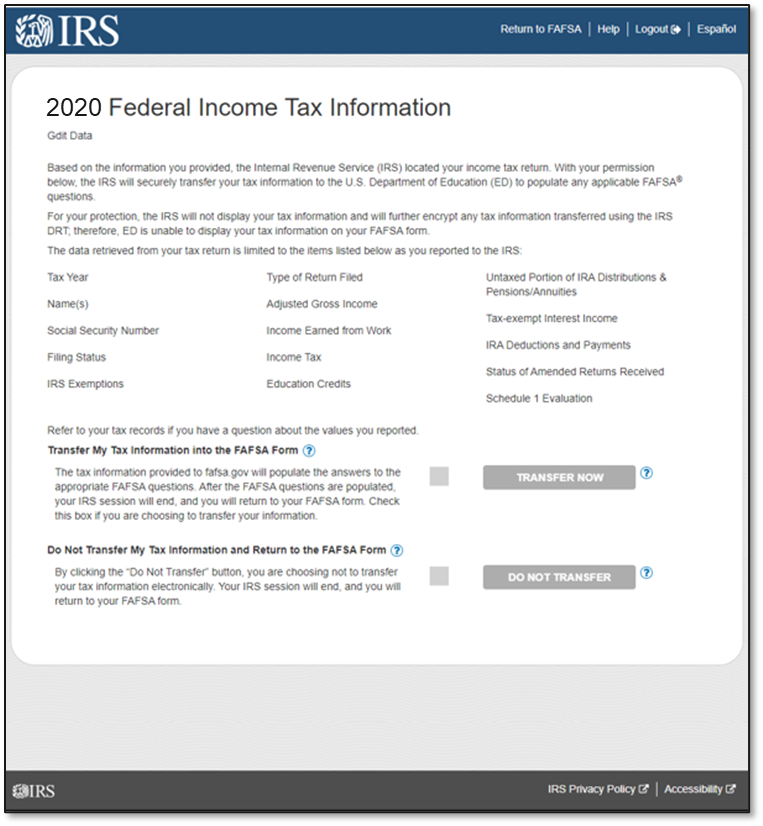 104
[Speaker Notes: Federal Income Tax Information Results view

This page gives the user the opportunity to check the box and then transfer his or her federal tax information into the FAFSA form.]
Student IRS Info Independent
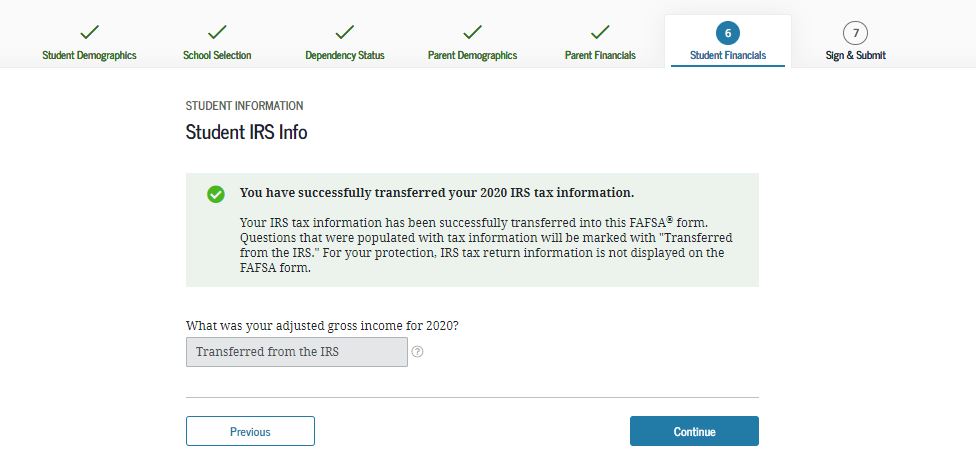 105
[Speaker Notes: Student IRS Info view]
Student Income from Work Independent
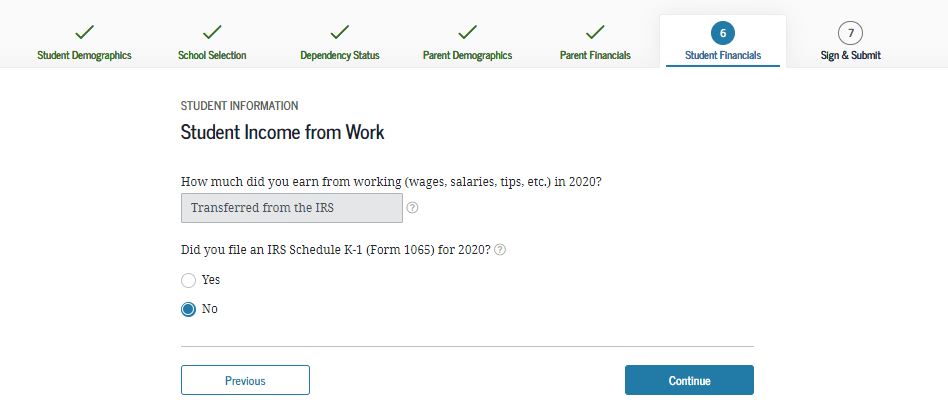 106
[Speaker Notes: Student Income from Work view]
Student Simplified Path Determination Independent
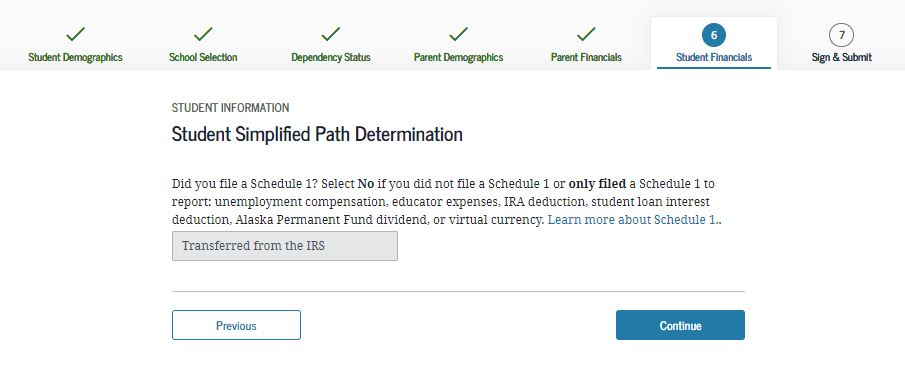 107
[Speaker Notes: Student Simplified Path Determination view

Note: The Schedule 1 question and associated help text have been updated to include all of the exceptions to answering this question. 
 
In addition, the Schedule 1 question is now a field that can be transferred from the IRS DRT. 
 
The Schedule 1 question may be enabled based on previously answered questions.]
Student Additional IRS Info Independent
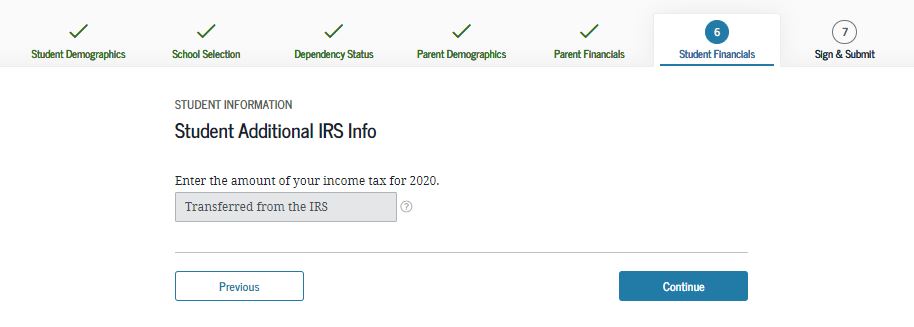 108
[Speaker Notes: Student Additional IRS Info view]
Student Questions for Tax Filers Only Independent
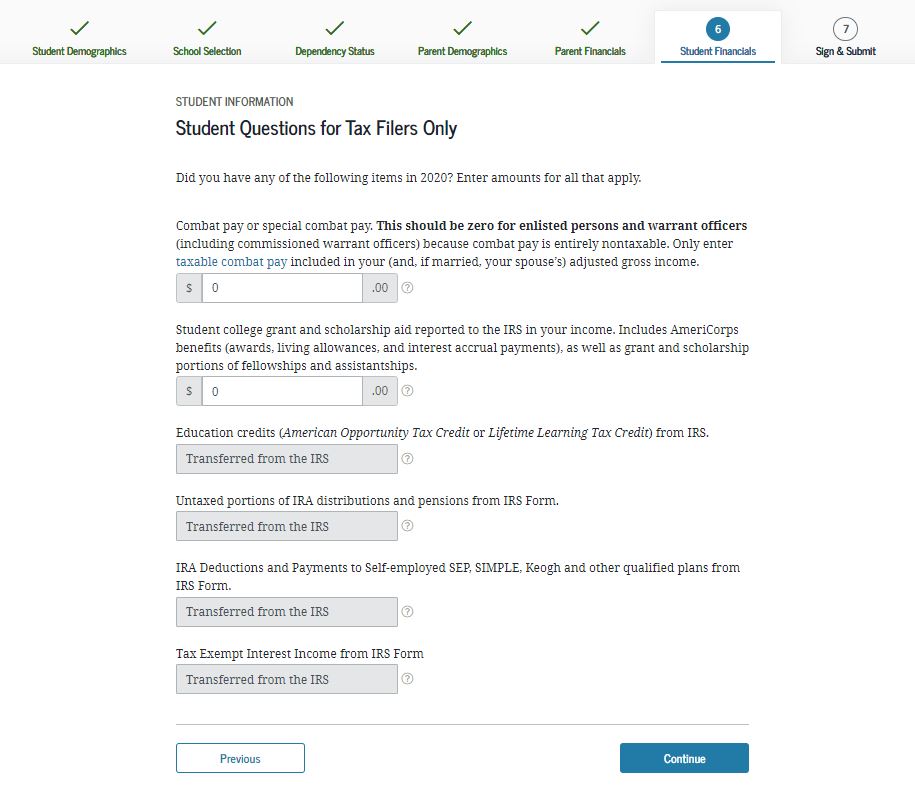 109
[Speaker Notes: Student Questions for Tax Filers Only view]
Student Additional Financial Info Independent
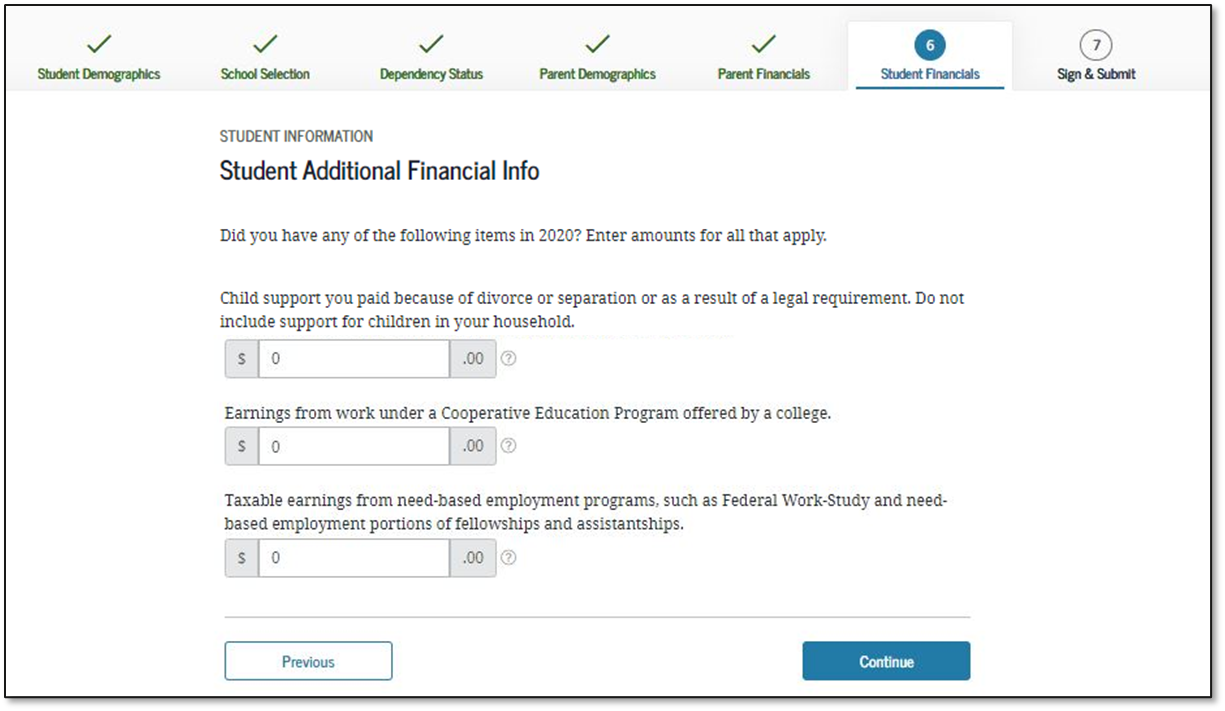 110
[Speaker Notes: Student Additional Financial Info view]
Student Untaxed Income Independent
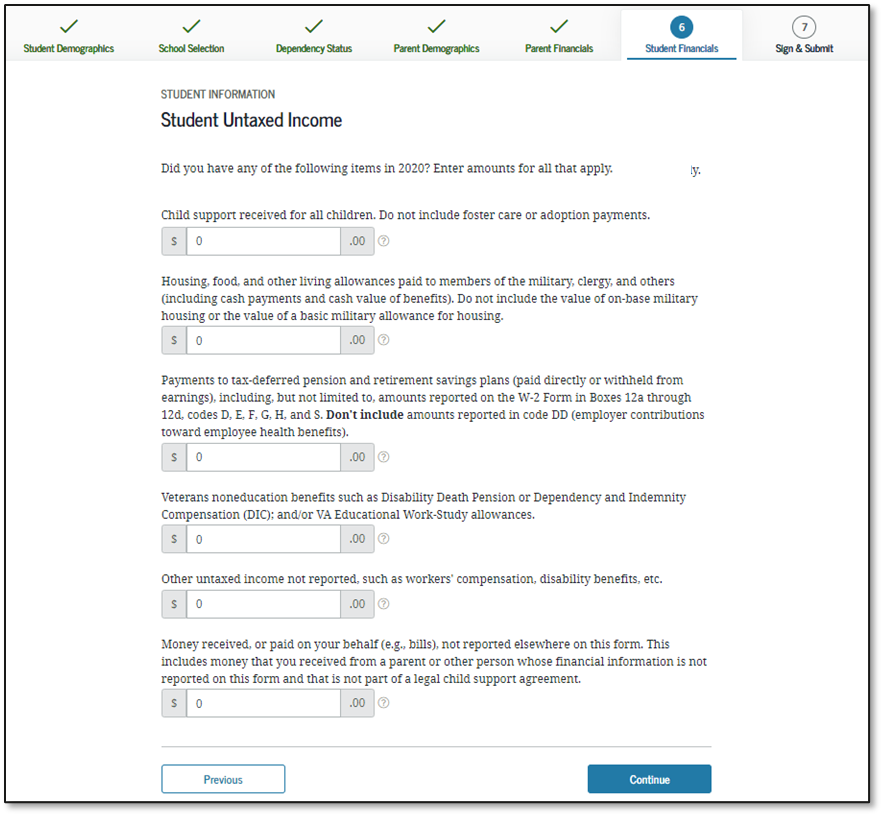 111
[Speaker Notes: Student Untaxed Income view]
Student Assets Independent
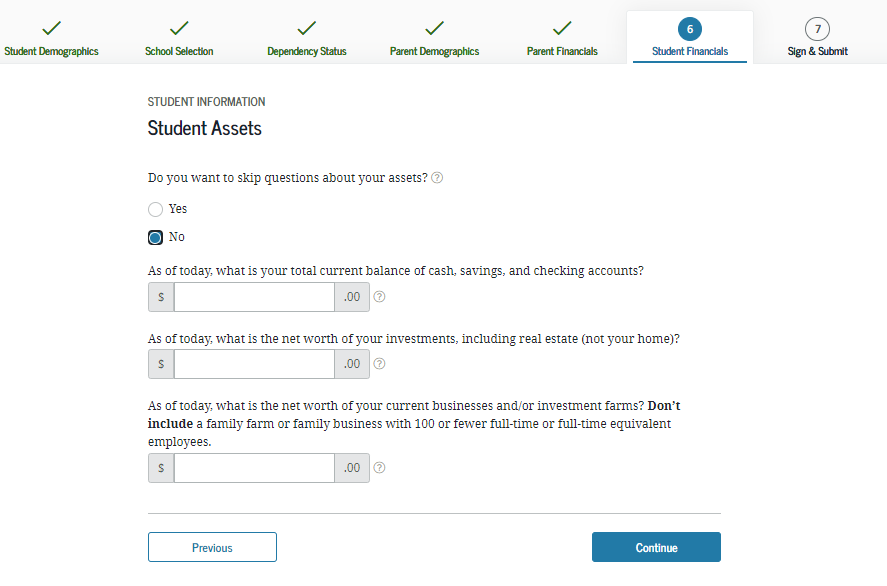 112
[Speaker Notes: Student Assets view]
Preparer Info Independent
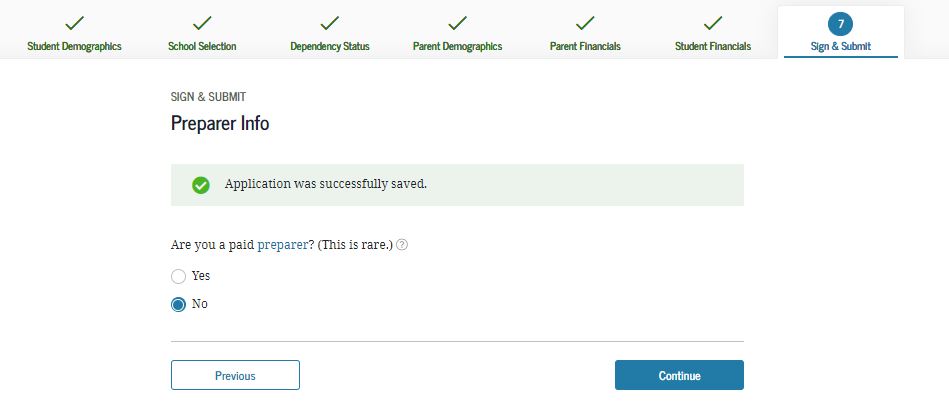 113
[Speaker Notes: Preparer Info view

New: The Preparer view will only show if someone has logged in under the Preparer role.]
FAFSA Summary (Authenticated User) Independent
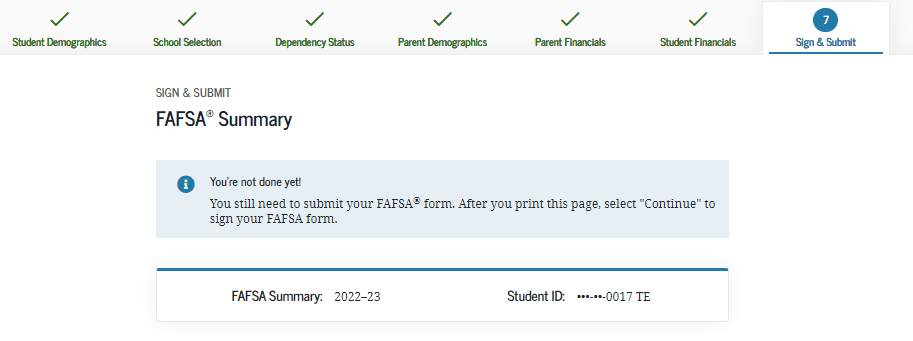 114
[Speaker Notes: “FAFSA Summary” (Authenticated User) view]
FAFSA Summary (Authenticated User) 1 Independent
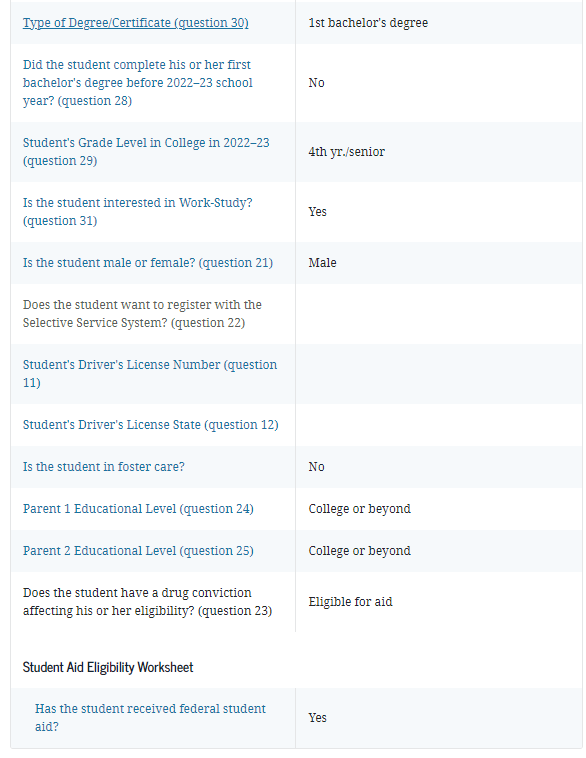 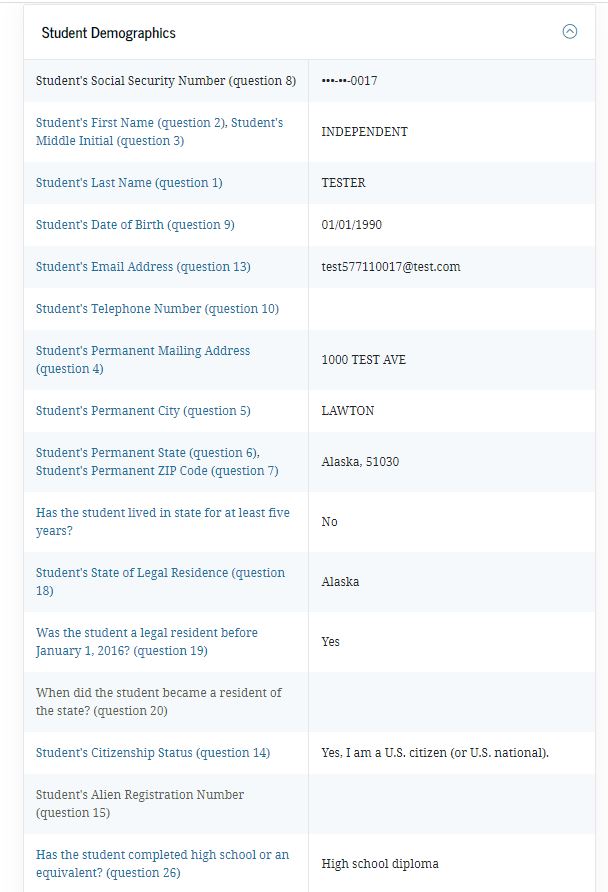 115
[Speaker Notes: “FAFSA Summary” (Authenticated User) view – Student Demographics and School Selection]
FAFSA Summary (Authenticated User) 2Independent
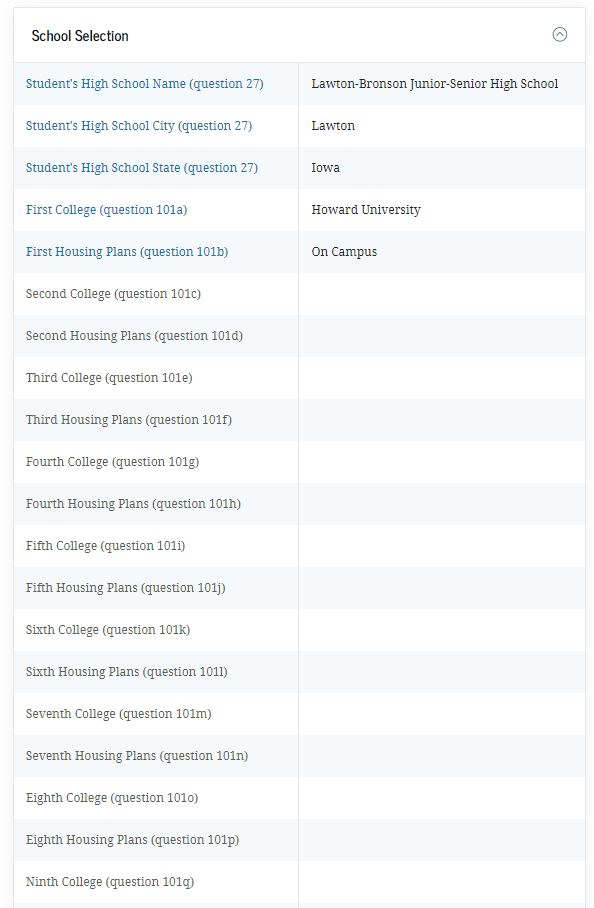 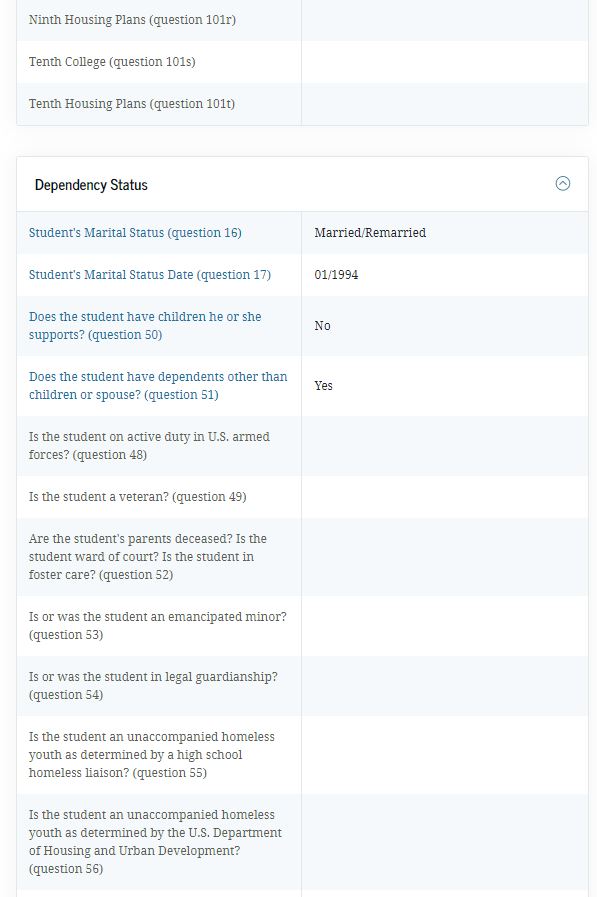 116
[Speaker Notes: “FAFSA Summary” (Authenticated User) view (continued) –  School Selection and Dependency Status]
FAFSA Summary (Authenticated User) 3Independent
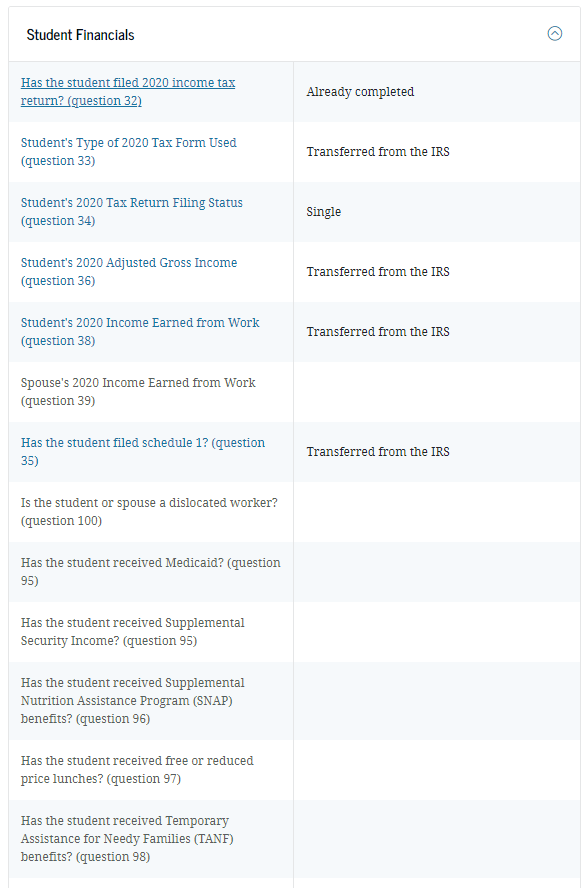 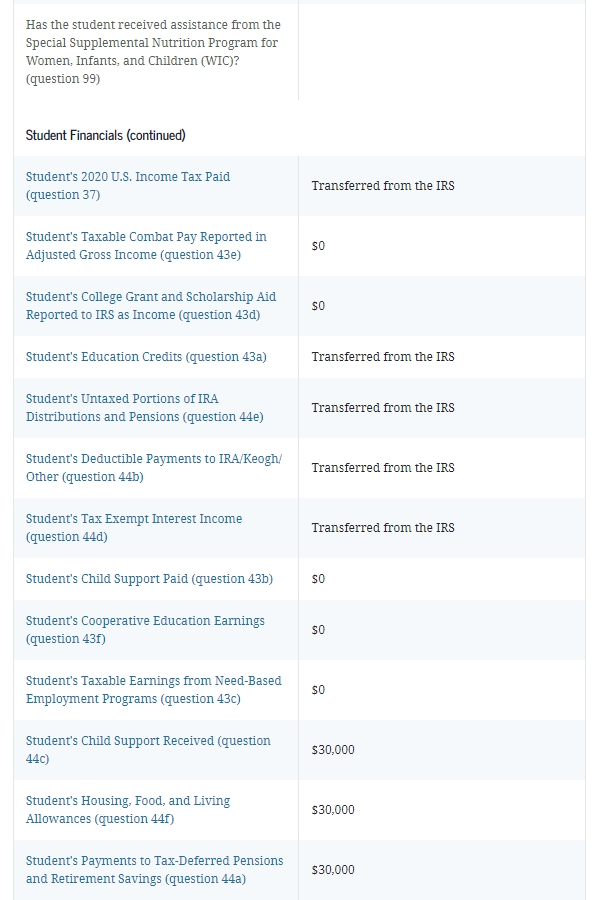 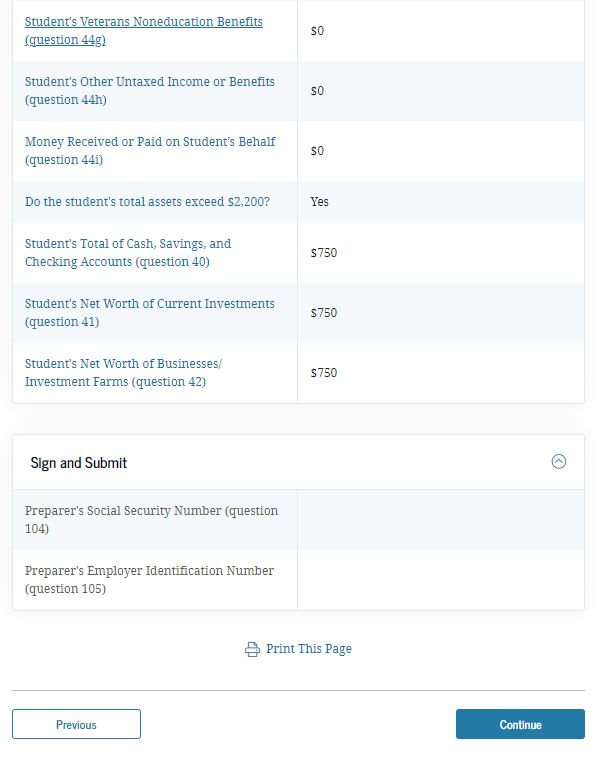 117
[Speaker Notes: “FAFSA Summary” (Authenticated User) view (continued) – Student Financials and Sign and Submit]
Agreement of Terms (Authenticated User) Independent
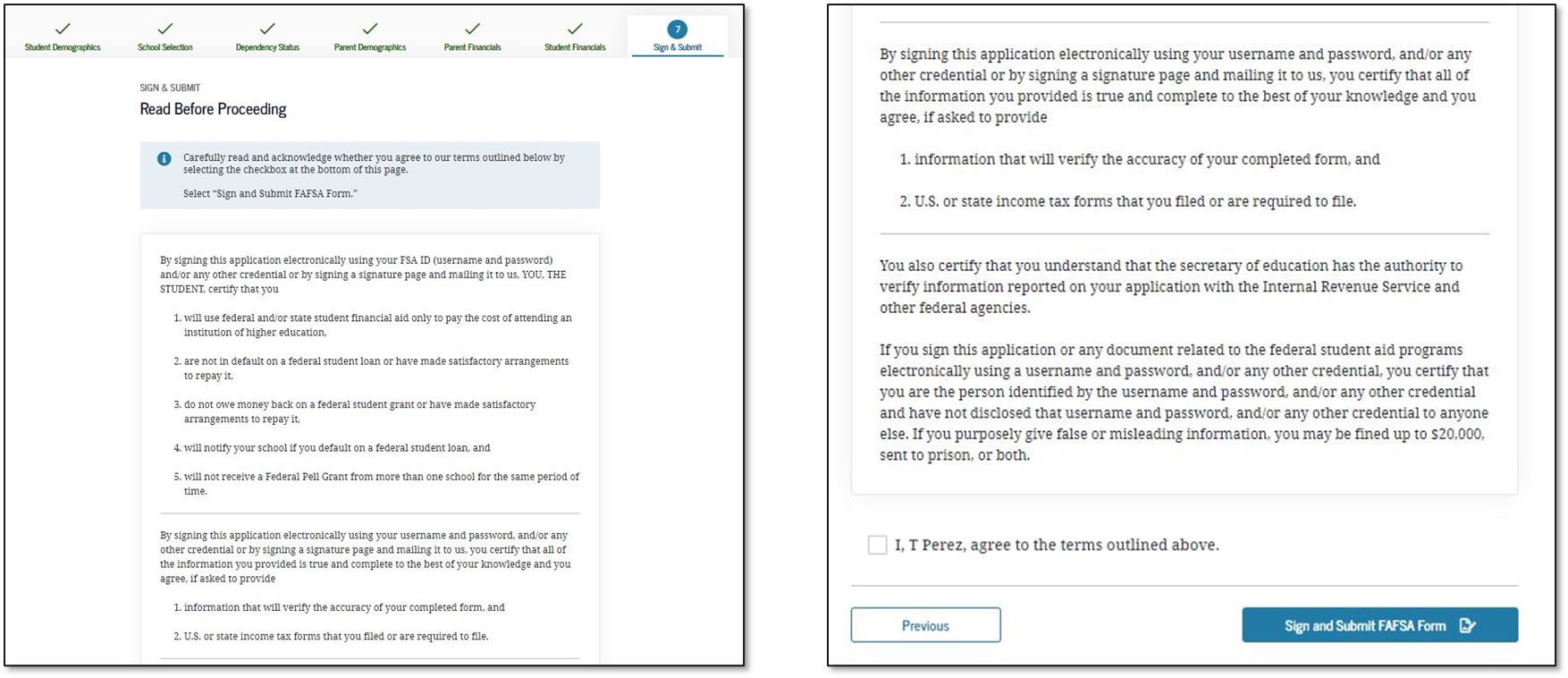 118
[Speaker Notes: Agreement of Terms (Authenticated User) student view

This is where the user acknowledges the Certification Statement.]
Confirmation Page (Authenticated User) Independent
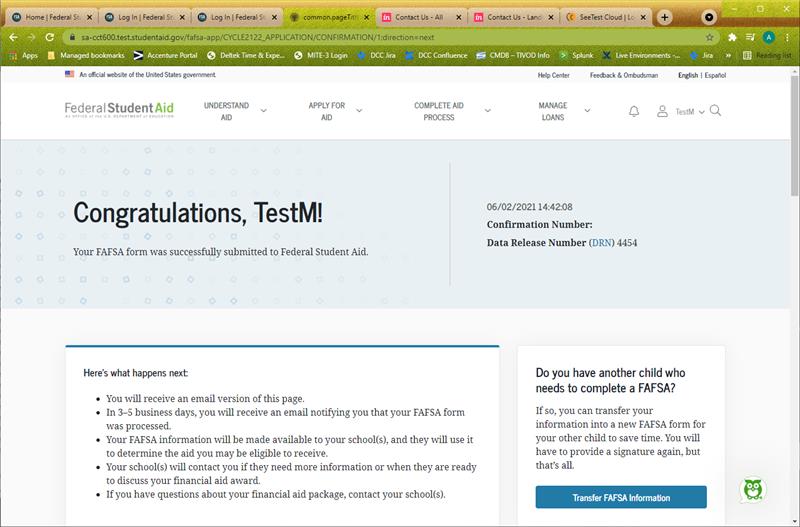 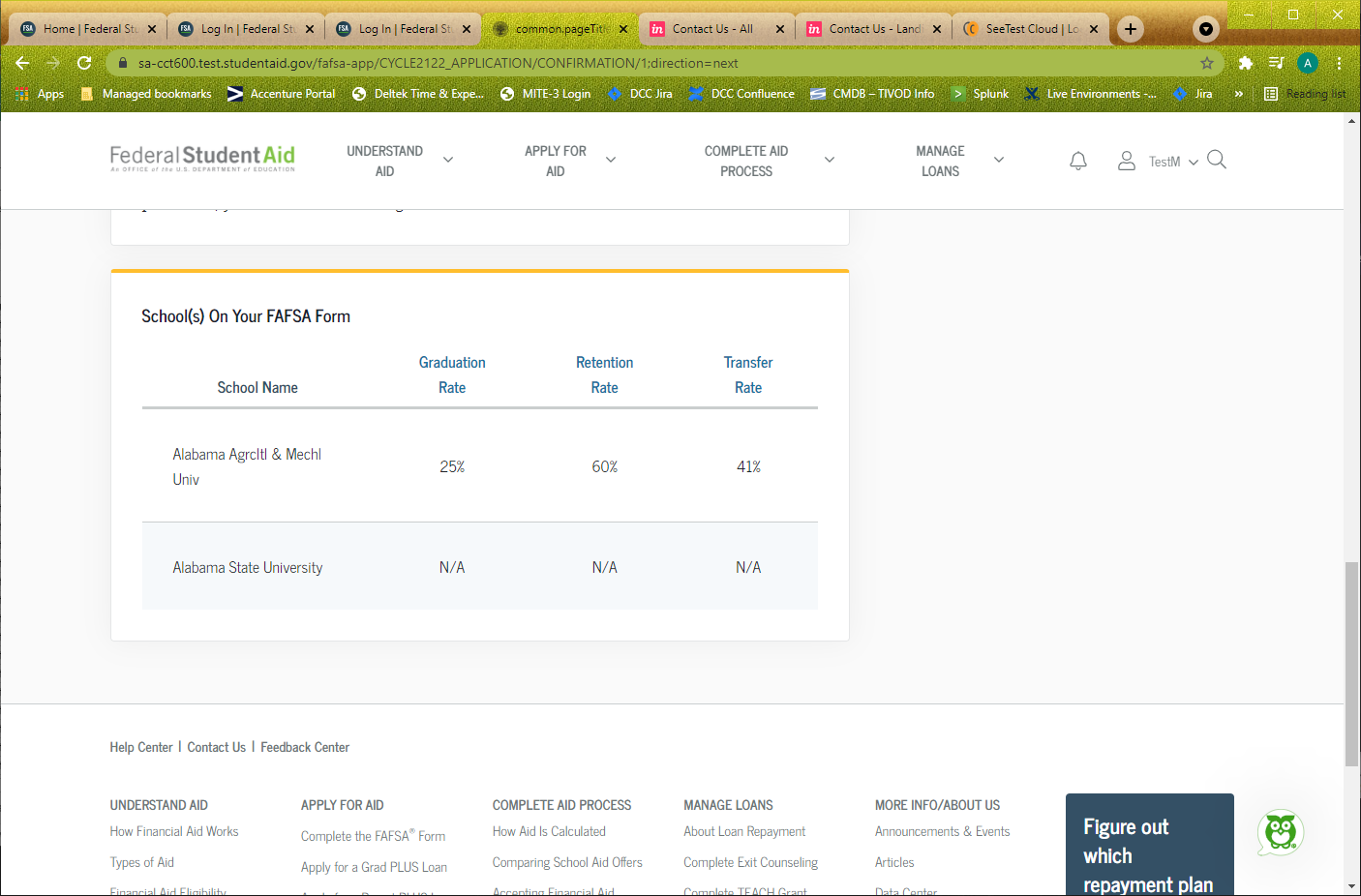 119
[Speaker Notes: Confirmation Page (Authenticated User) view]
FAFSA Summary (Unauthenticated User) Independent
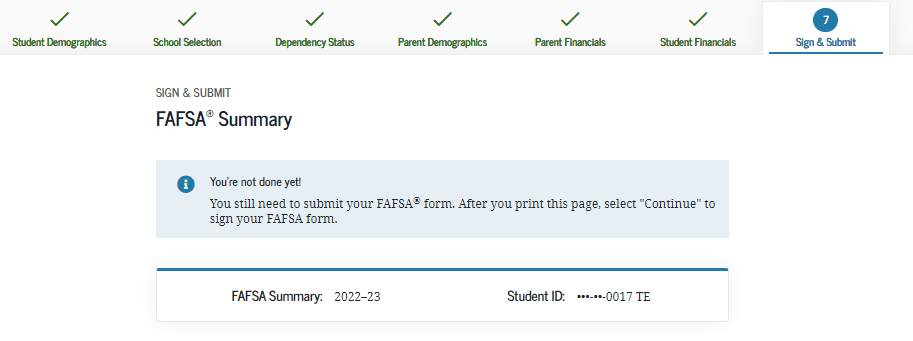 120
[Speaker Notes: FAFSA Summary (Unauthenticated User) view]
FAFSA Summary (Unauthenticated User) 4 Independent
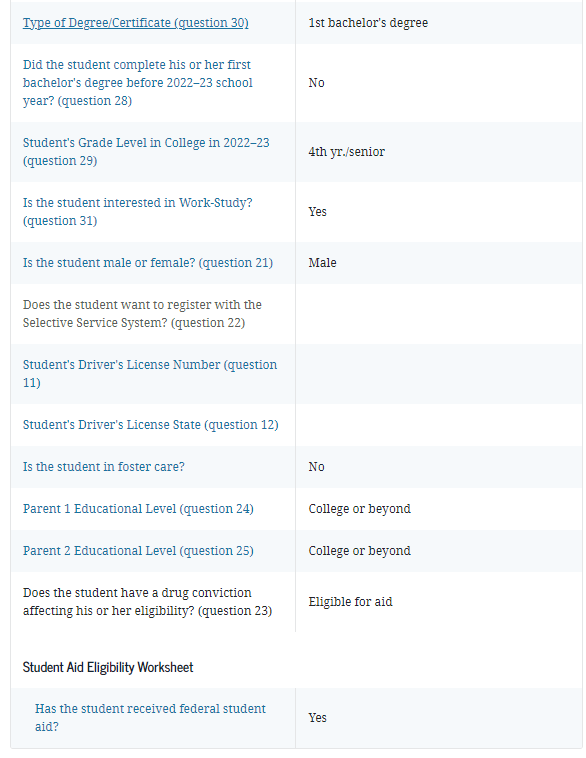 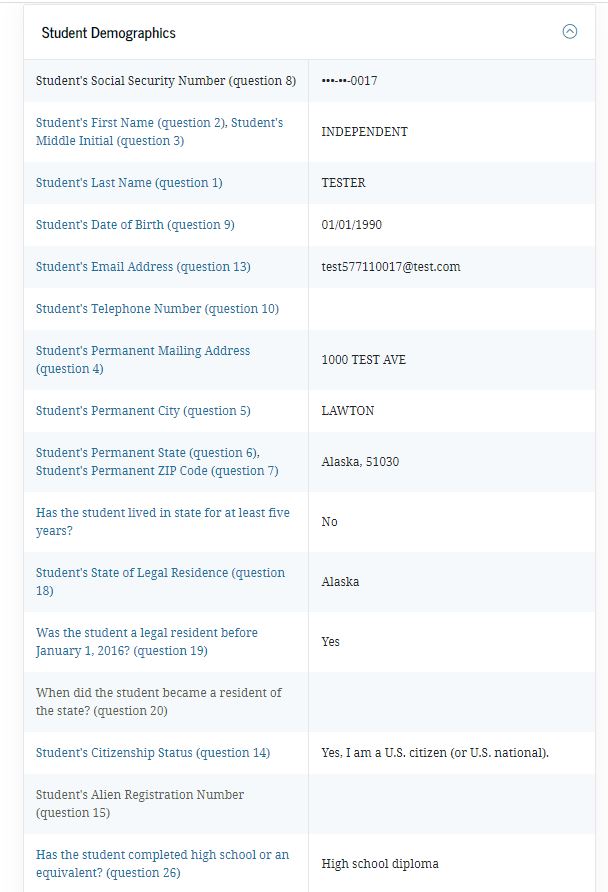 121
[Speaker Notes: “FAFSA Summary” (Unauthenticated User) view – Student Demographics and School Selection.

Note: Users can use the hyperlinks in the summary to edit any question in the form.]
FAFSA Summary (Unauthenticated User) I 3
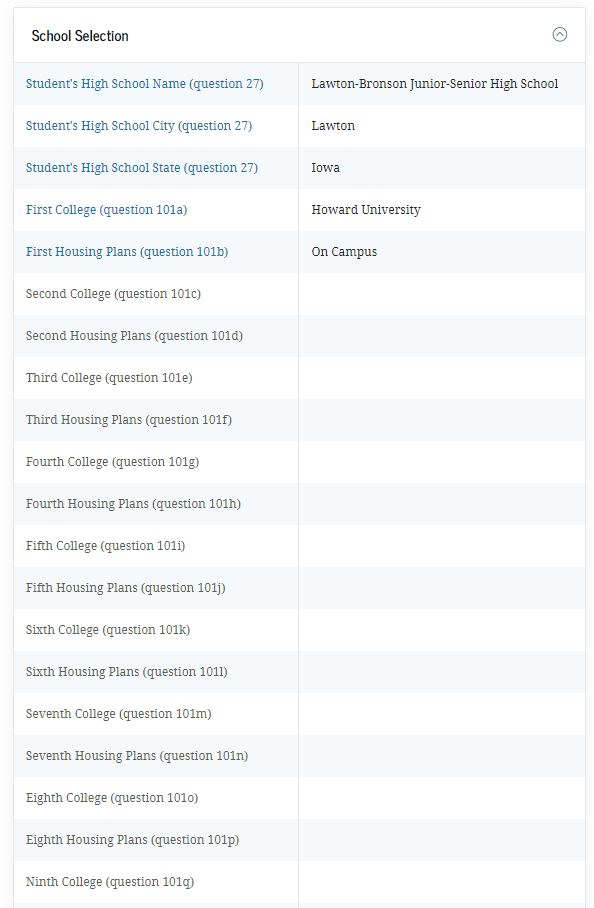 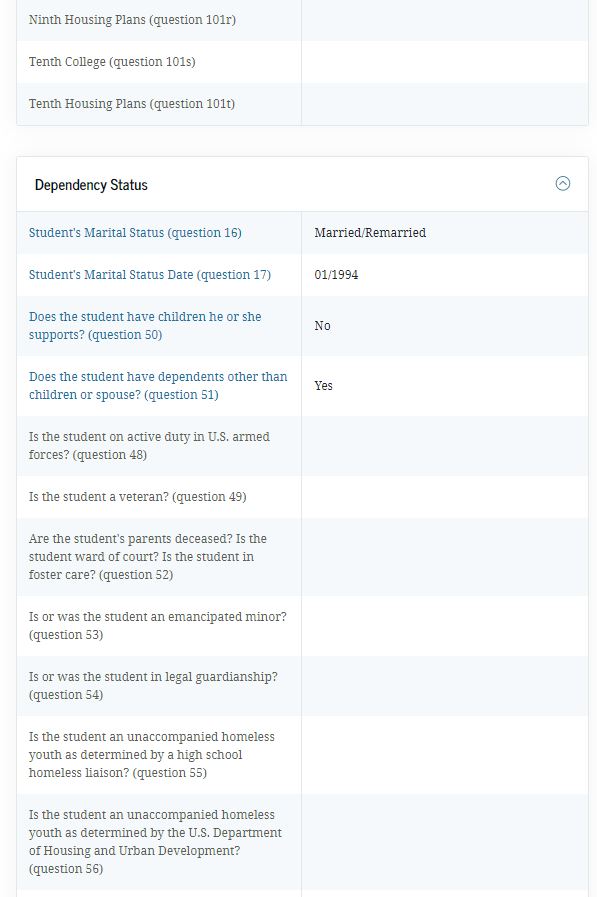 122
[Speaker Notes: FAFSA Summary (Unauthenticated User) view (continued) – School Selection and Dependency Status]
FAFSA Summary (Unauthenticated User) I 2
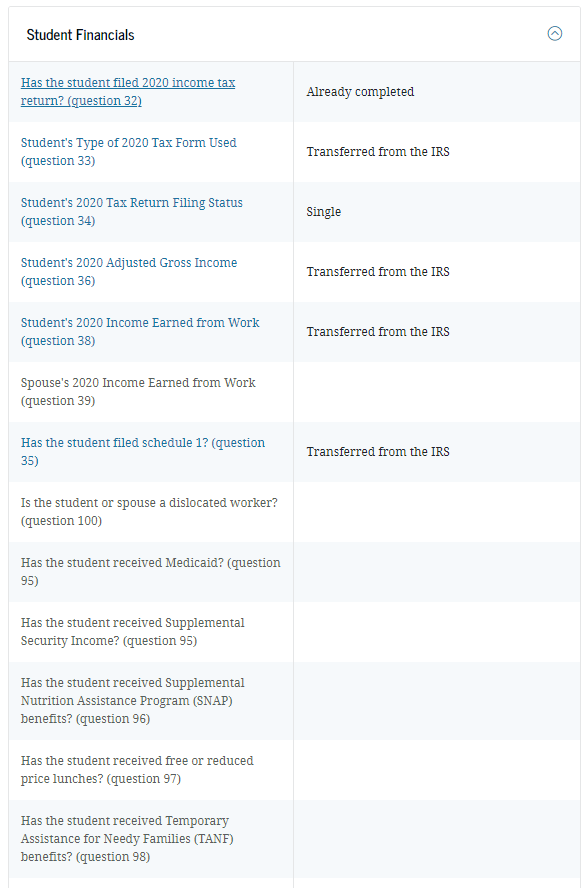 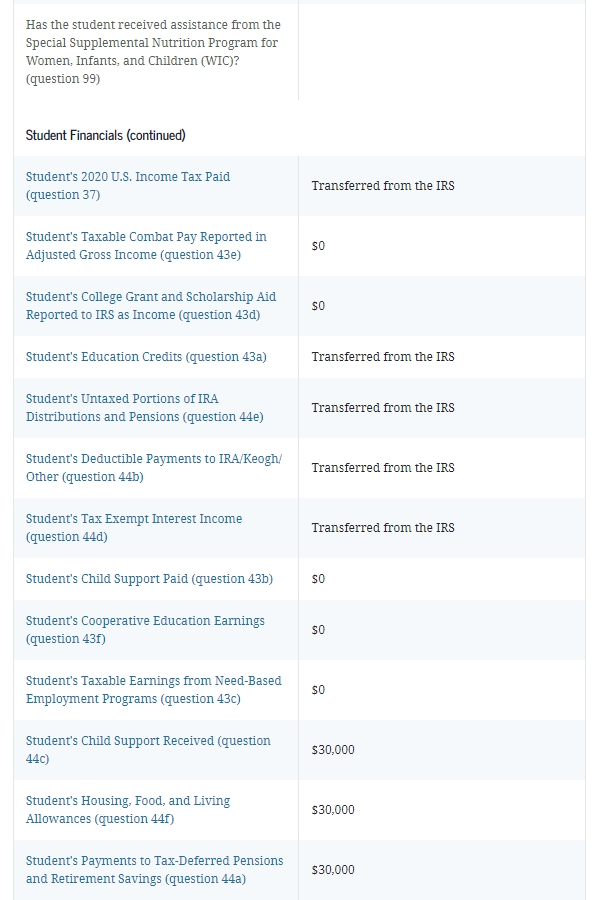 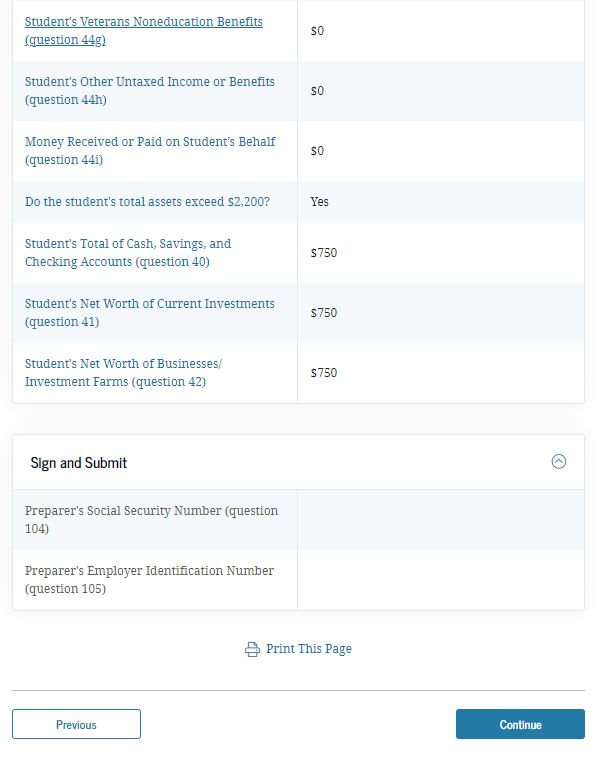 123
[Speaker Notes: FAFSA Summary (Unauthenticated User) view (continued) – Student Financials and Sign and Submit]
Agreement of Terms (Unauthenticated User) Independent
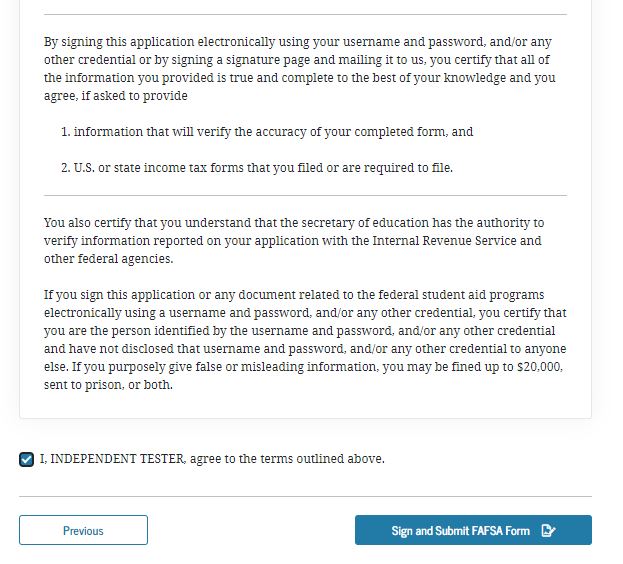 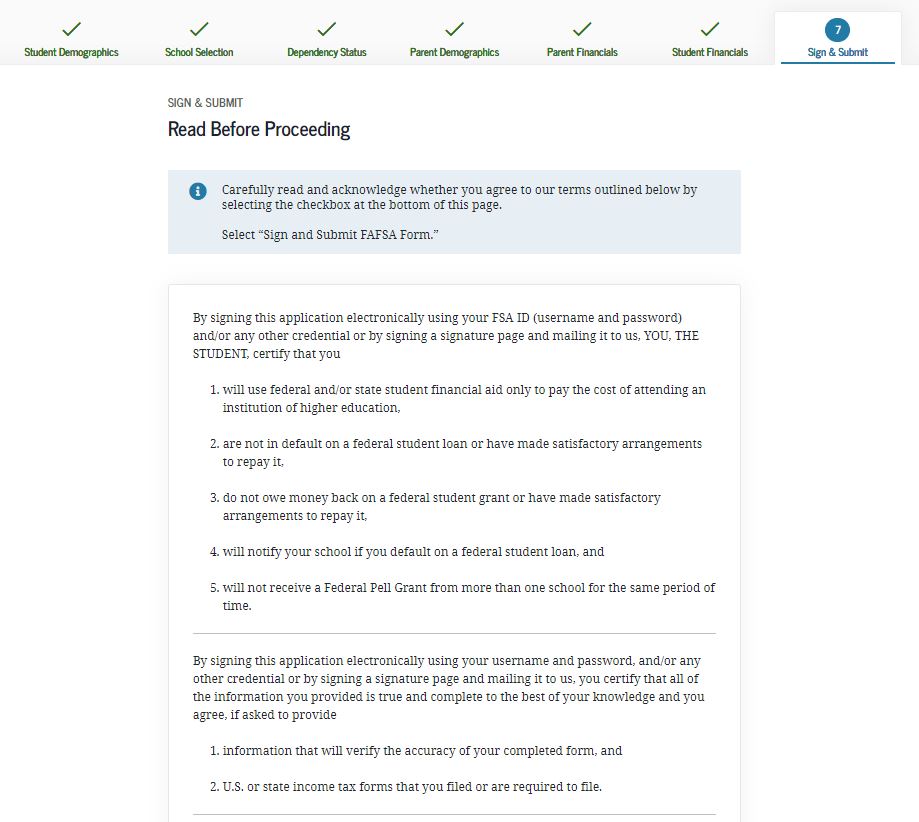 124
[Speaker Notes: Agreement of Terms (Unauthenticated User) student view

This is where the user acknowledges the Certification Statement.]
Signature Options (Unauthenticated User) Independent
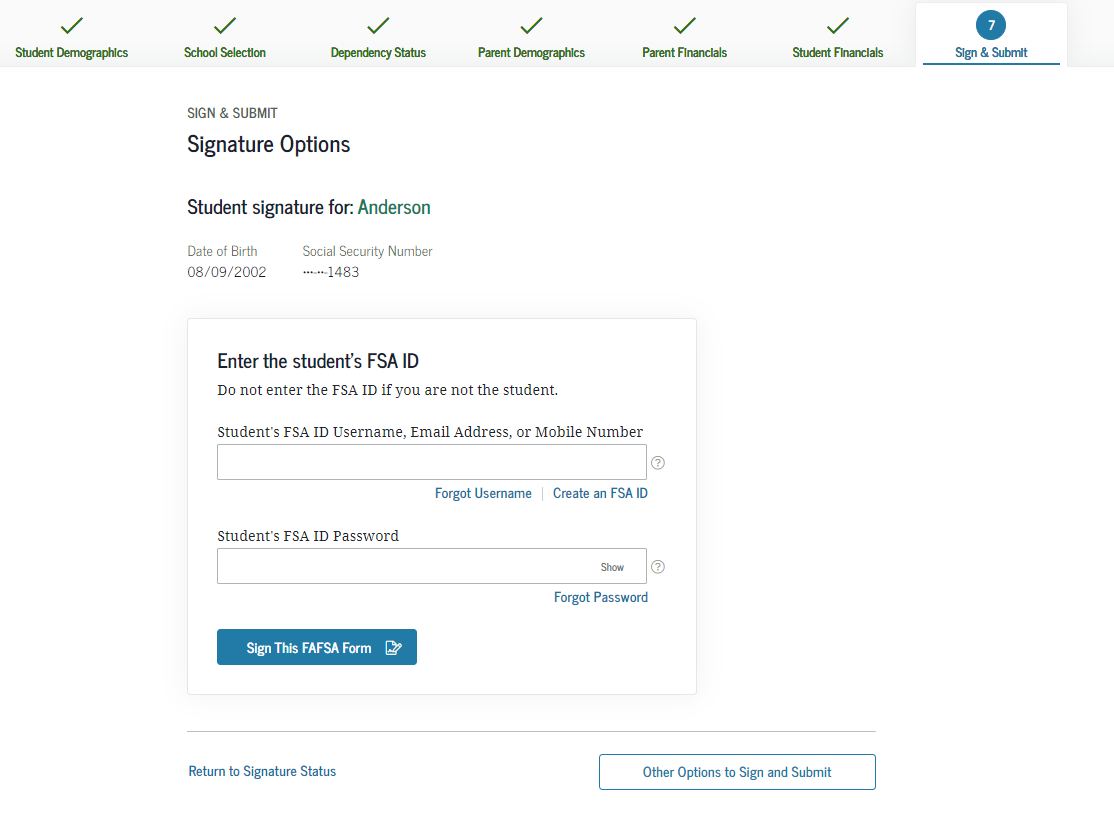 125
[Speaker Notes: Signature Options (Unauthenticated User) view]
Confirmation Page (Unauthenticated User) Independent
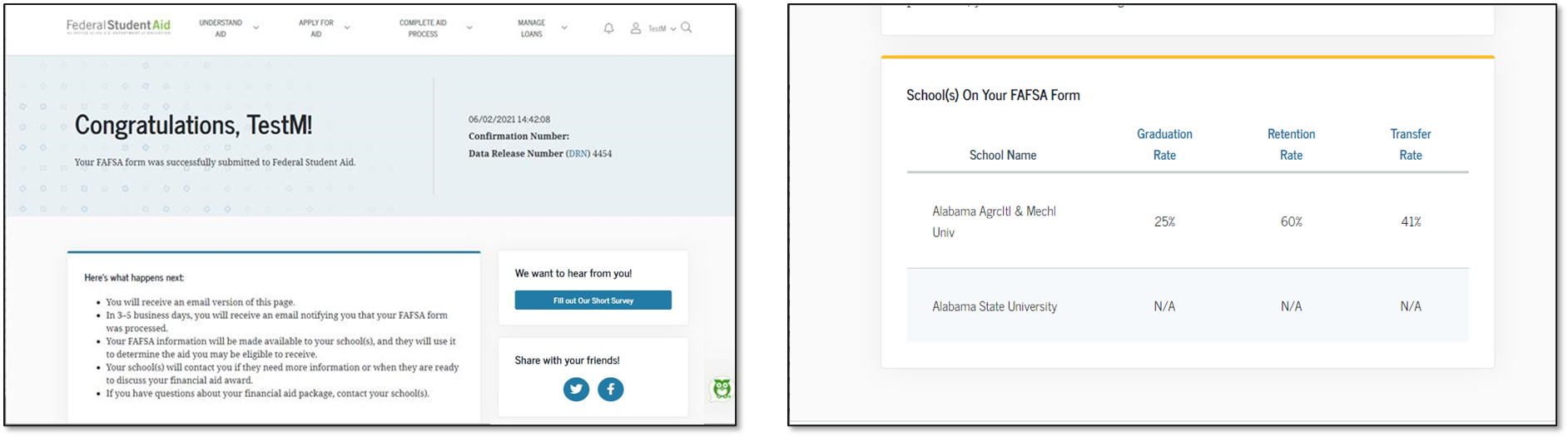 126
[Speaker Notes: Confirmation Page (Unauthenticated User) view]
My FAFSA® Views
127
[Speaker Notes: My FAFSA View

My FAFSA view(s) appear when a user or parent logs into the FAFSA landing page and has a transaction is on file.]
My FAFSA® View
The My FAFSA® view is a navigation tool for the user when accessing the FAFSA Form.
The view provides the following dynamic options and messaging based on the user’s FAFSA® form status:

Start a 2022–23 FAFSA Form
Complete and submit a FAFSA® Renewal
Action Required
Continue or Start Over
Application Processed Successfully
View the Student Aid Report (SAR)
User Account Management
128
[Speaker Notes: My FAFSA view

Users can also choose between different cycles from the My FAFSA view when both cycles are active]
Start a 2022–23 FAFSA® Form
129
[Speaker Notes: Start a 2022–23 FAFSA Form]
Start a 2022–23 FAFSA® Form
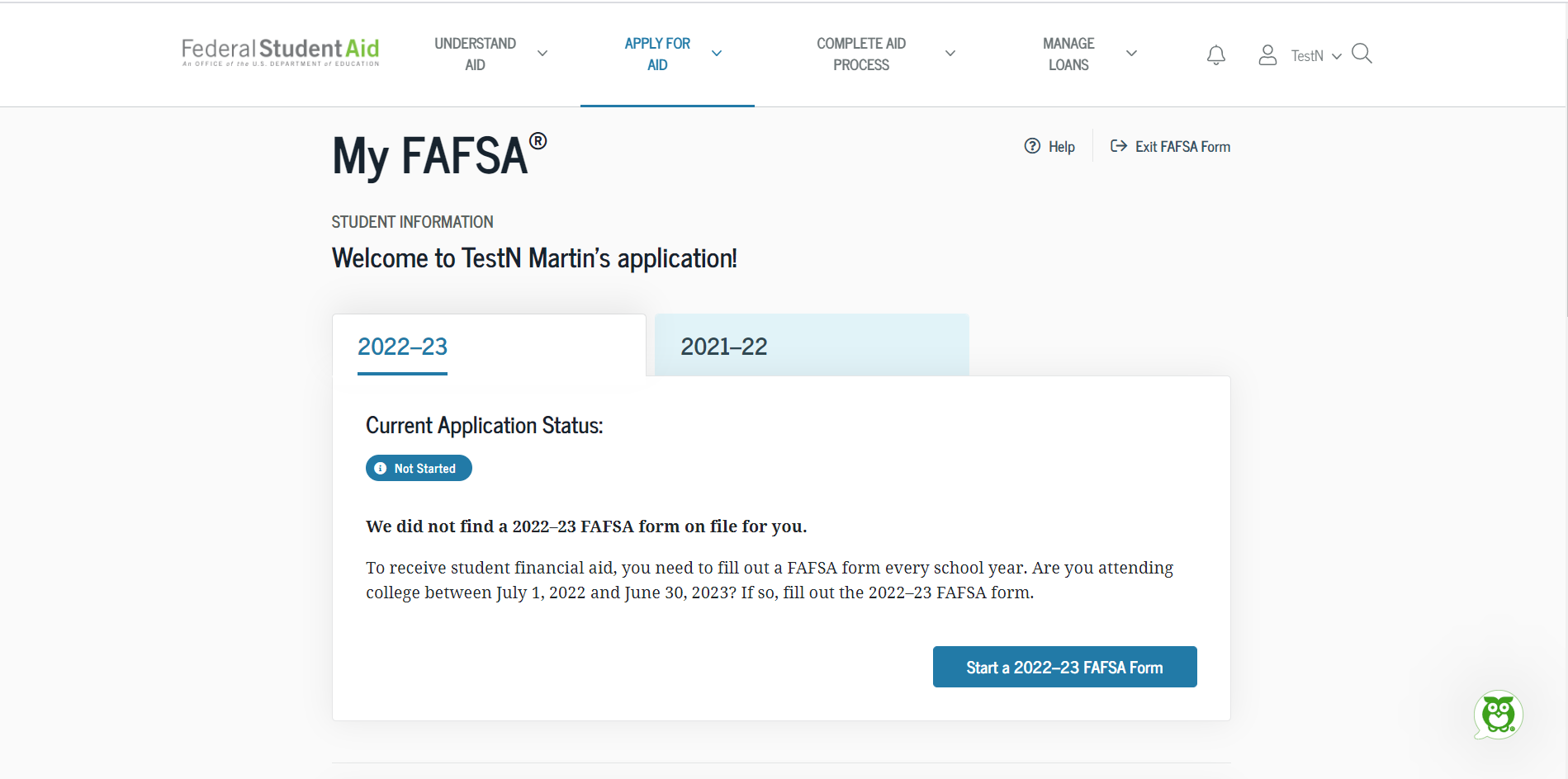 130
[Speaker Notes: Start a 2022–23 FAFSA® Form view

If the applicant does not have any existing FAFSA data on file, he or she can start a new FAFSA form.  If the applicant does have a FAFSA form on file, then he or she will have the option to select "Start Over" to begin a new form.]
Complete and Submit a FAFSA® Renewal
131
[Speaker Notes: Complete and Submit a FAFSA® Renewal]
Renew My FAFSA® form
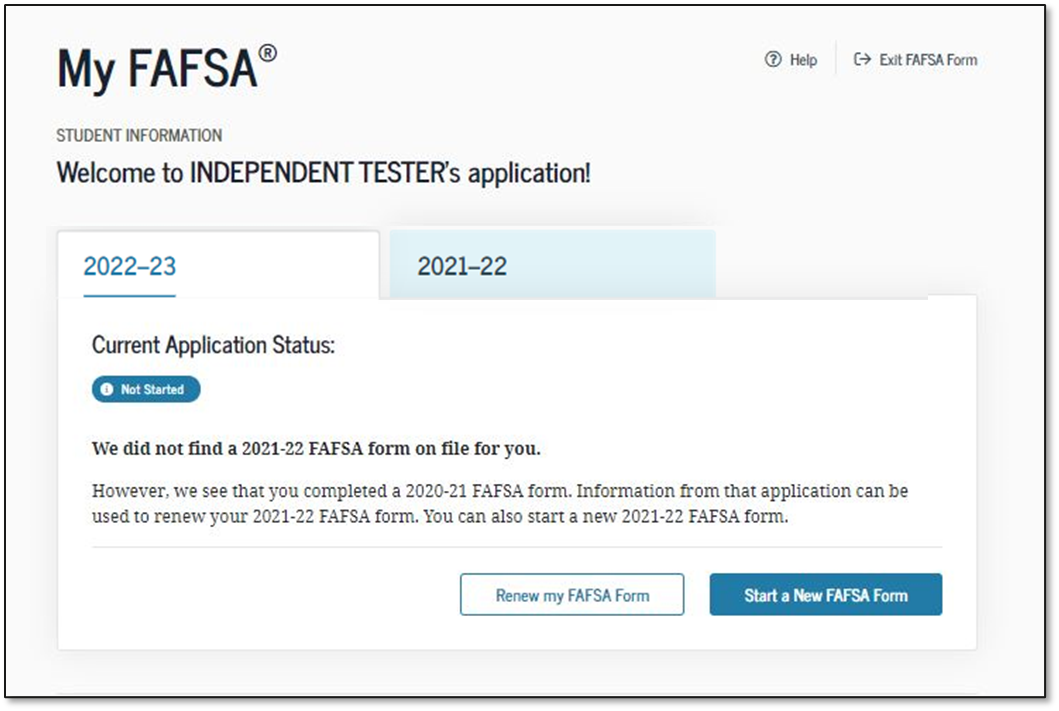 132
[Speaker Notes: Renew My FAFSA® view

An applicant that is starting a new FAFSA for the cycle but had submitted a form the previous cycle will be able to select “Renew my FAFSA Form.” Only students can start a renewal.]
Continue or Start Over
133
[Speaker Notes: Continue or Start Over]
Continue or Start Over 2
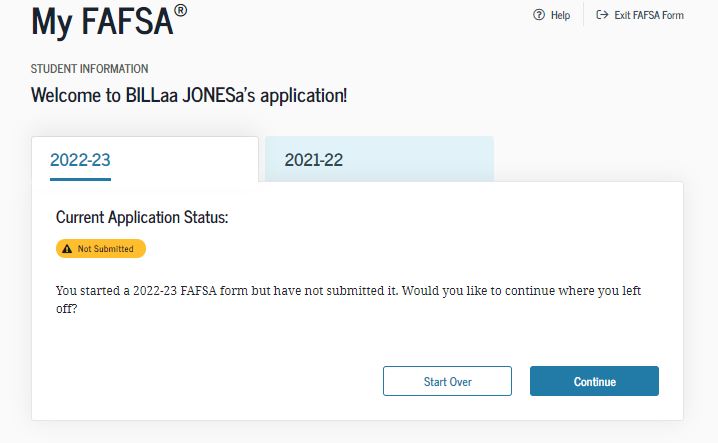 134
[Speaker Notes: Continue or Start Over view

If the applicant does have a FAFSA form on file, he or she will have the option to select "Start Over" to begin a new form or "Continue” to resume completion of an already existing FAFSA Form.]
Action Required
135
[Speaker Notes: Action Required]
Action Required 2
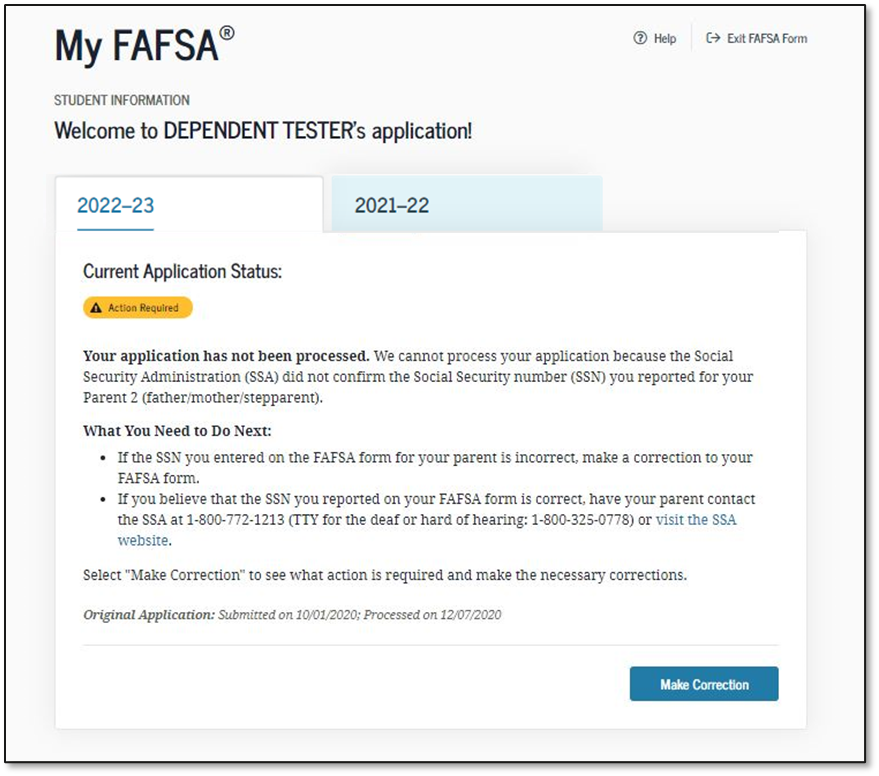 136
[Speaker Notes: Action Required view

If the applicant’s submitted form has not been processed, an "Action Required" screen will notify the applicant of the reason and what to do next.]
Application Processed Successfully
137
[Speaker Notes: Application Processed Successfully]
Application Processed Successfully 2
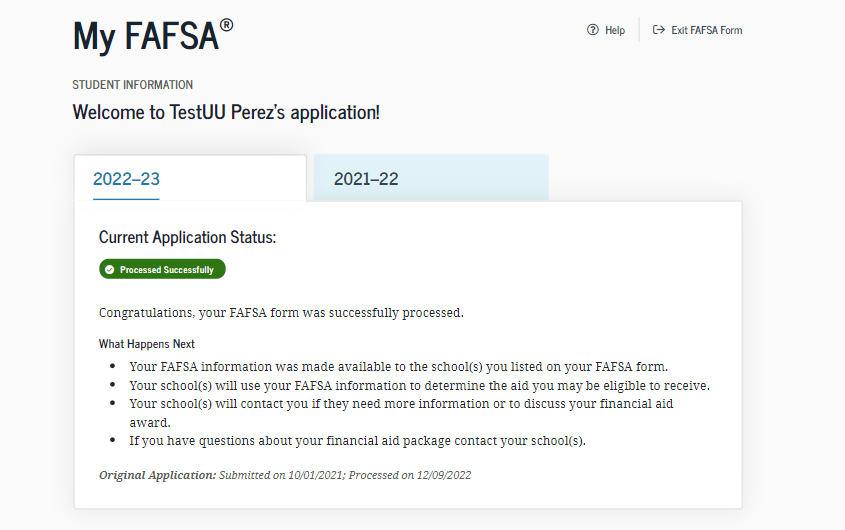 138
[Speaker Notes: Application Processed Successfully view

Once the application has been processed successfully, this view will display a "Congratulations" message and information about what happens next.]
View the Student Aid Report (SAR)
139
[Speaker Notes: View the Student Aid Report]
View the Student Aid Report (SAR) 2
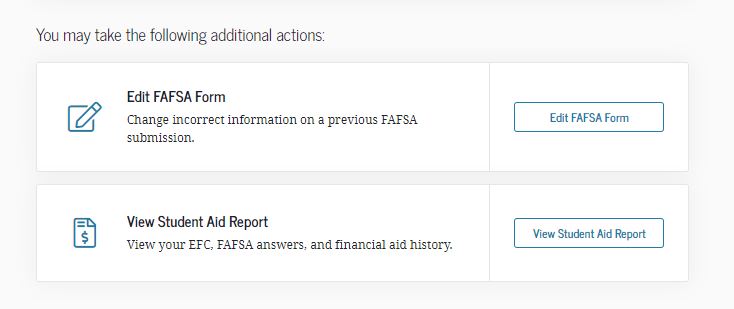 140
[Speaker Notes: View Student Aid Report (SAR) view

Once the Student Aid Report has been generated, the applicant may select "View Student Aid Report" on the year selection page.]
Processing Results Tab
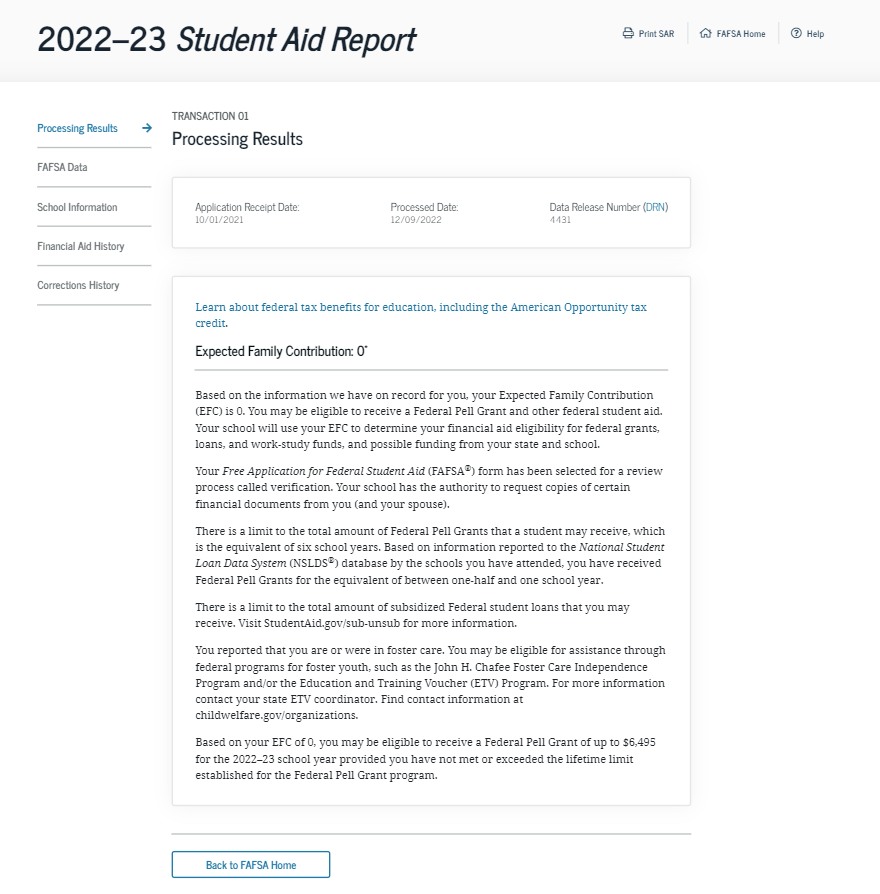 141
[Speaker Notes: Processing Results Tab view

Upon selecting “View Student Aid Report,” applicant will be brought to the “Processing Results” view where he or she will see information about the Expected Family Contribution (EFC).]
FAFSA Data Tab
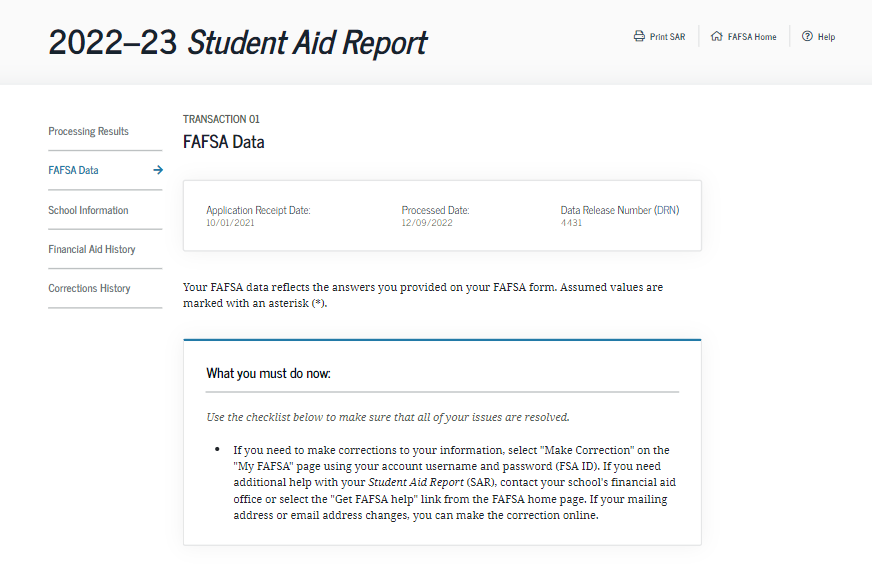 142
[Speaker Notes: FAFSA Data Tab view

On the FAFSA Data view, the user will select the FAFSA Data tab, which shows the information provided on the FAFSA form.]
FAFSA Data (1 of 5)
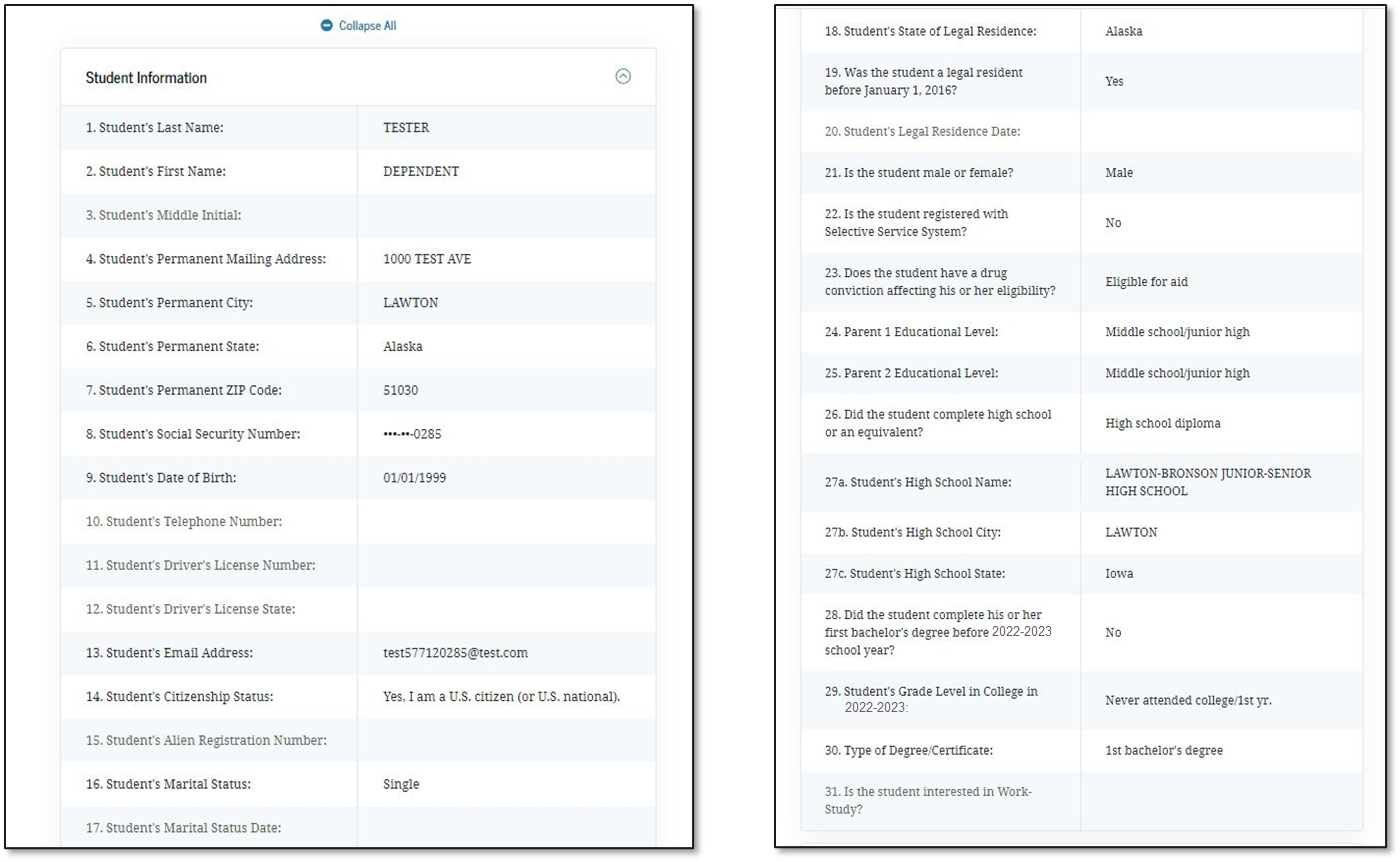 2022-2023
2022-2023:
143
[Speaker Notes: FAFSA Data 

The "Student Information" view displays how the user answered all relevant questions in this section.]
FAFSA Data (2 of 5)
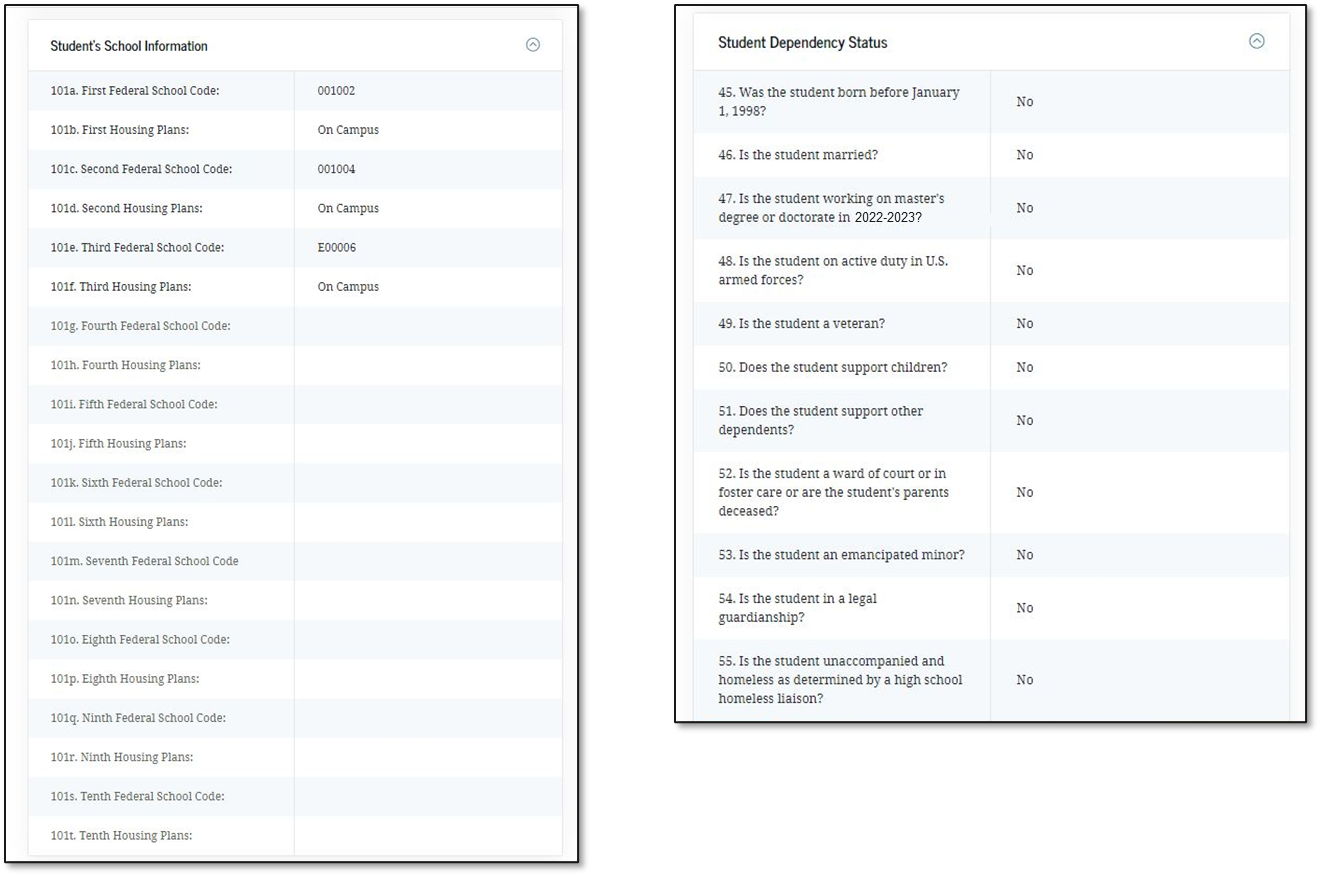 144
[Speaker Notes: FAFSA Data (2 of 5) view – Student’s School Information and Student Dependency Status 

The user will scroll down to view additional information he or she provided, including the student's school information and student dependency status.]
FAFSA Data (3 of 5)
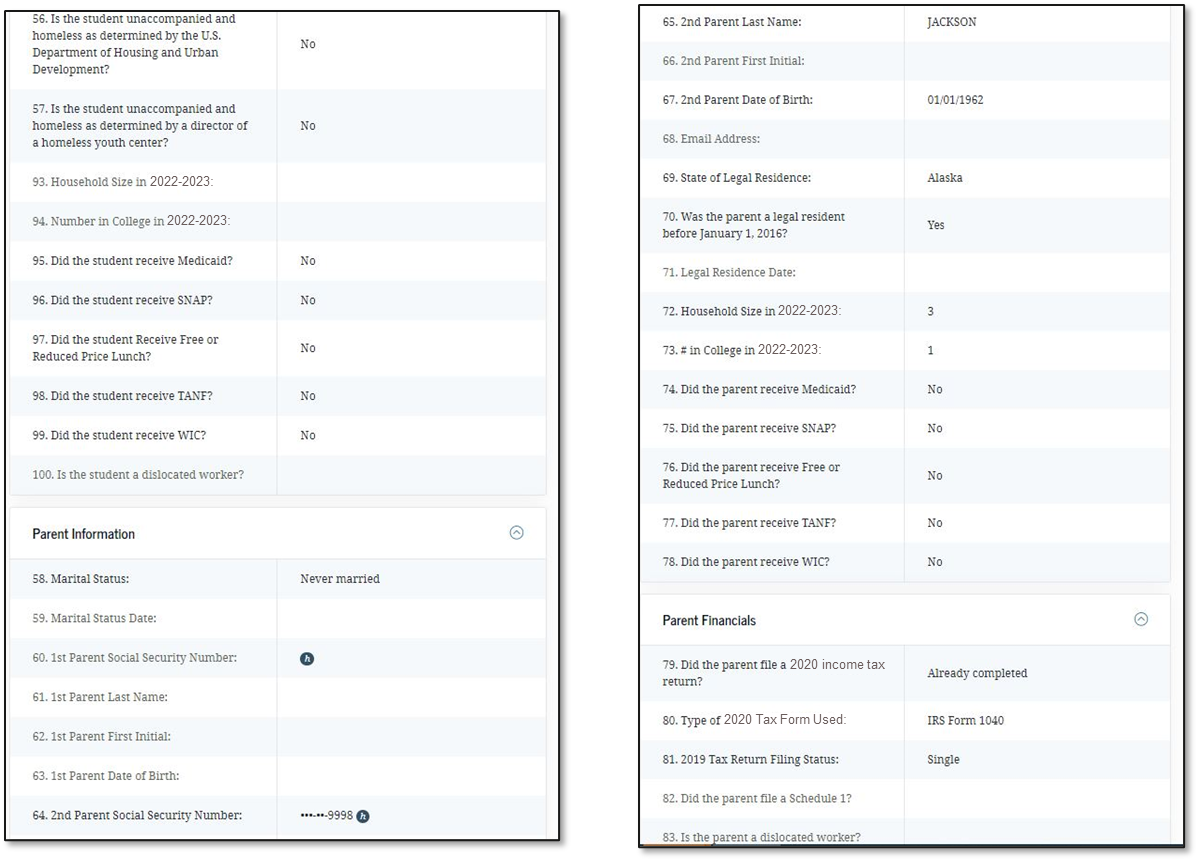 145
[Speaker Notes: FAFSA Data (3 of 5) view

The user will continue to scroll to view other sections completed. In this screen, the user provided parent information and parent financial information.]
FAFSA Data (4 of 5)
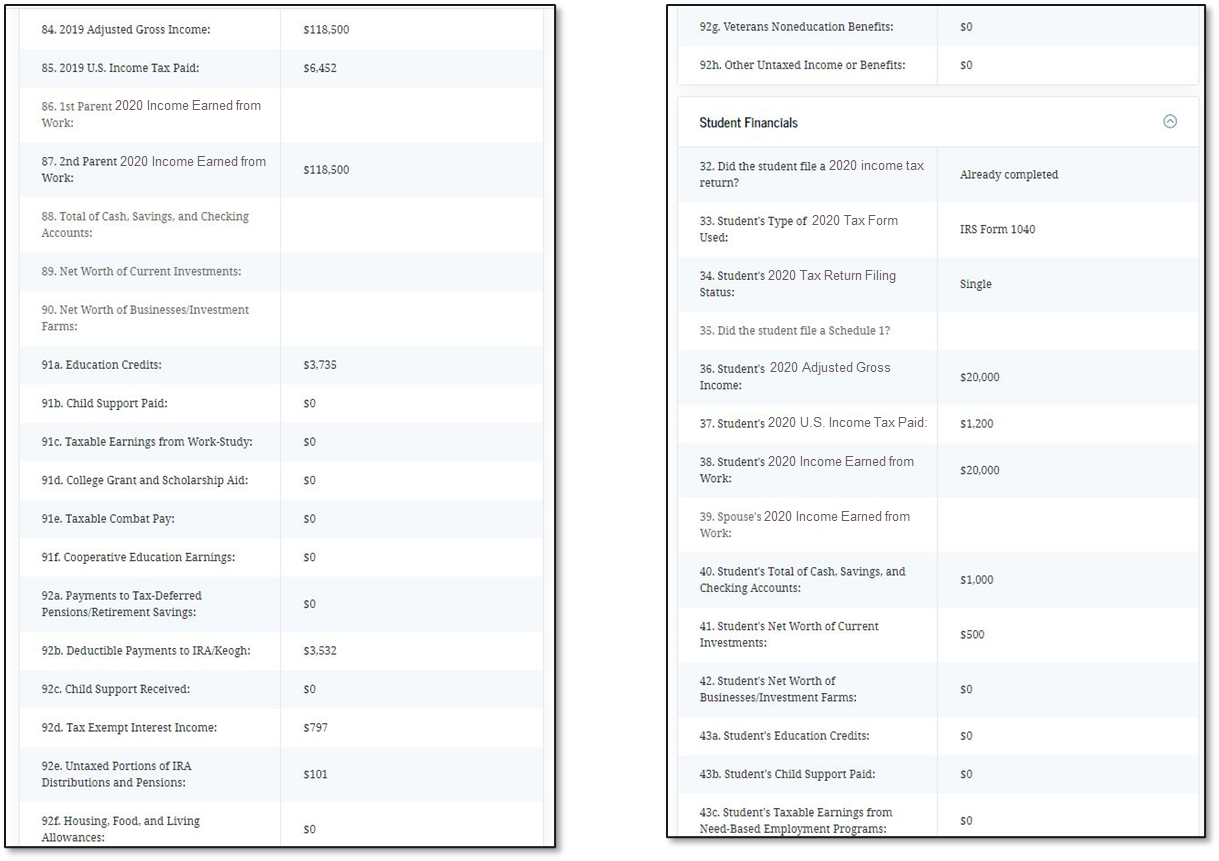 146
[Speaker Notes: FAFSA Data (4 of 5) view

The user will continue scrolling to view student financial information. If the parent or student used the IRS DRT, then that information will be masked with "Transferred from the IRS" in the relevant financial fields.]
FAFSA Data (5 of 5)
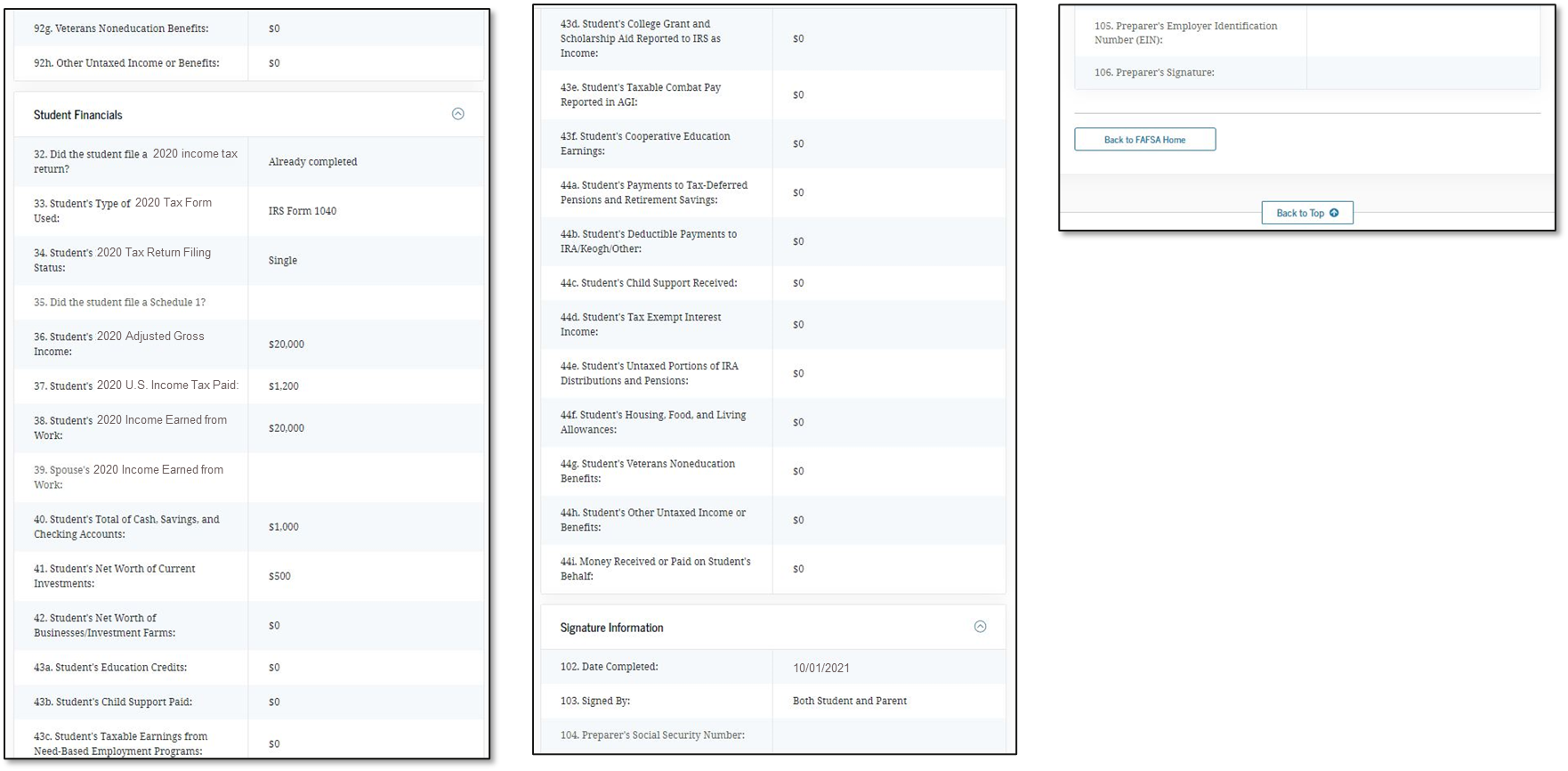 2020 income tax
2020 Tax Form
2020 Tax Return Filing
2020 Adjusted Gross
2020 U.S. Income Tax Paid:
2020 Income Earned from
2020 Income Earned from
10/01/2021
147
[Speaker Notes: FAFSA Data (5 of 5) view

The user will scroll to review the remaining sections, including the signature information. It also includes "Back to FAFSA Home" button if the user wishes to return to the FAFSA landing page.]
School Information
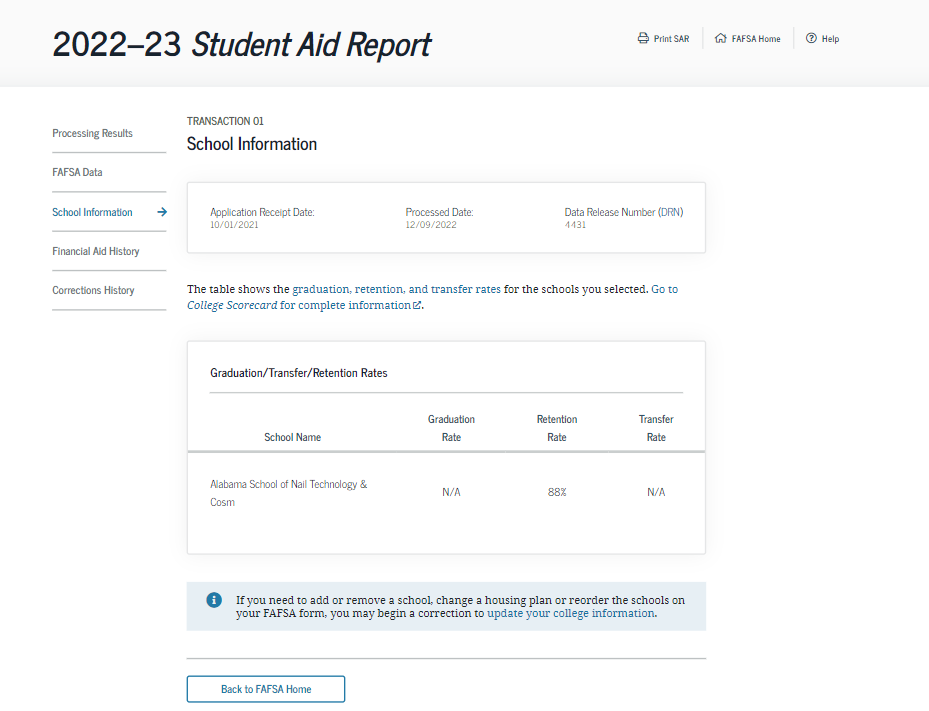 148
[Speaker Notes: School Information view

The “School Information” tab provides graduation, retention, and transfer information about all the schools the user selected on the FAFSA form.]
Financial Aid History
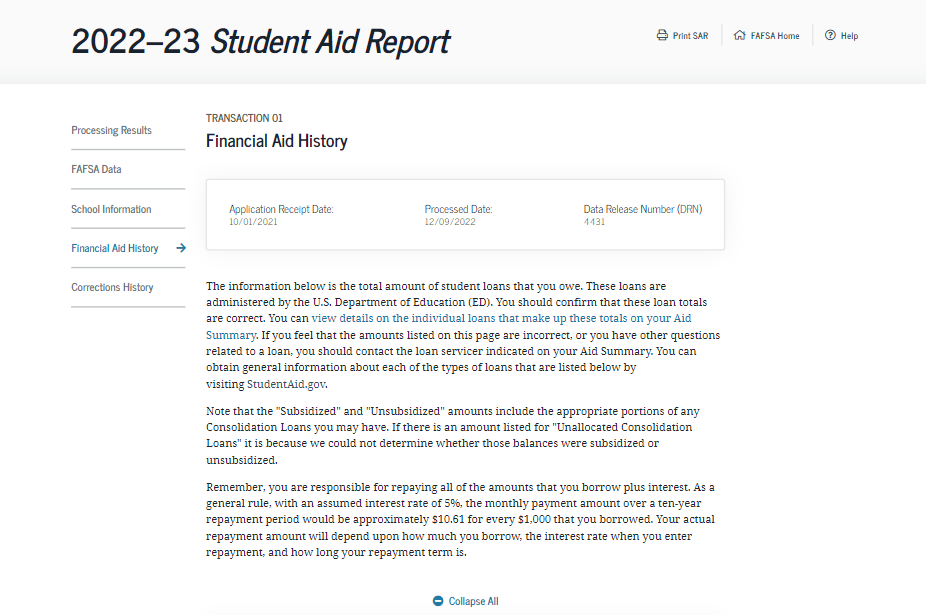 149
[Speaker Notes: Financial Aid History (1 of 2) view

In the "Financial Aid History" tab, the user can view the federal student loans to date, including William D. Ford Federal Direct Loans, Federal Family Education Loans (FFEL), and Federal Perkins Loans. It also includes a link to the Aid Summary feature.]
Financial Aid History 2
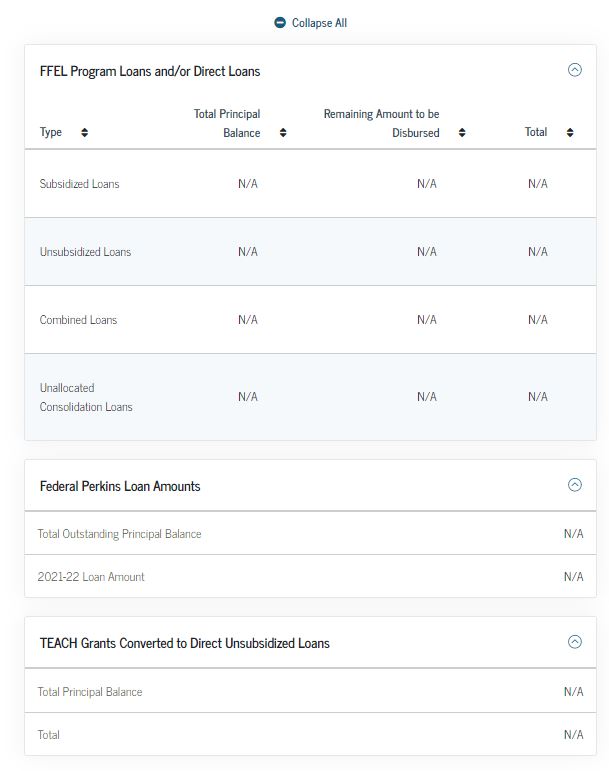 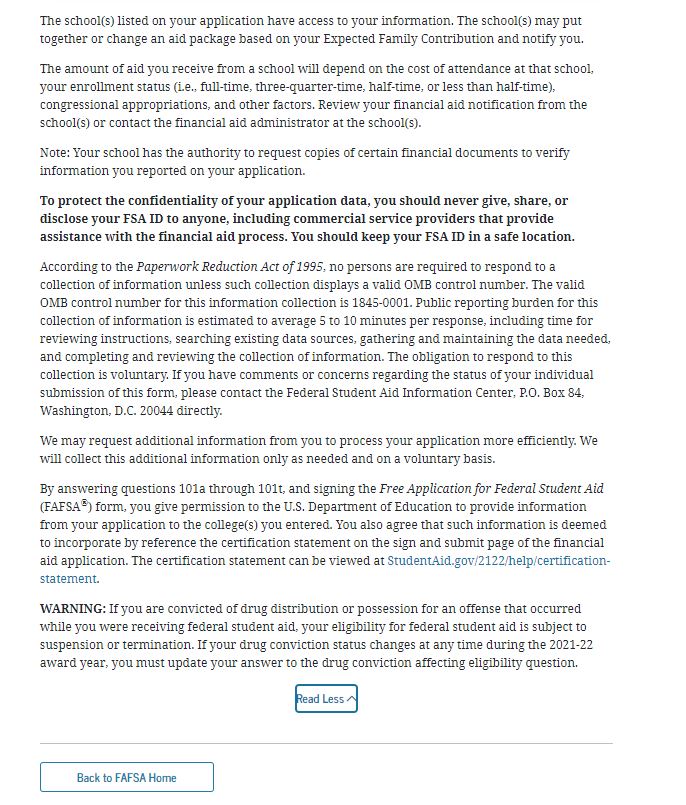 150
[Speaker Notes: Financial Aid History (2 of 2) view

The user can expand and collapse the financial aid information, which includes loan type, total principal balance, remaining amount to be disbursed, and total.]
Corrections History
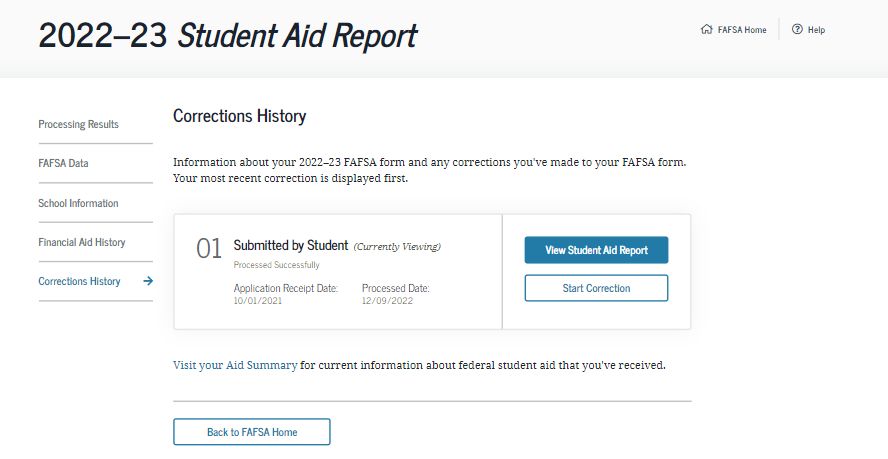 151
[Speaker Notes: Corrections History view

Any corrections the user has made to this cycle year's FAFSA form is included in the “Corrections History” tab. The user can start a new correction directly from this view.]
User Account Management
152
[Speaker Notes: User Account Management]
User Account Management 2
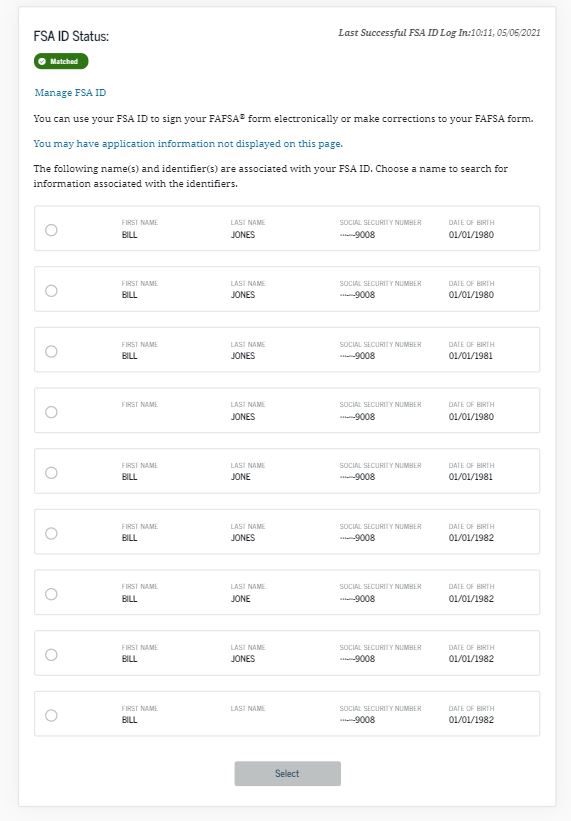 153
[Speaker Notes: User Account Management view

The user can view information associated to his or her FSA ID, including the status of the FSA ID  and associated identifiers to the FSA ID. This section is found on the My FAFSA view and will display when a user has multiple sets of historical identifiers.]
Account Information
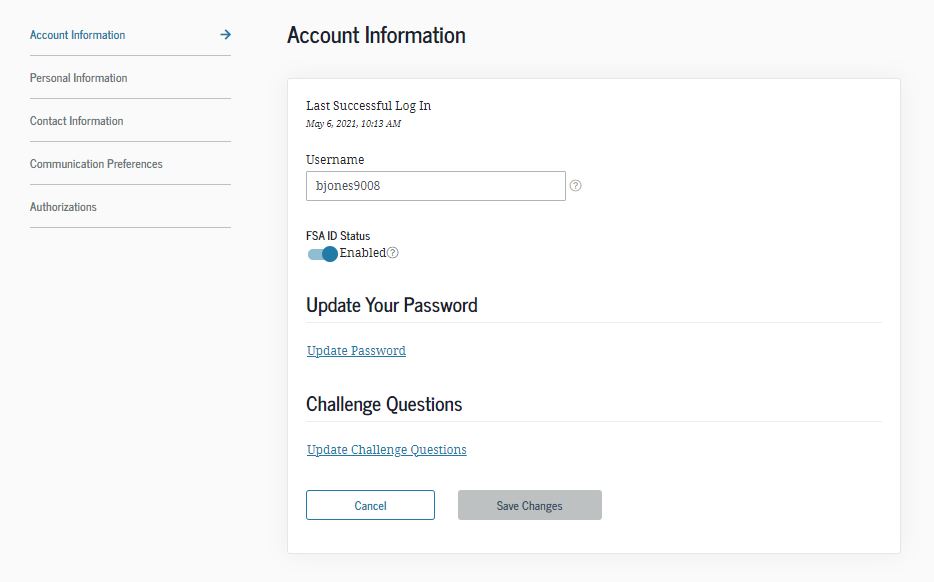 154
[Speaker Notes: Account Information view

The user can update his or her Account Information, along with Personal Information, Contact Information, and Communication Preferences on the "Settings" page.]
FAFSA® Corrections
155
[Speaker Notes: FAFSA Corrections]
My FAFSA ®
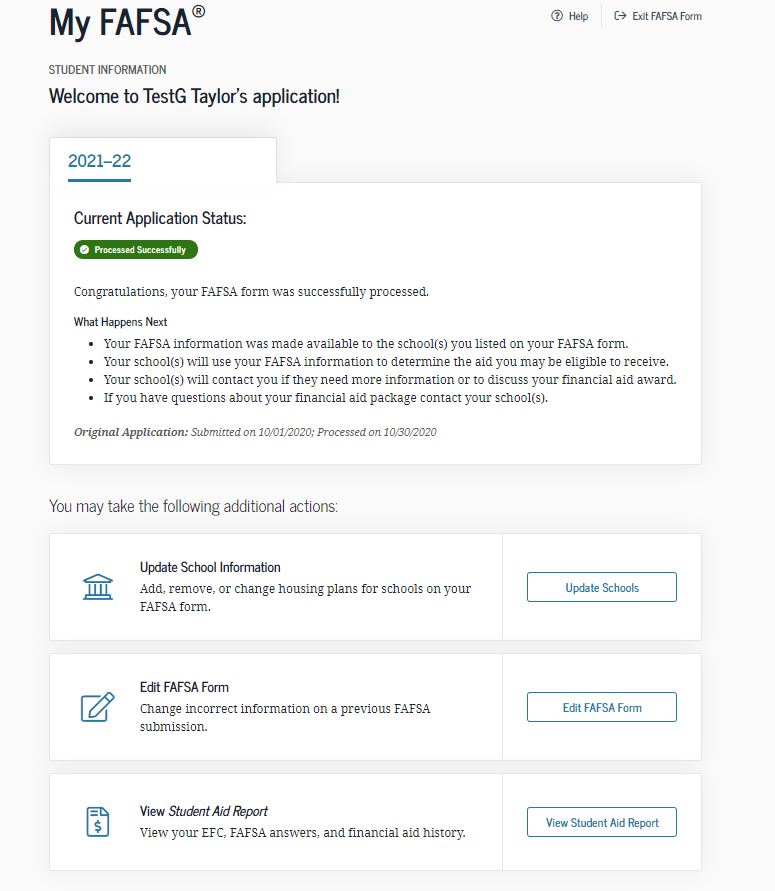 156
[Speaker Notes: My FAFSA view for corrections

Users will select “Update Schools” to add, remove, or change housing plans for schools and select “Edit FAFSA form” to change incorrect information on a previous FAFSA submission.

Note: The corrections have been updated with an entirely new look/user experience.]
Make Corrections
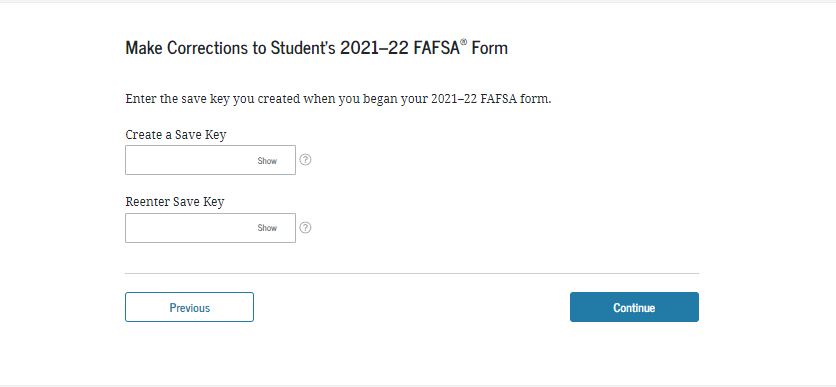 157
[Speaker Notes: Make Corrections view for corrections

If an applicant is starting a new correction, he or she will have to create a correction save key.]
FAFSA ® Form Sections
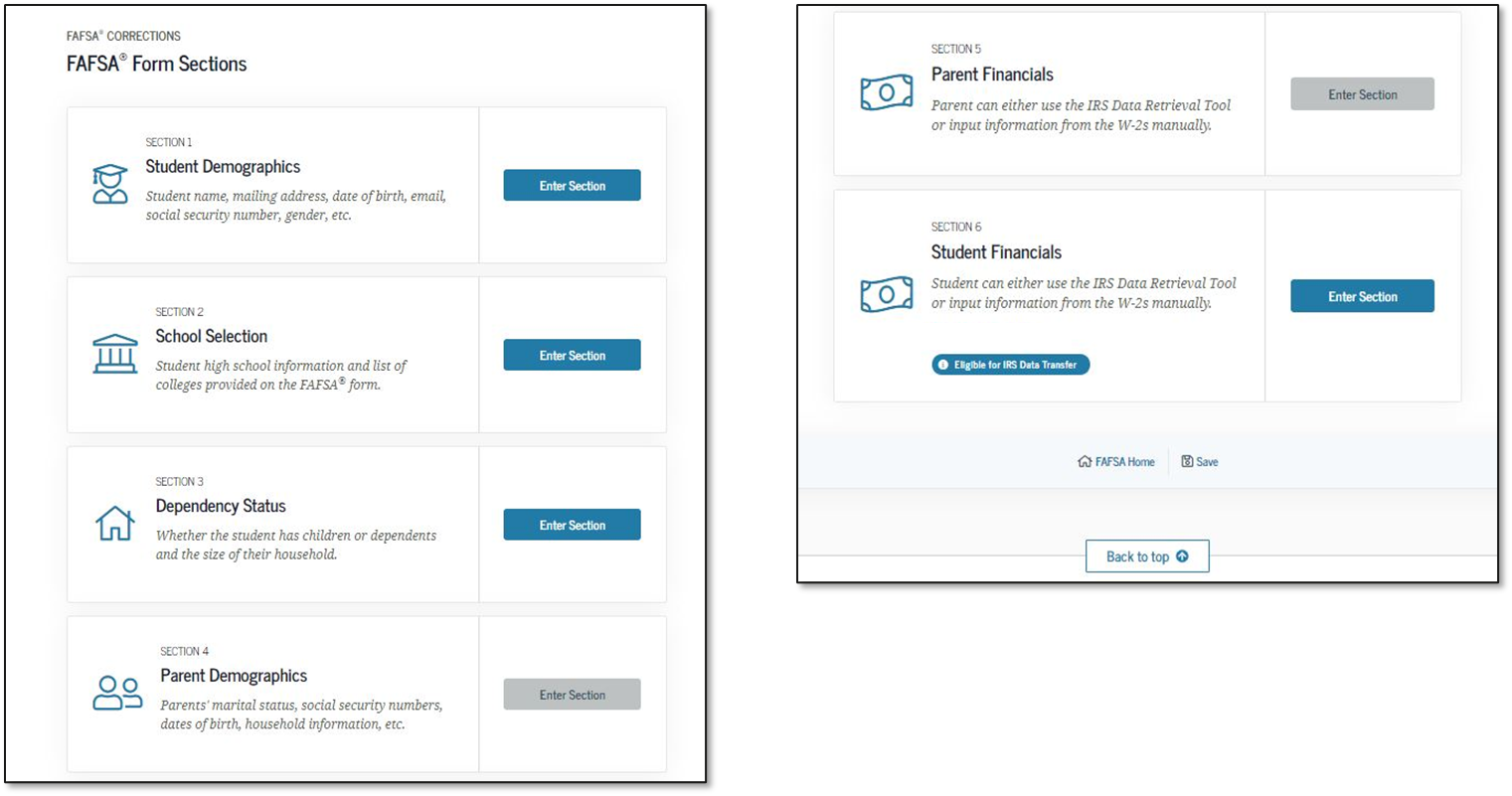 158
[Speaker Notes: FASA Form Sections view for corrections

Note: Users may select “Enter Section” to jump to a specific section where thet would like to make edits. Each section contains editable fields relating to the specific section title.]
Student Demographics
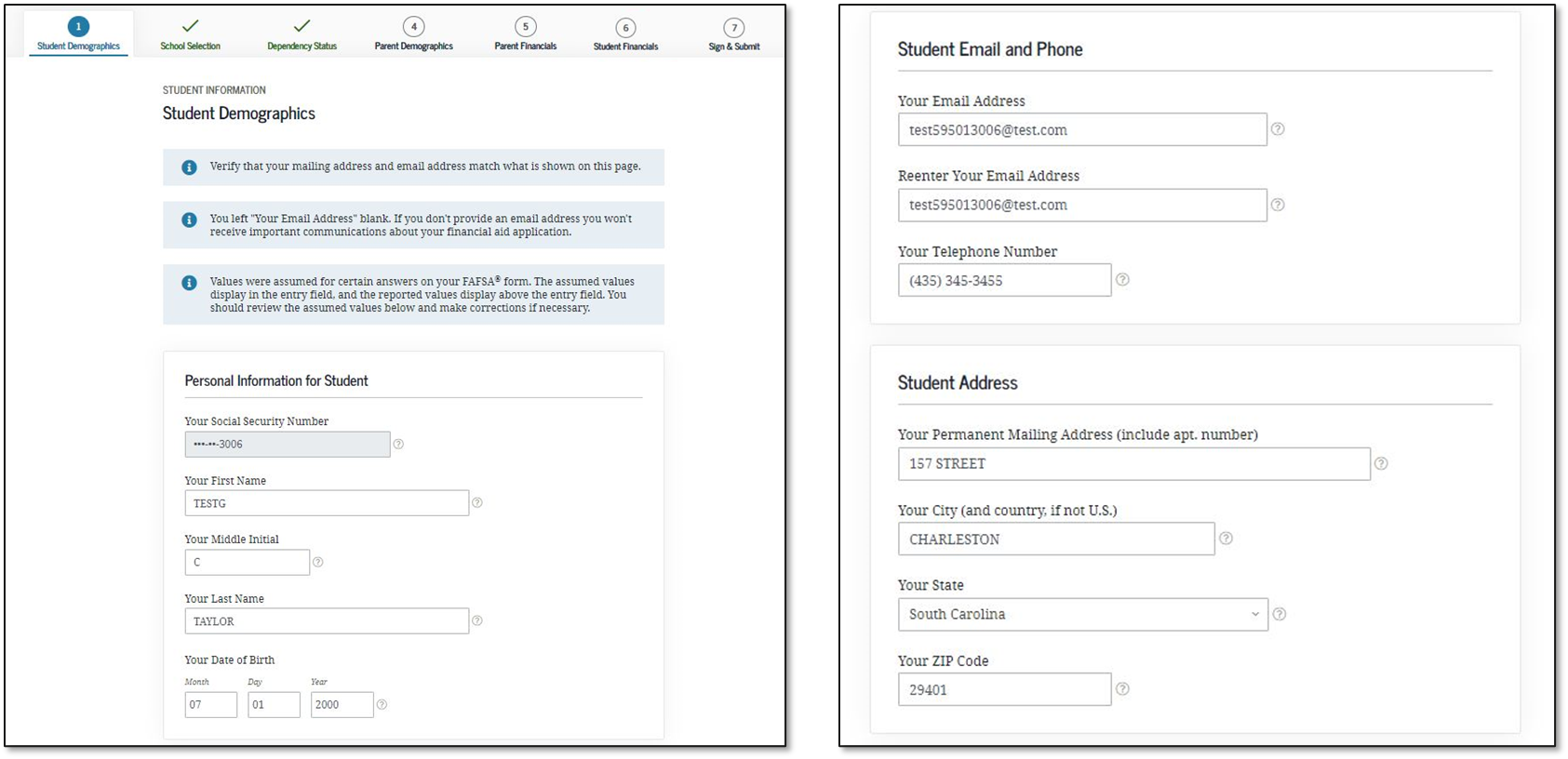 159
[Speaker Notes: Student Demographics view for corrections]
Student Eligibility
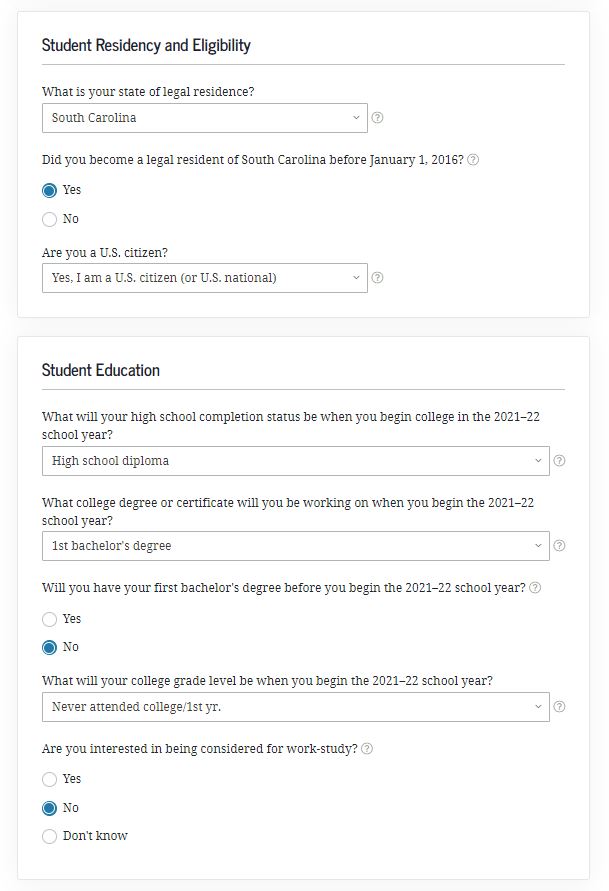 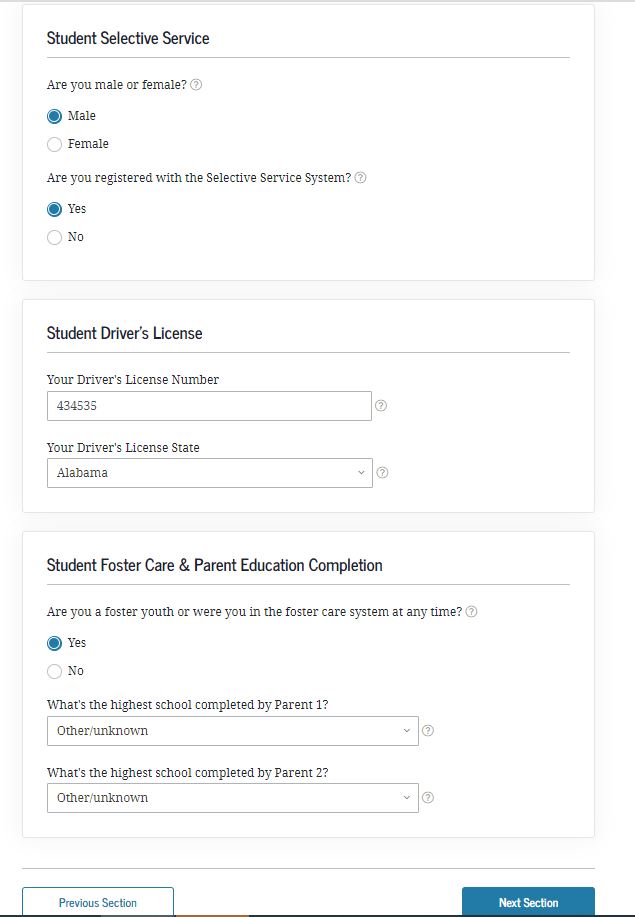 160
[Speaker Notes: Student Eligibility view for corrections]
Confirm Your High School
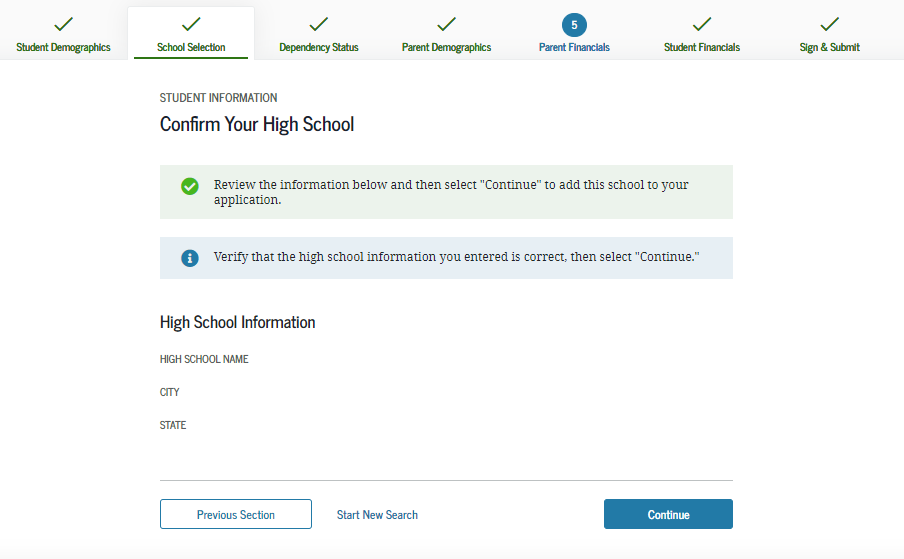 161
[Speaker Notes: Confirm Your High School view for corrections]
Selected College and Housing Info
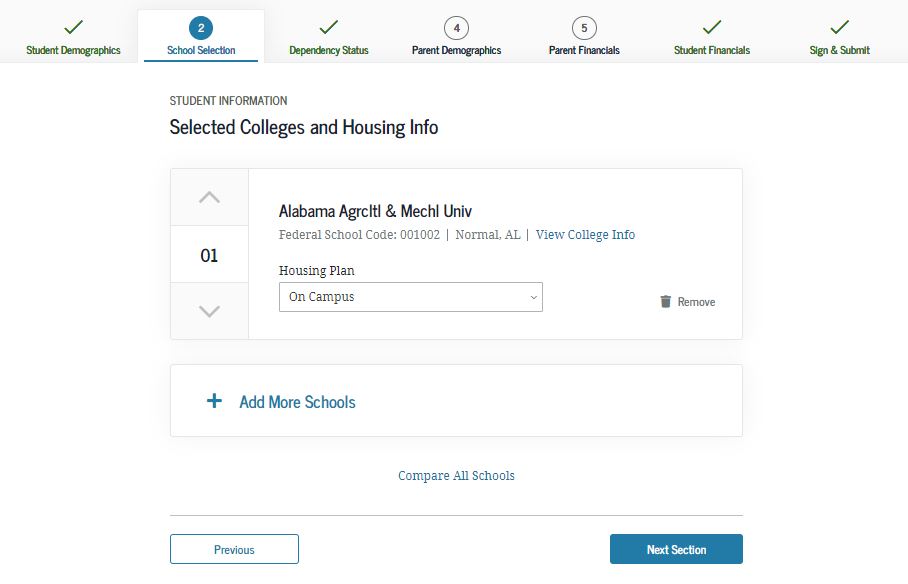 162
[Speaker Notes: Selected College and Housing Info view for corrections]
Dependency Determination
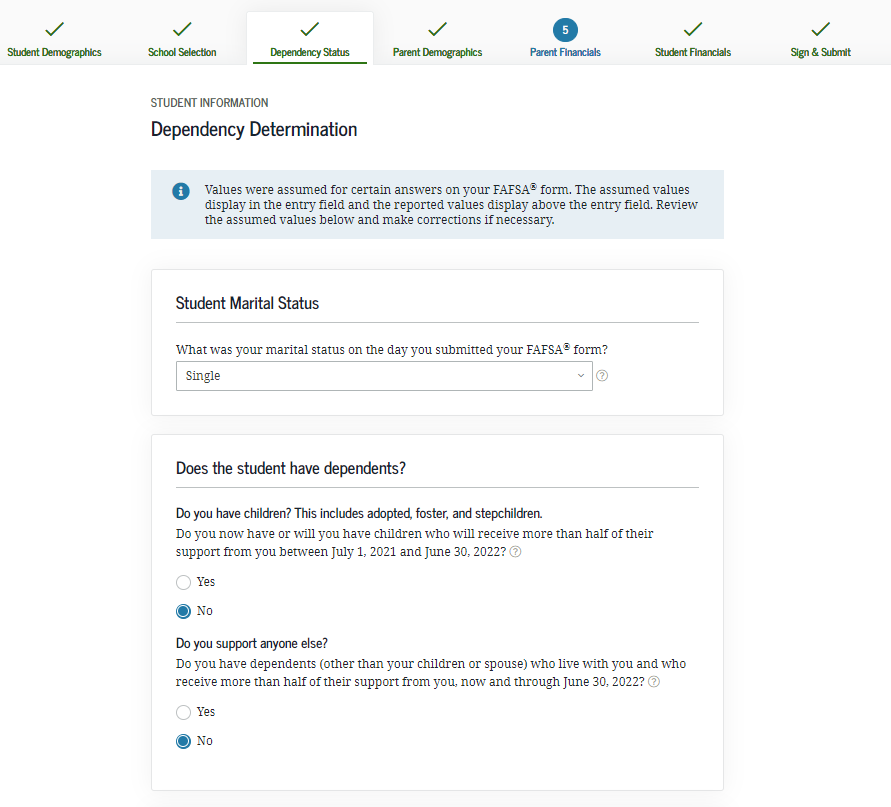 163
[Speaker Notes: Dependency Determination view for corrections]
Dependency Status Results
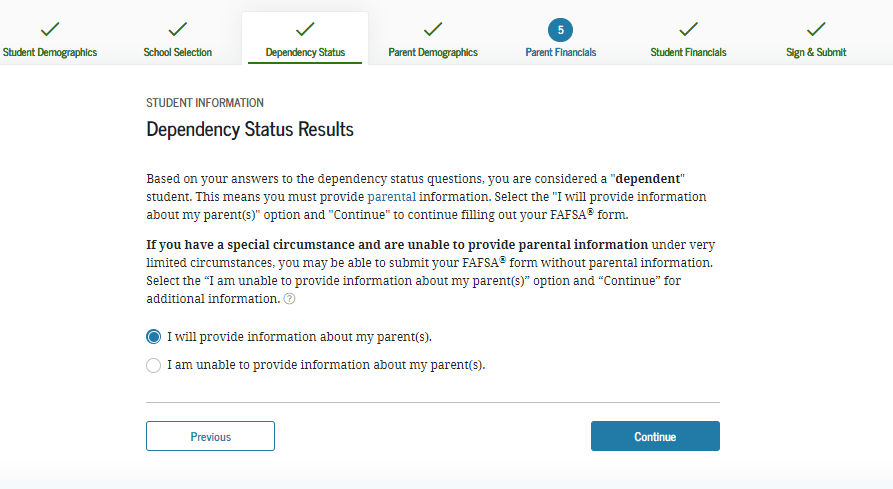 164
[Speaker Notes: Dependency Status Results view for corrections]
Parent Demographics
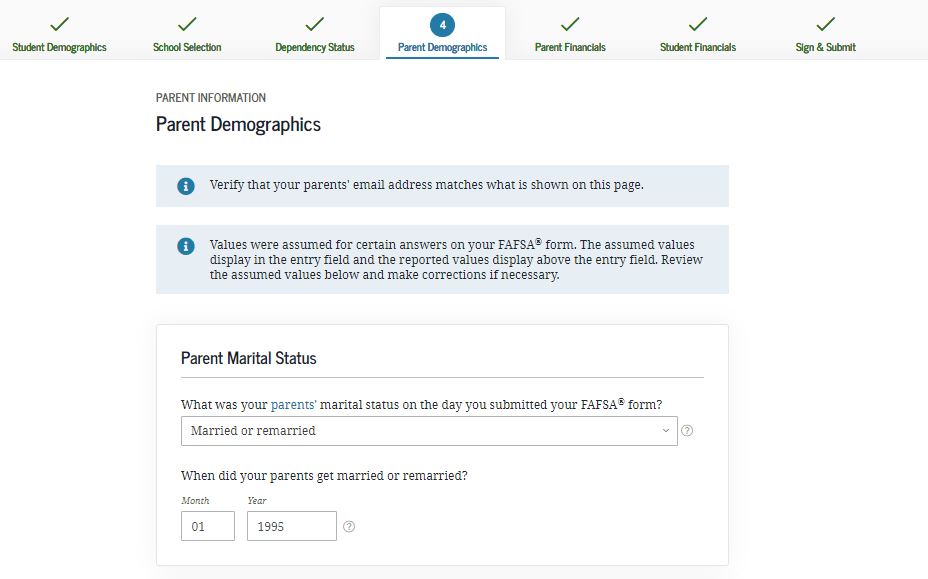 165
[Speaker Notes: Parent Demographics view for corrections]
Parent Information
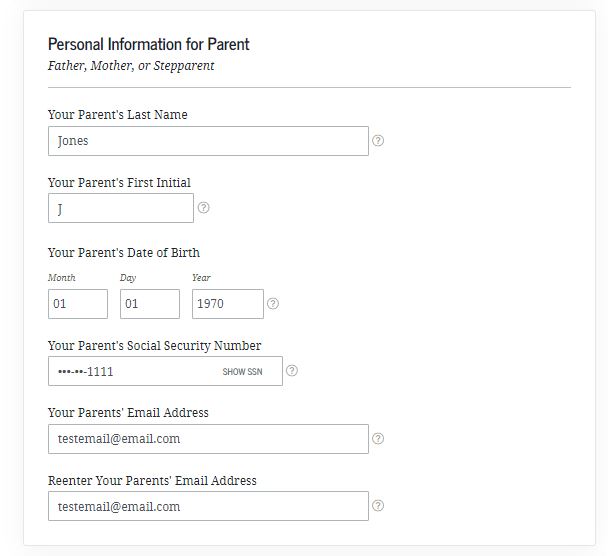 166
[Speaker Notes: Parent Information view for corrections]
Parent Information 2
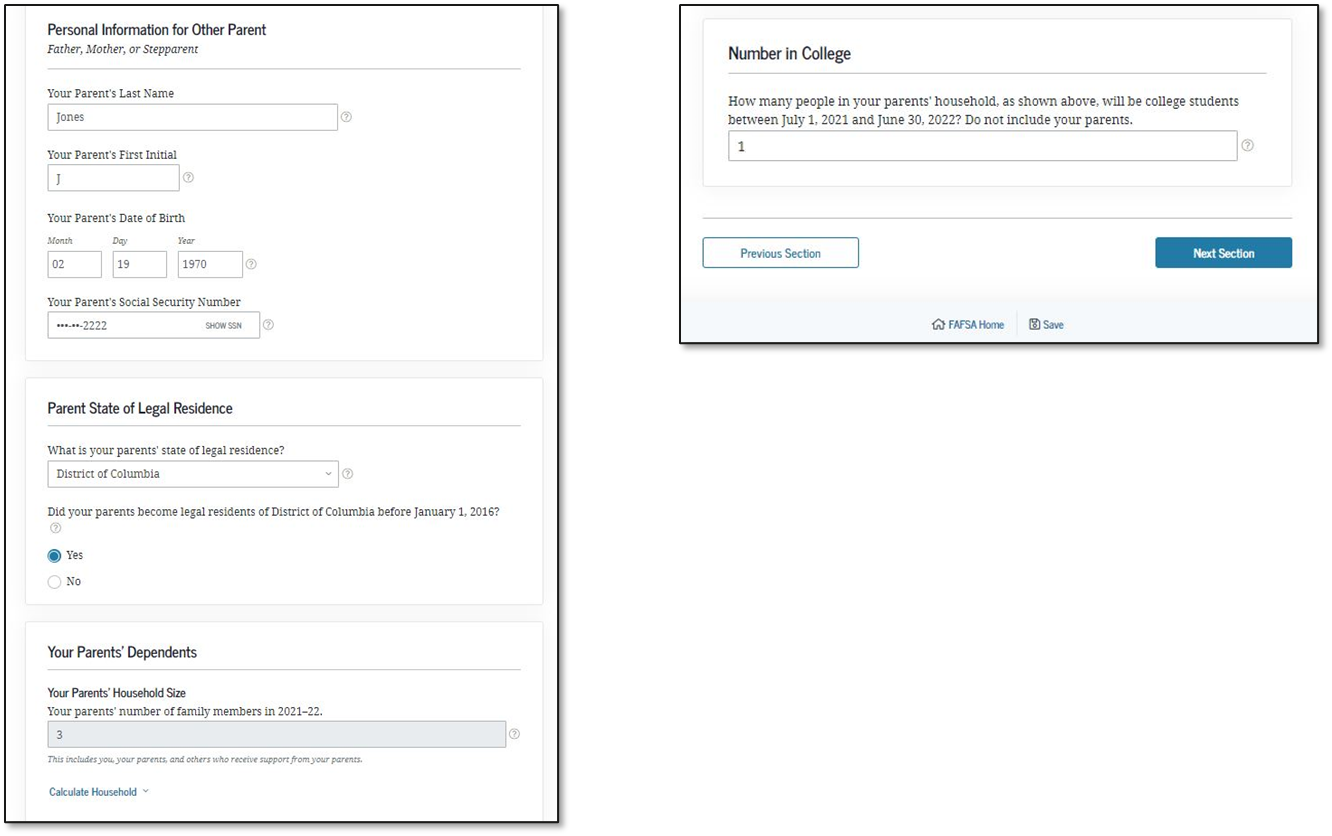 167
[Speaker Notes: Parent Information view for corrections]
Parent Financials
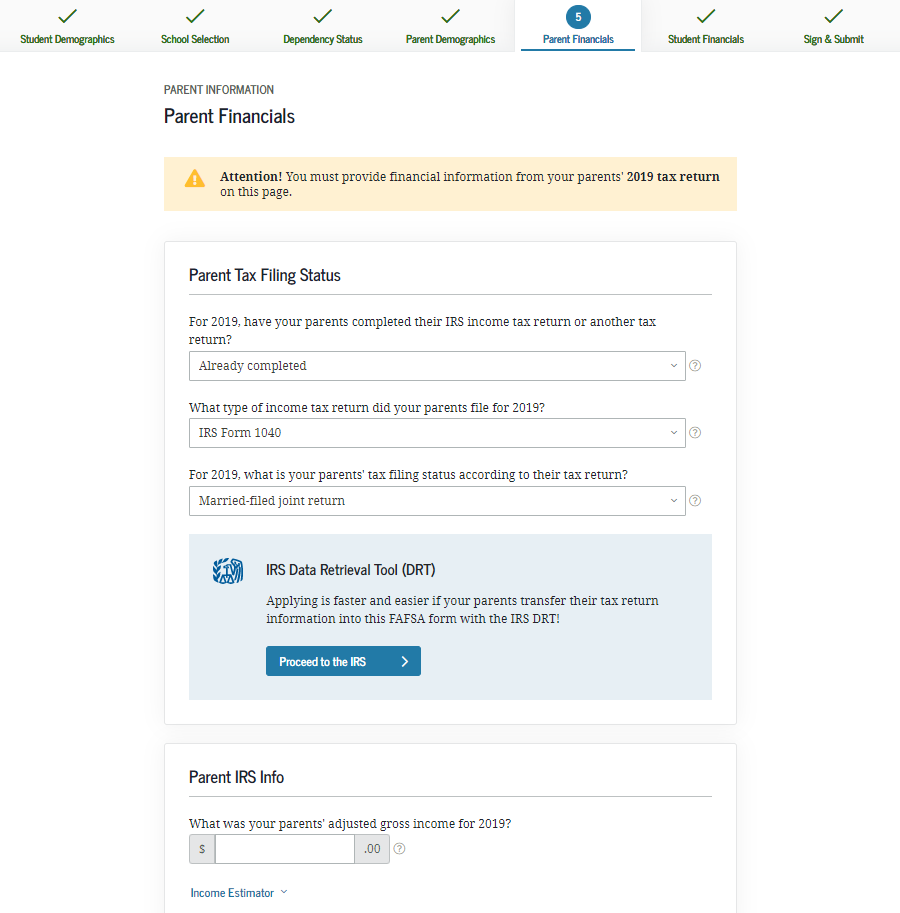 168
[Speaker Notes: Parent Financials view for corrections]
Parent Financials 2
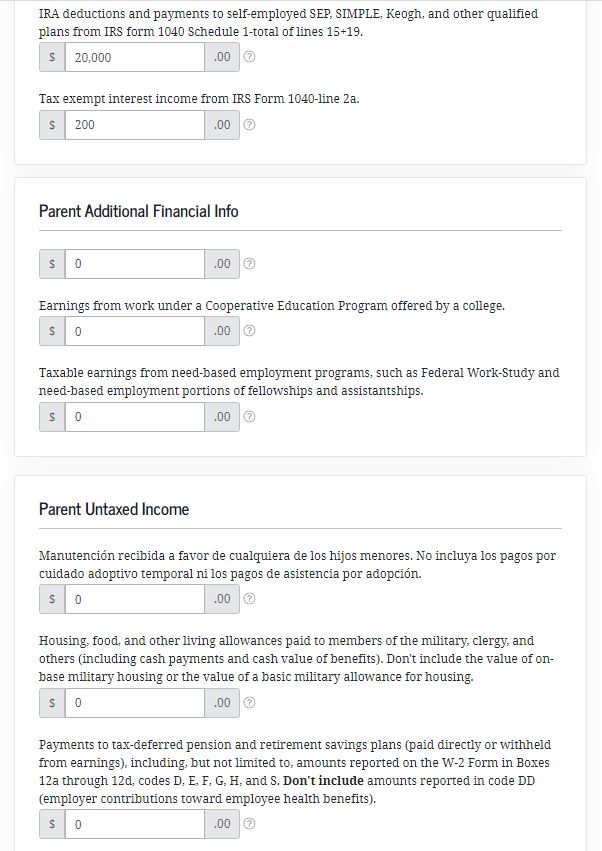 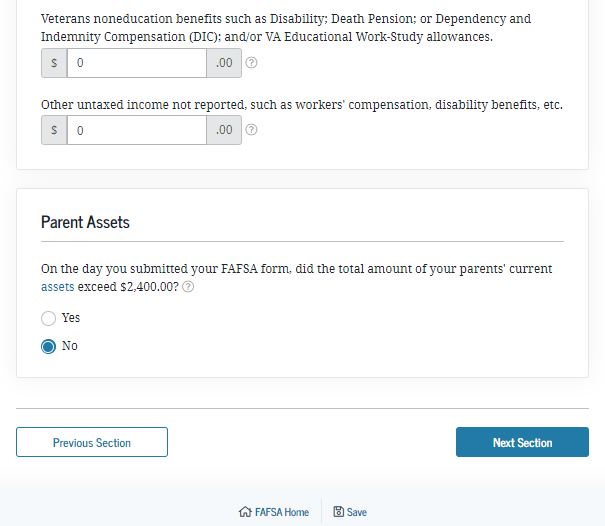 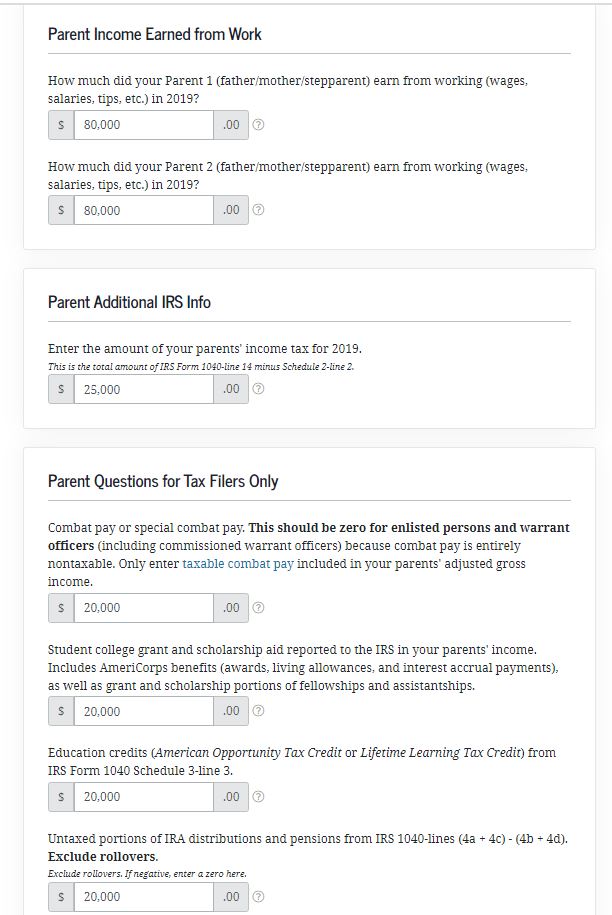 169
[Speaker Notes: Parent Financials (continued) view for corrections]
Student Financials
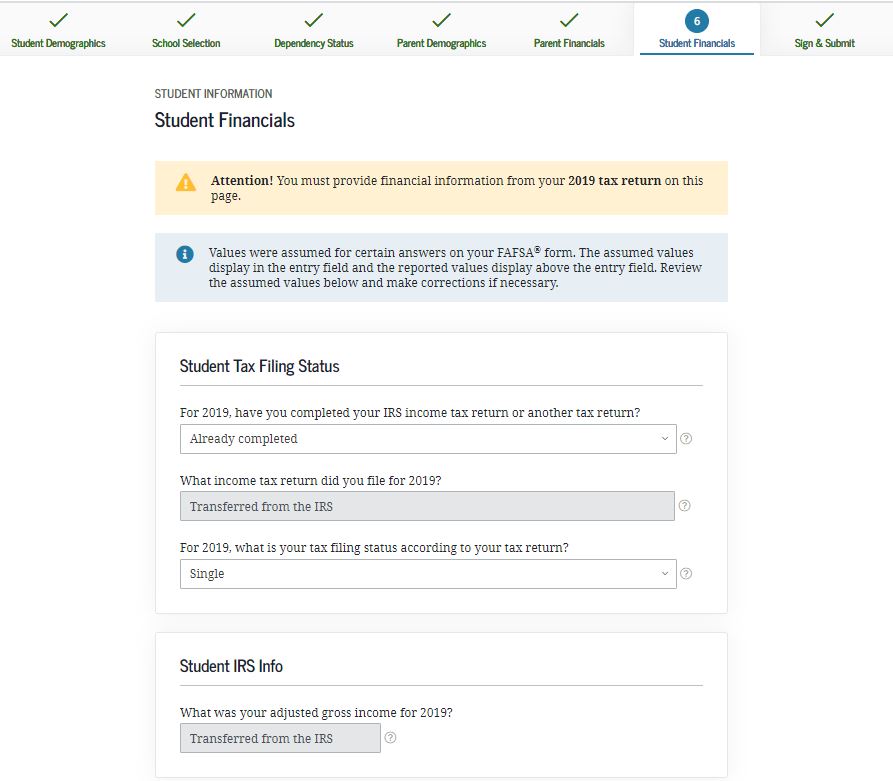 170
[Speaker Notes: Student Financials view for corrections]
Student Financials 2
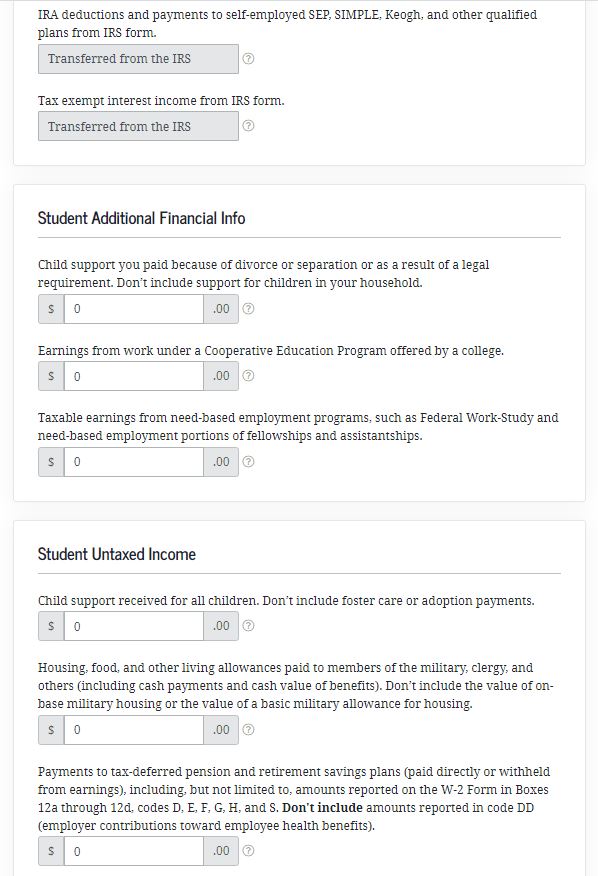 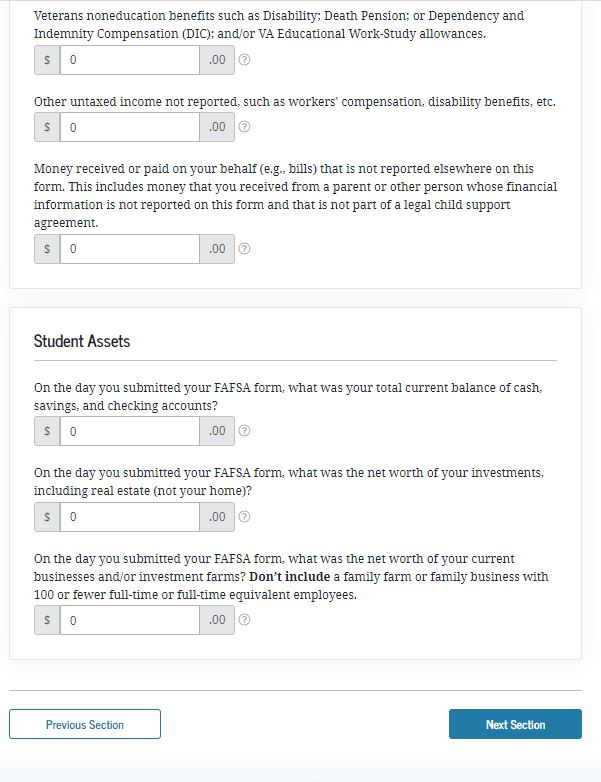 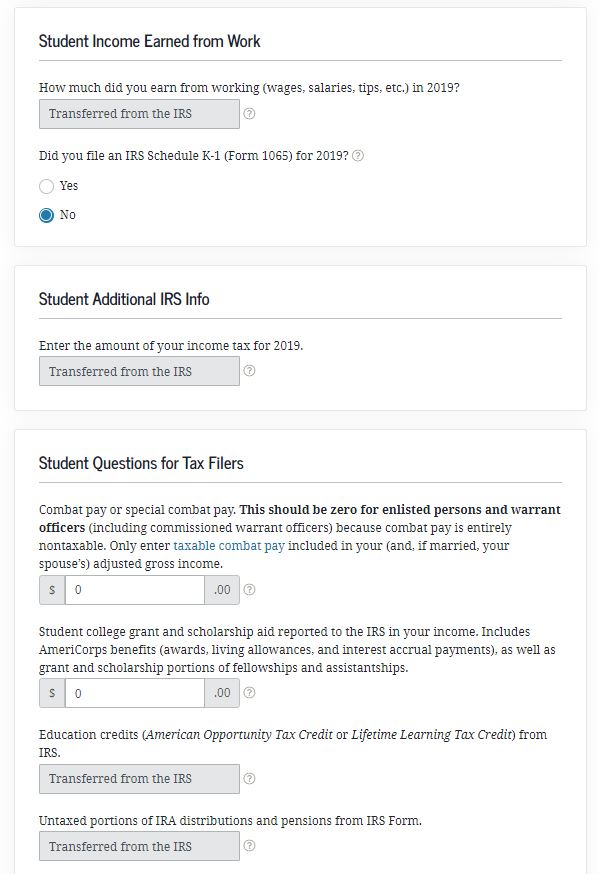 171
[Speaker Notes: Student Financials (continued) view for corrections.]
Sign and Submit
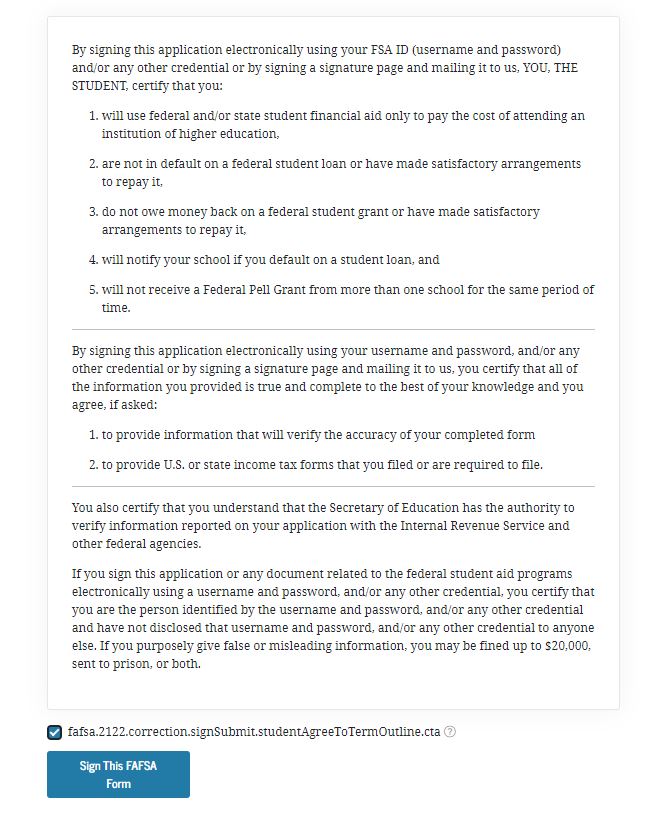 172
[Speaker Notes: Sign and Submit view for corrections]
Confirmation
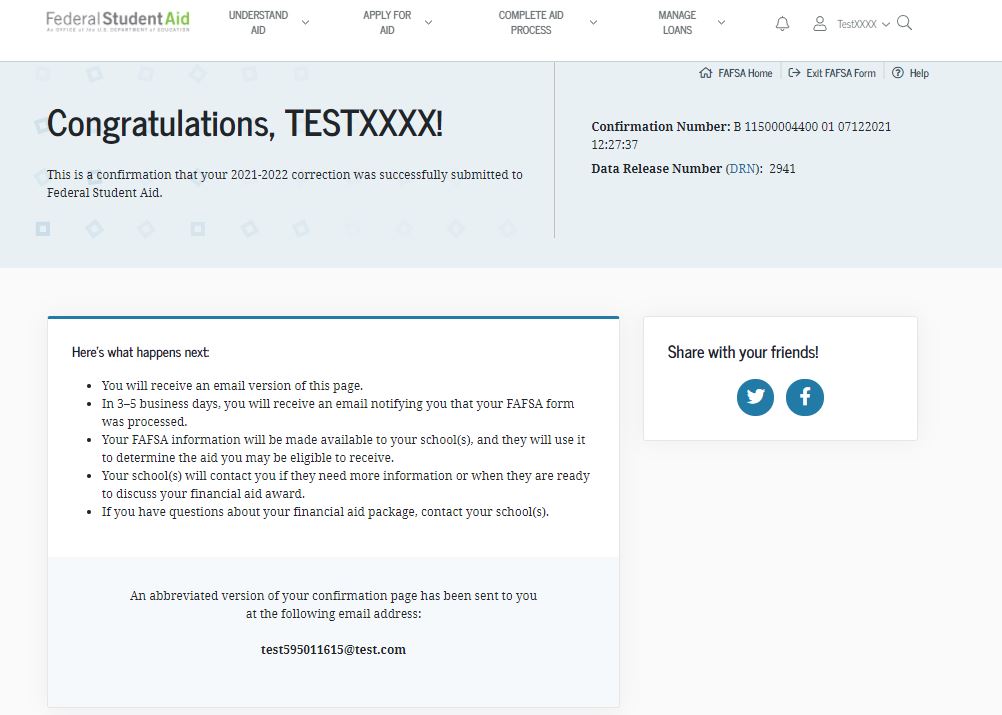 173
[Speaker Notes: Confirmation view for corrections]
Special Circumstances/Special Circumstances With Unsubsidized Loan Only
174
[Speaker Notes: Special Circumstances/Special Circumstances With Unsubsidized Loan Only]
Dependent Student Status View
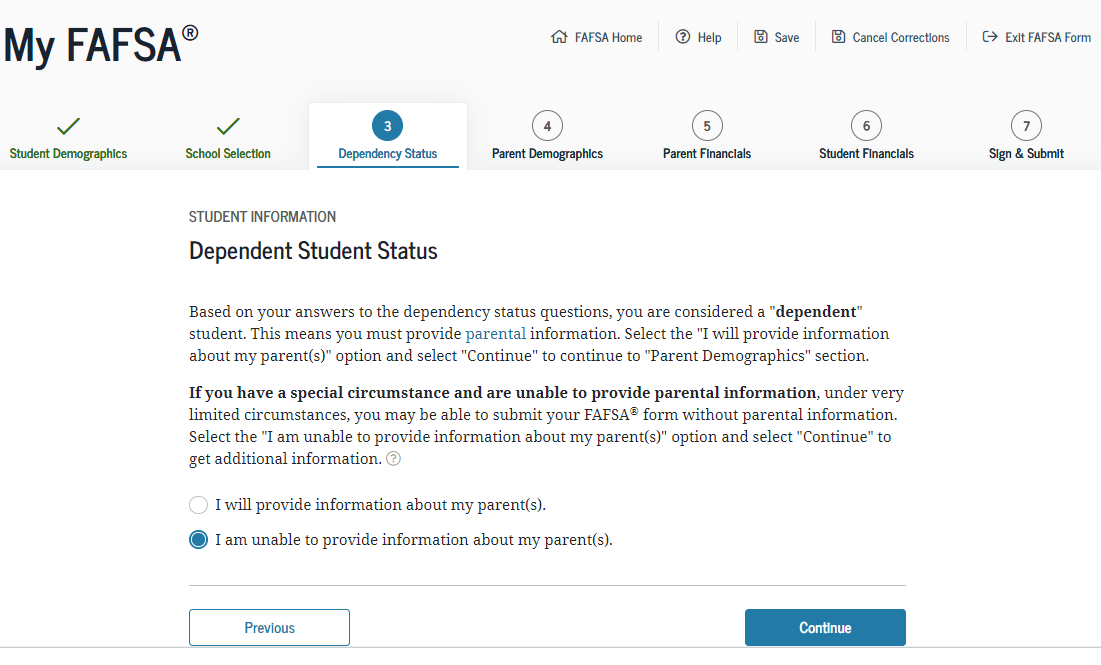 175
[Speaker Notes: Dependent Student Status view

If the dependent user is unable to provide parental data on the FAFSA form, he or she should select “I am unable to provide information about my parent(s).” Once the user selects "Continue,“ he or she will go to the “mpact of not Providing Parent Information view.]
Impact of Not Providing Parent Information
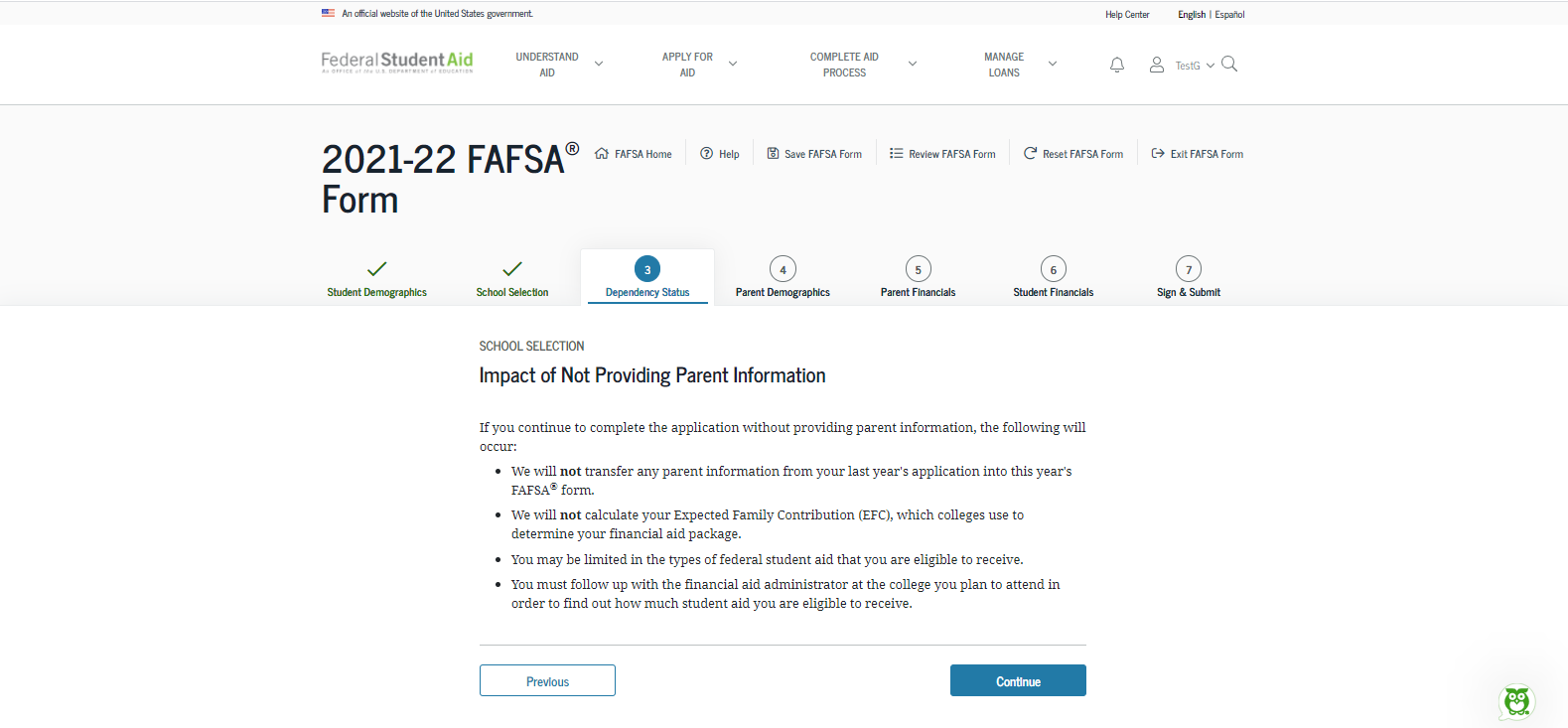 176
[Speaker Notes: Impact of Not Providing Parent Information view 

This view notifies the user that although he or she is allowed to skip parent information, an EFC will not be generated, and he or she must follow up with the financial aid administrator in order to complete his or her FAFSA form and receive an EFC. Once the user selects “Continue,” he or she will go to the Special Circumstances Qualifications view (only if the user has not confirmed his or her special circumstances).]
Special Circumstances Qualifications
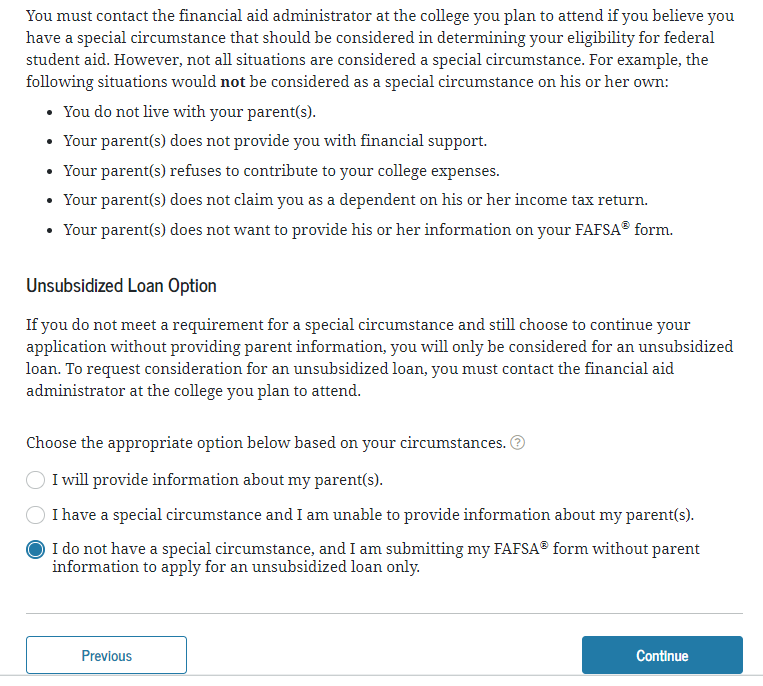 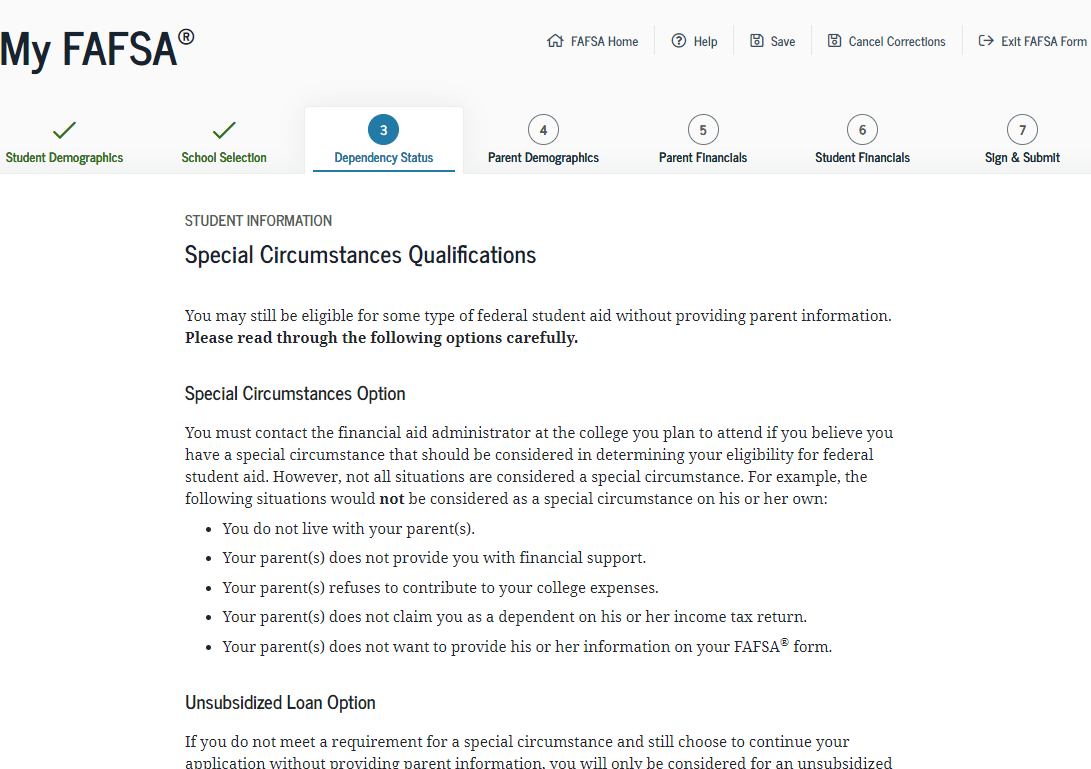 177
[Speaker Notes: Special Circumstances Qualifications view 

The user will be given examples of what would and wouldn't be considered special circumstances.

On the Special Circumstances Qualifications view, the user may either
correct his or her response from the previous view and provide parental information;
select “I have a special circumstance and I am unable to provide information about my parent(s);" or
select “I do not have a special circumstance, and I am submitting my FAFSA form without parent information to apply for an unsubsidized loan only."

In this example, the user has selected “I do not have a special circumstance and am unable to provide information about my parent(s).” The user can then select “Continue,” which will bring them to section 6 to provide student information.]
Homelessness Circumstances
178
[Speaker Notes: Homelessness Circumstances]
Student Homelessness Filter Question
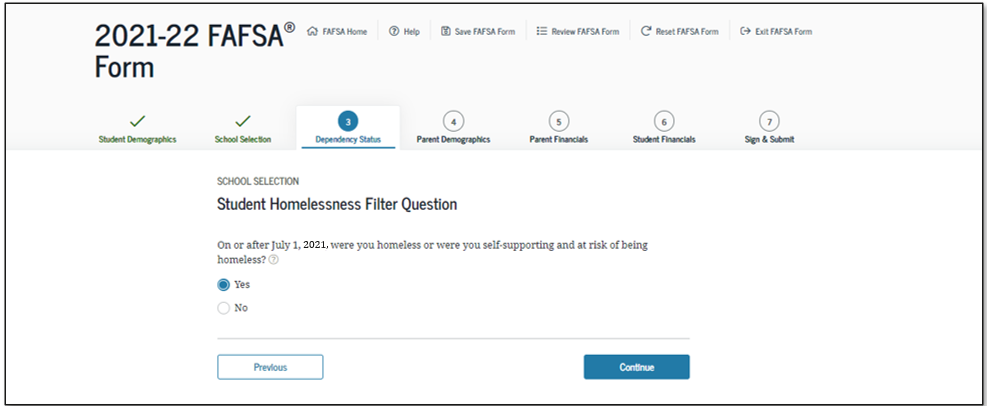 179
[Speaker Notes: Student Homelessness Filter Question view

On this view, the user may select "Yes" or "No" to the question if he or she were homeless or self-supporting and at risk on or after July 1, 2021.]
Student Homelessness Questions
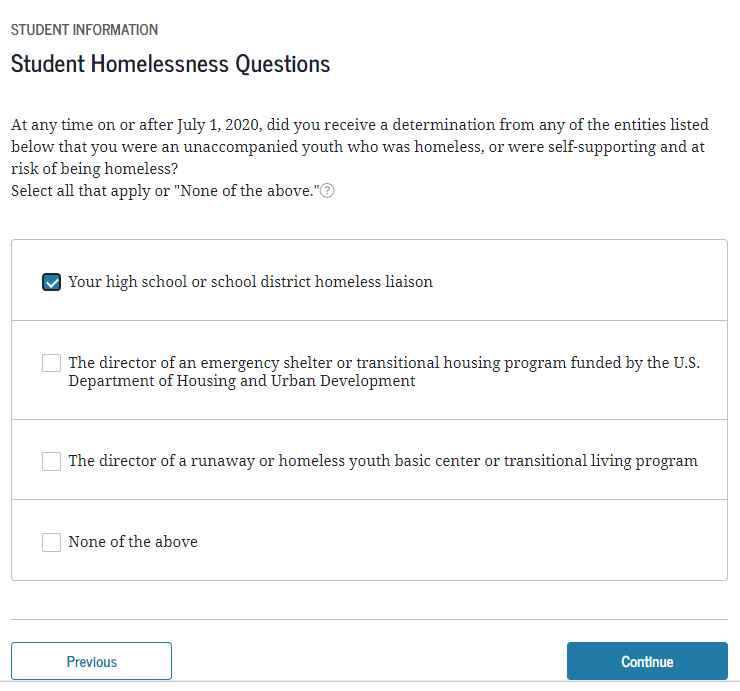 180
[Speaker Notes: Student Homelessness Questions view 

The user has the option to select which entity made the determination or “None of the above.”

In this example, the user choses one of the three entities listed.

Once the user selects "Continue," he or she will go to the Independent Student Status view to answer if he or she would like to provide parental information.]
Independent Student Status
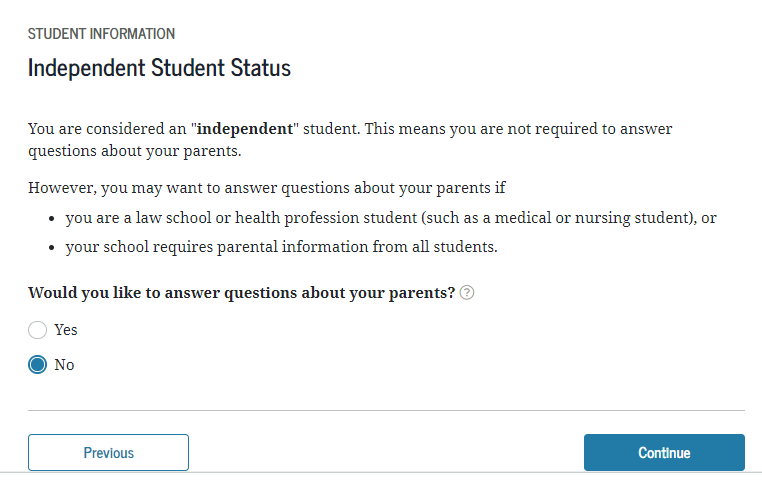 181
[Speaker Notes: Independent Student Status view

The user may select "Yes" or "No" to answer questions about his or her parents.]
Student Homelessness Questions View
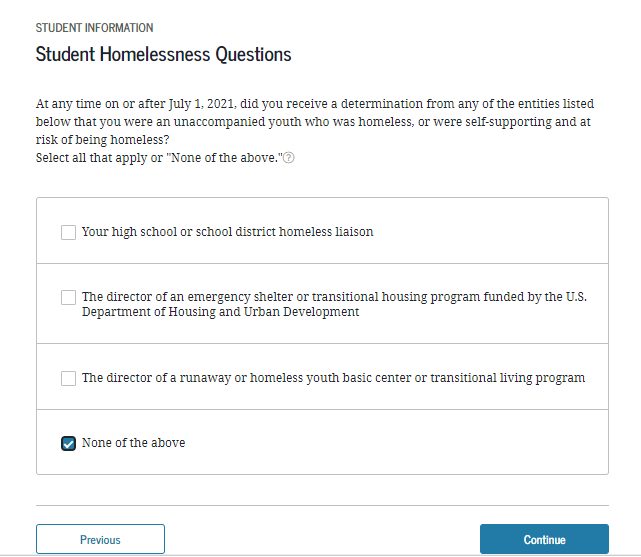 182
[Speaker Notes: Student Homelessness Questions view

In this example, the user chose "None of the above."

Once the user selects “Continue," he or she will go to the Homeless or At Risk of Being Homeless view.]
Homeless or At Risk of Being Homeless
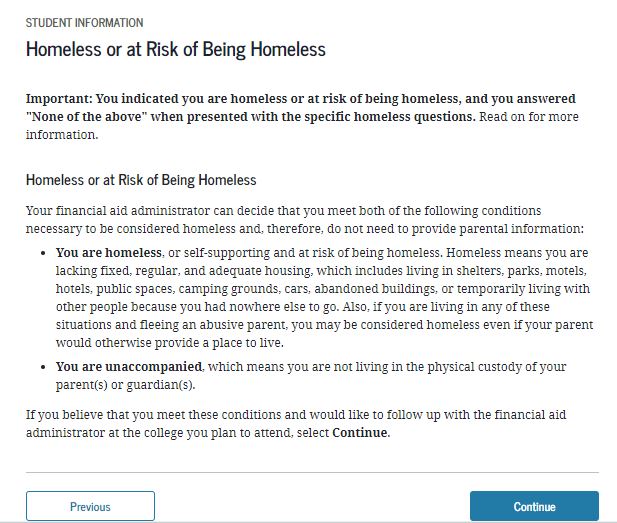 183
[Speaker Notes: Homeless or At Risk of Being Homeless view

This view describes the conditions for being homeless or at risk of being homeless. Once the user selects “Continue,” he or she will go to the page that describes the potential impacts of not providing parent information.]
Impact of Not Providing Parent Information 2
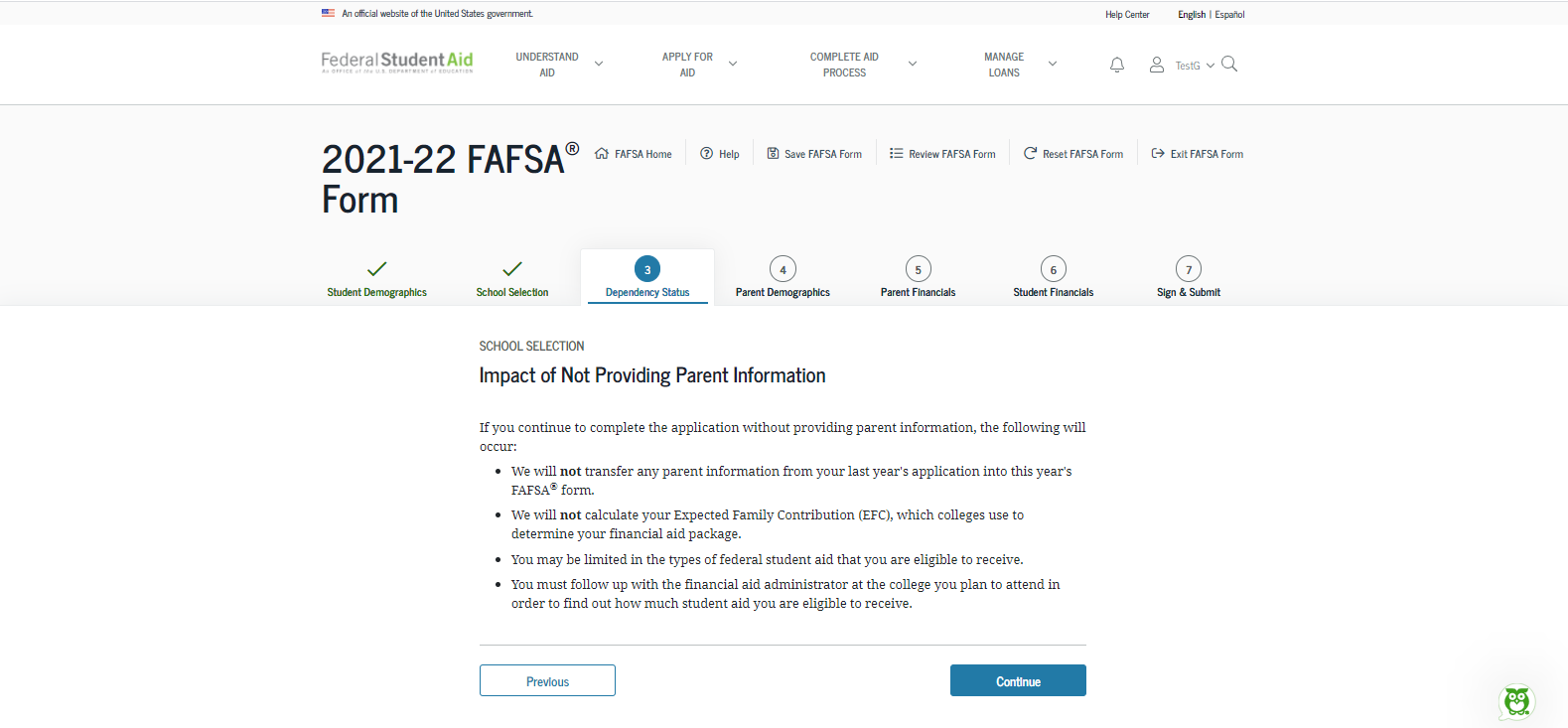 184
[Speaker Notes: Impact of Not Providing Parent Information view

This view notifies the user that although he or she is allowed to skip parent information, an EFC will not be generated and he or she must follow up with the financial aid administrator in order to complete his or her FAFSA form and receive an EFC.]
Homeless or At Risk of Being Homeless Acknowledgement
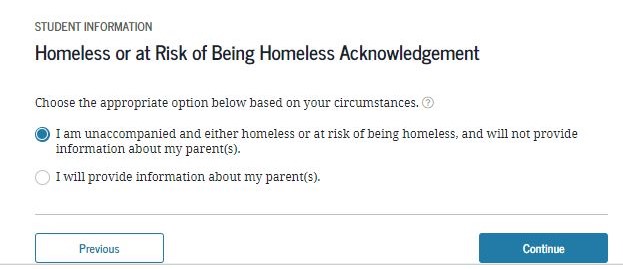 185
[Speaker Notes: Homeless of At Risk of Being Homeless Acknowledgment view

Users who are homeless or at risk of being homeless may select whether to provide information about their parents.]
Additional Resources
186
[Speaker Notes: Additional Resources]
My Documents
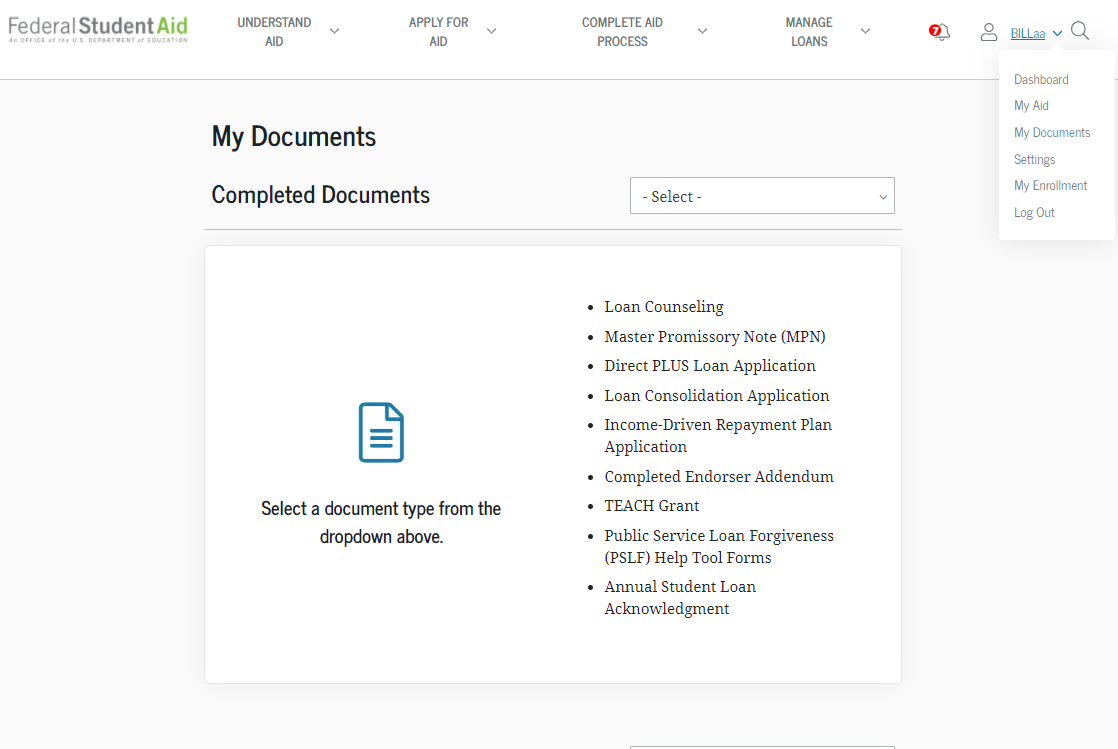 187
[Speaker Notes: My Documents view

The user can track the status of a completed FAFSA form within the "My Documents" page. To go to the "My Documents" page, the user must log in, select his or her name from the top right, and select "My Documents."]
Notifications
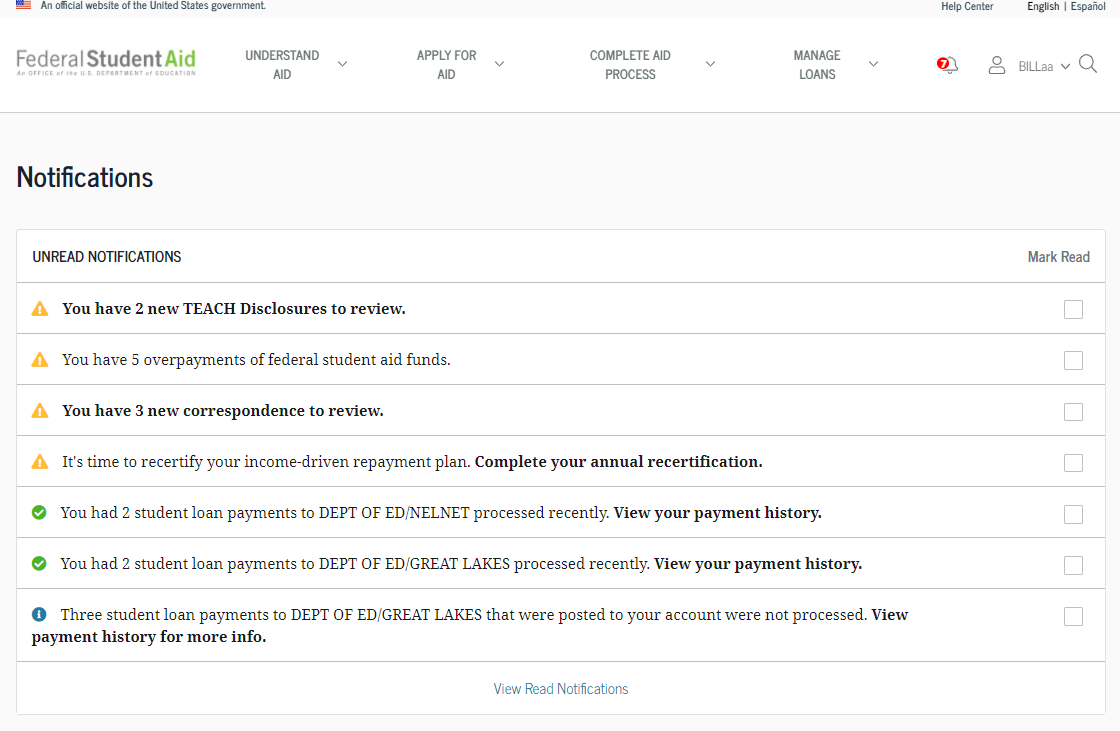 188
[Speaker Notes: Notifications view

The user can view any notifications relevant to the FAFSA form in the Notifications Center. The user must be logged in to view any notifications. If there are any notifications, the bell icon in the top right corner will contain a red circle with a number to indicate the number of notifications.]
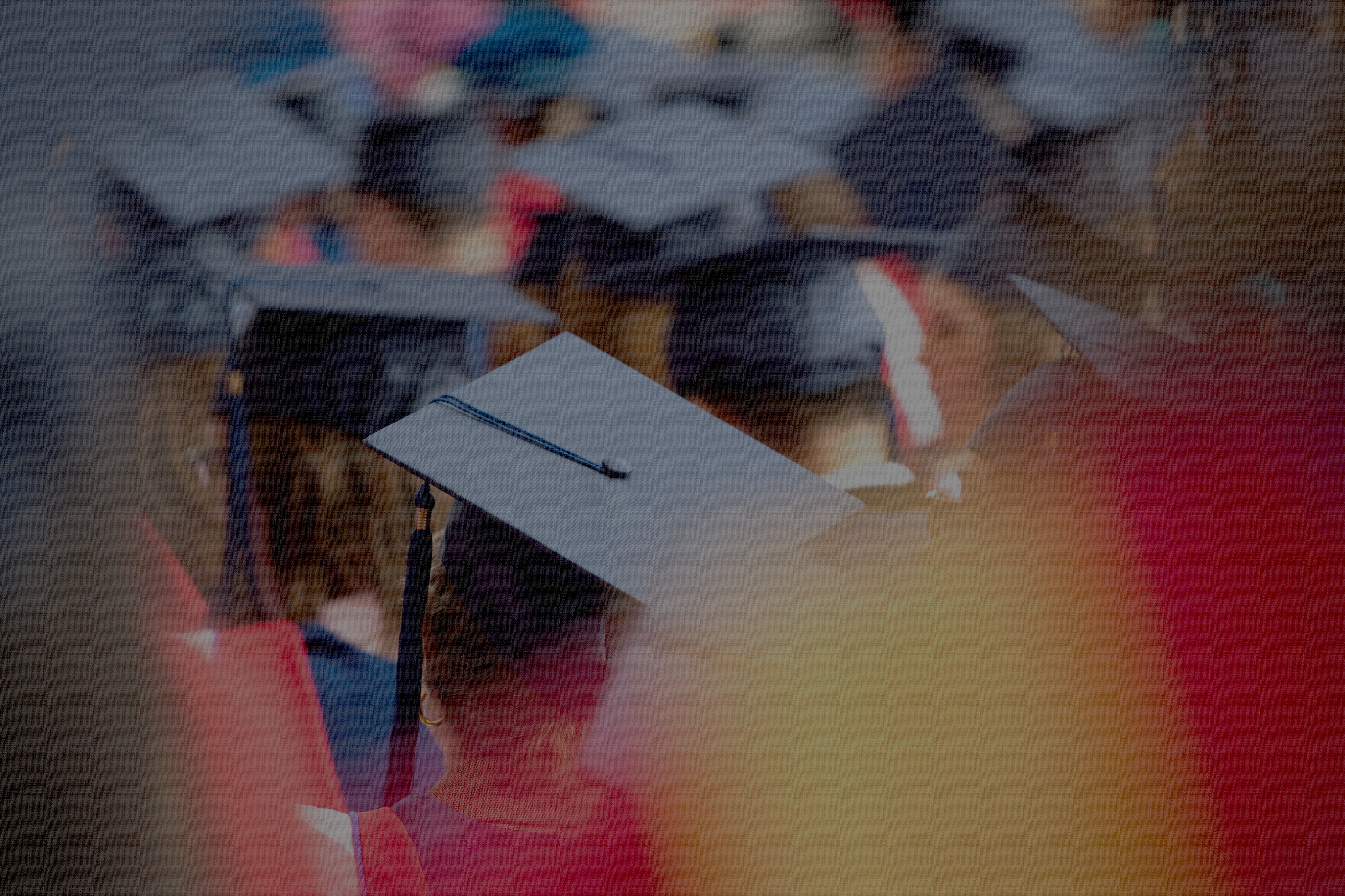 Conclusion
189
[Speaker Notes: Conclusion]